A New Baseline for Feature Description on Multimodal Scans of Paintings
Jules van der Toorn, Ruben Wiersma,
Abbie Vandivere, Ricardo Marroquim, Elmar Eisemann
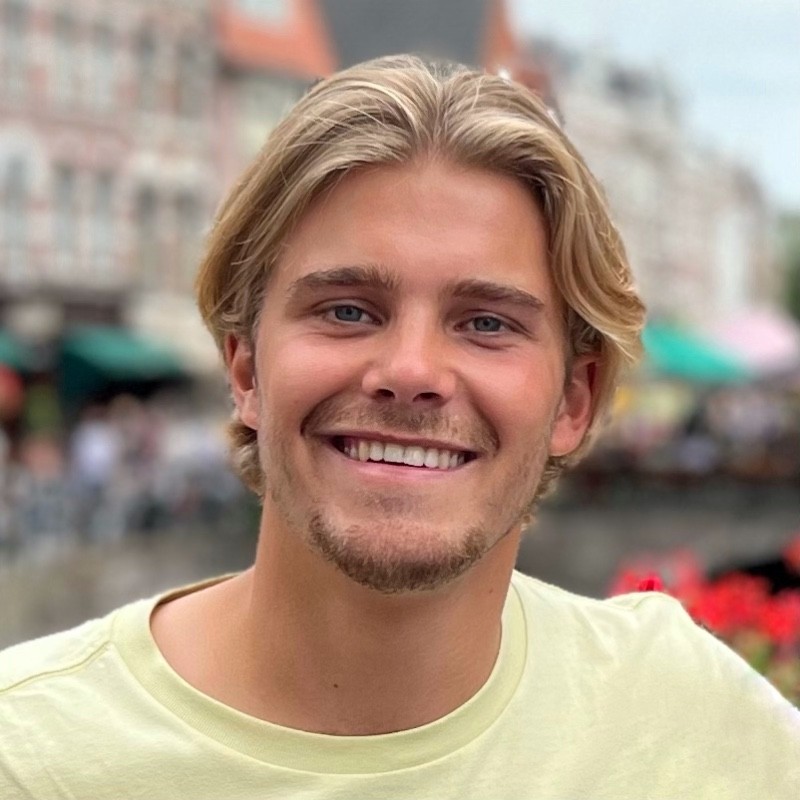 Jules van der Toorn, Ruben Wiersma,
Abbie Vandivere, Ricardo Marroquim, Elmar Eisemann
2
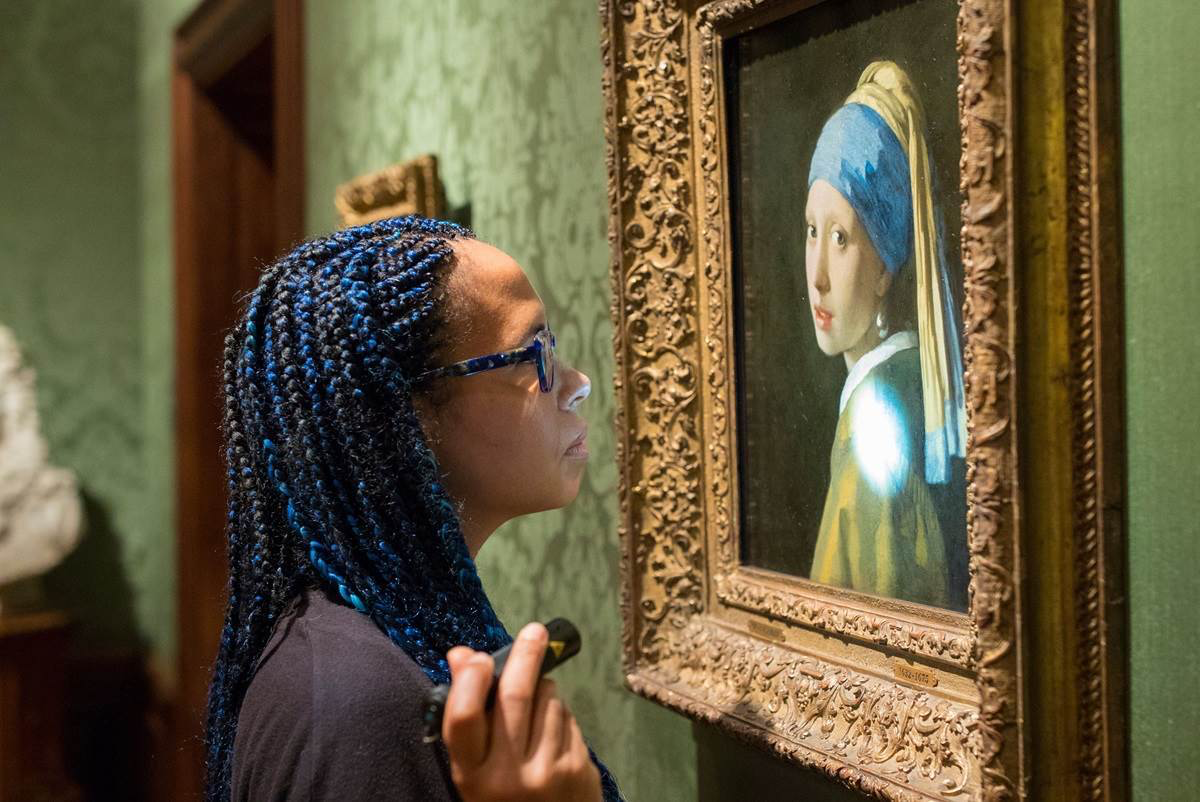 Analysis of Historic Paintings
3
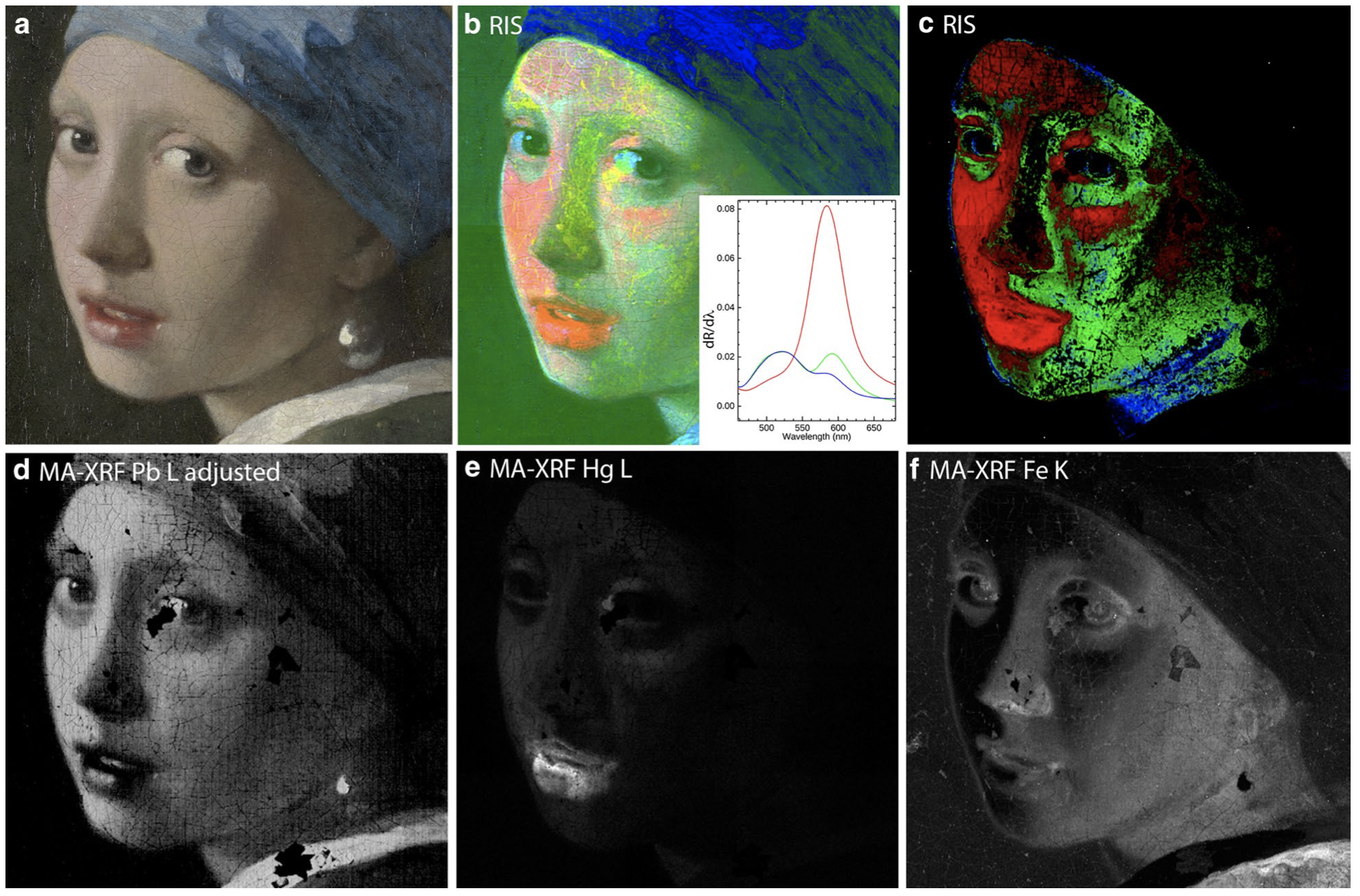 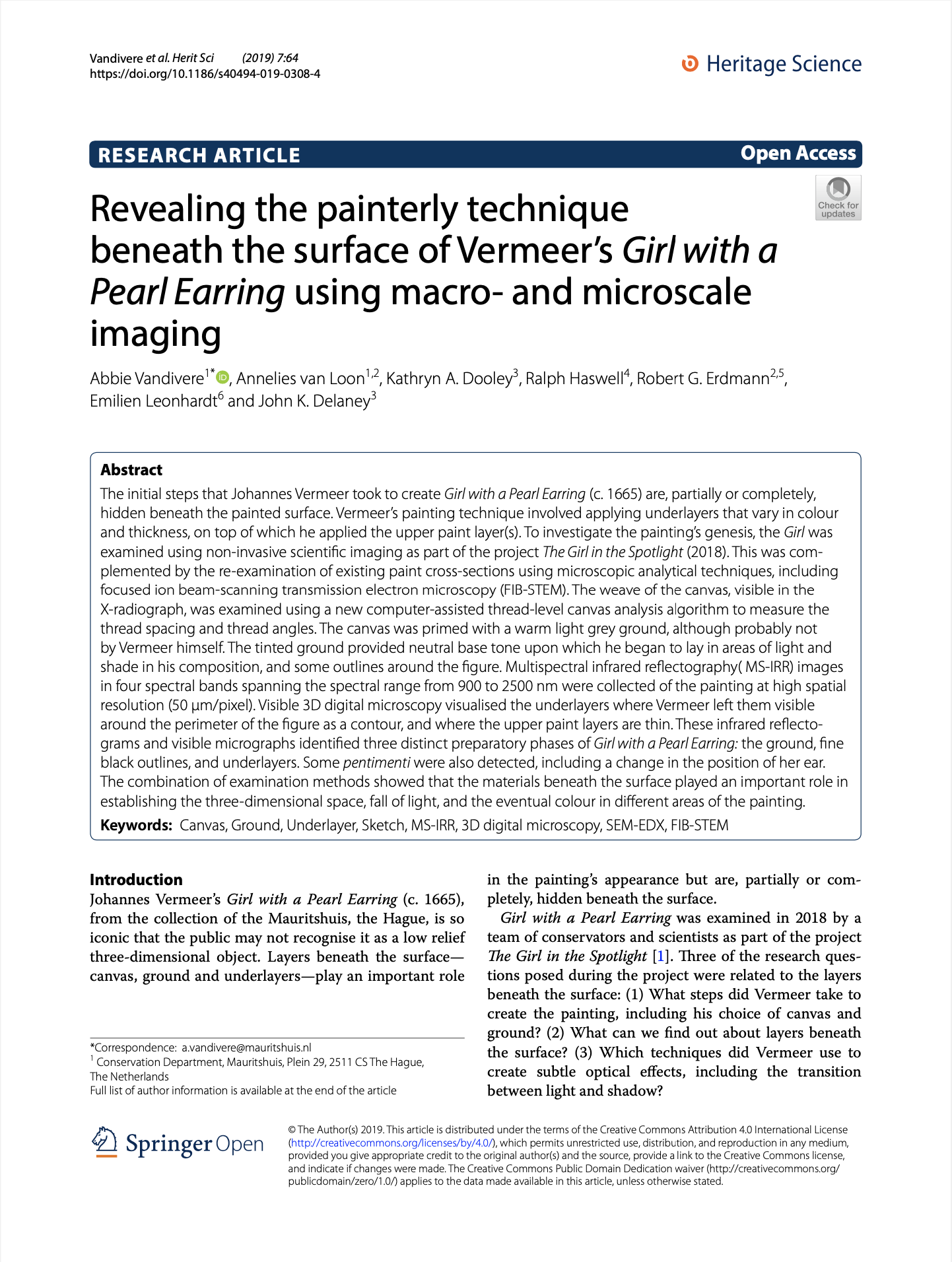 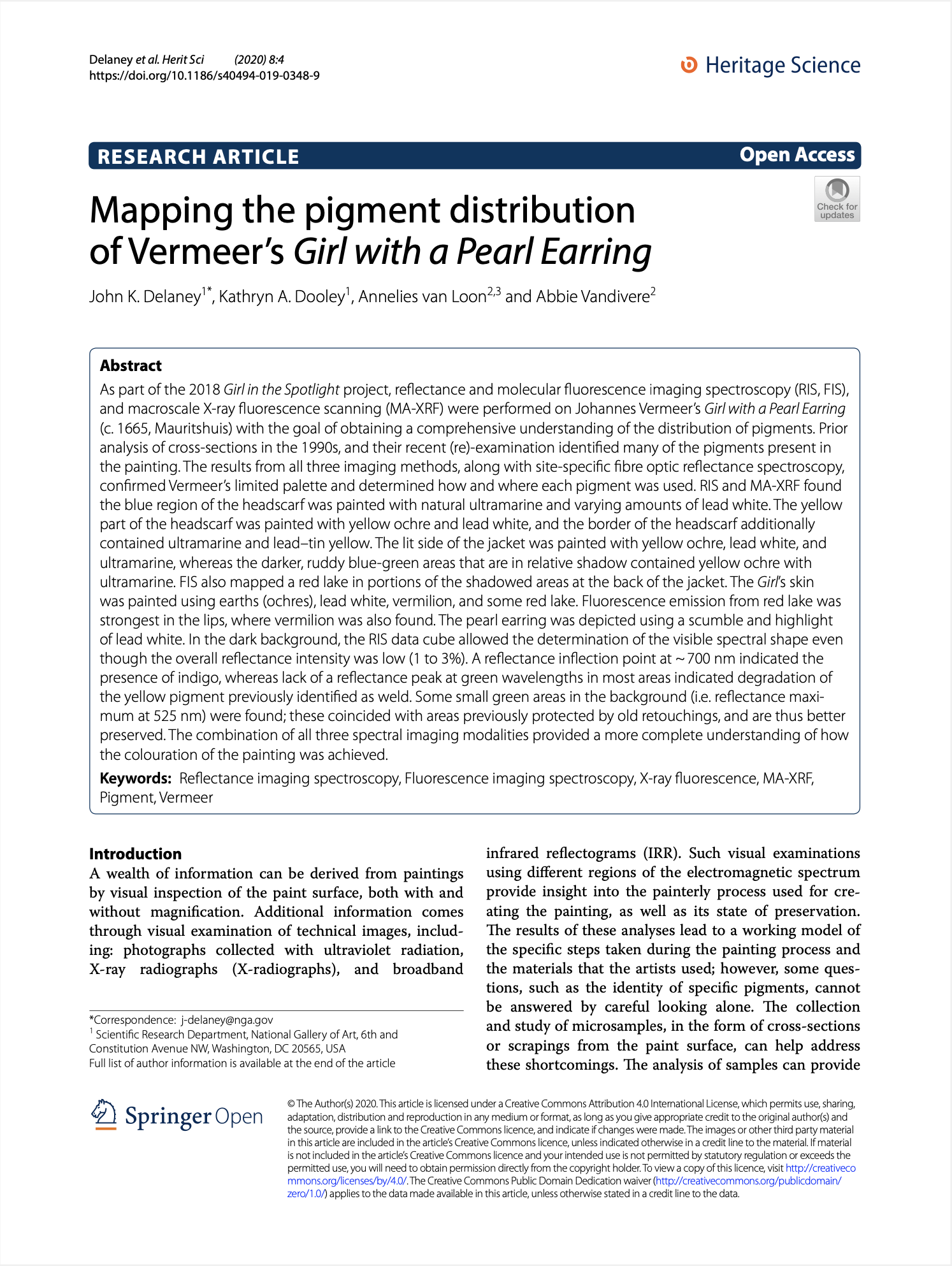 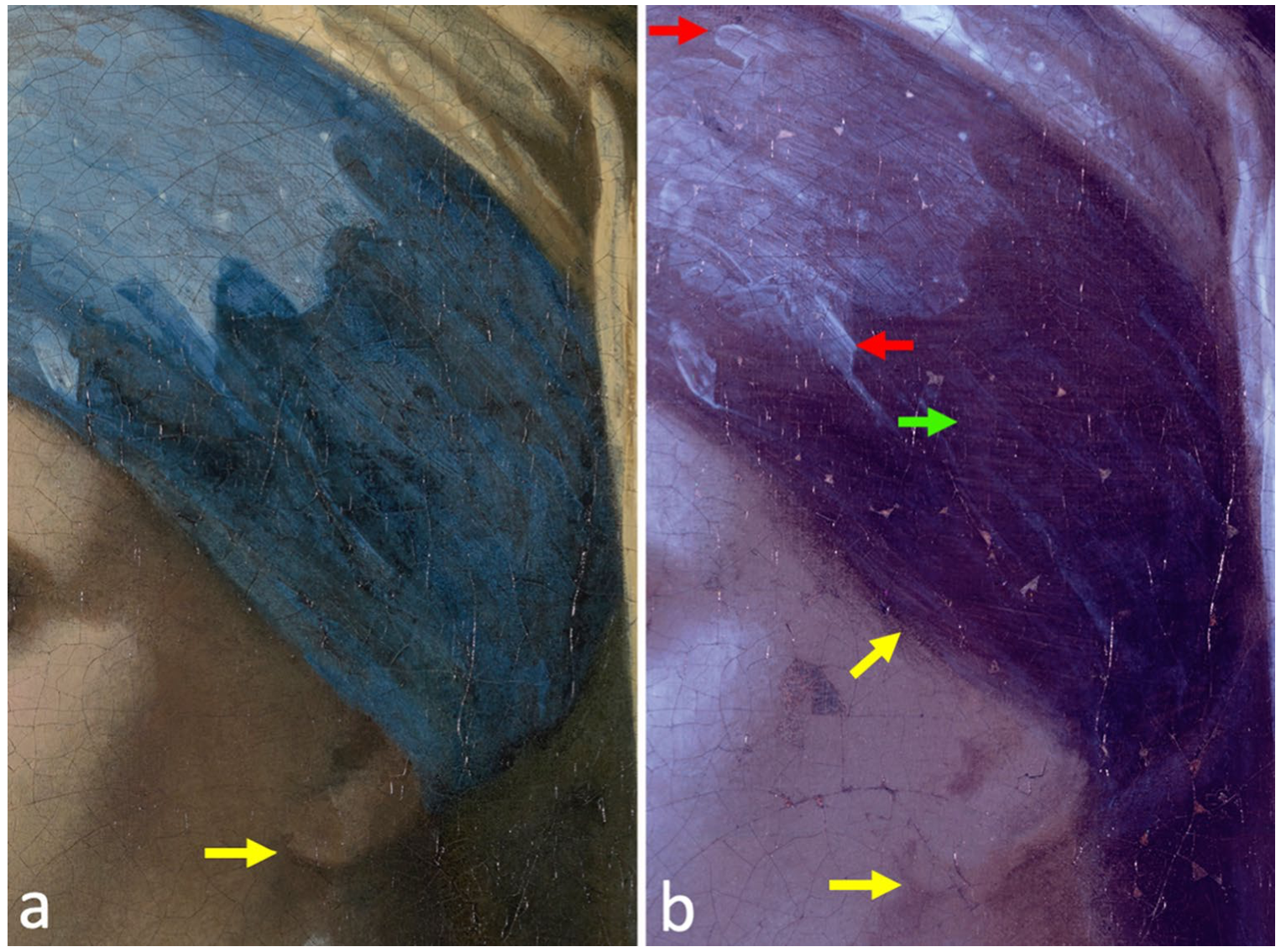 4
Analysis of Historic Paintings
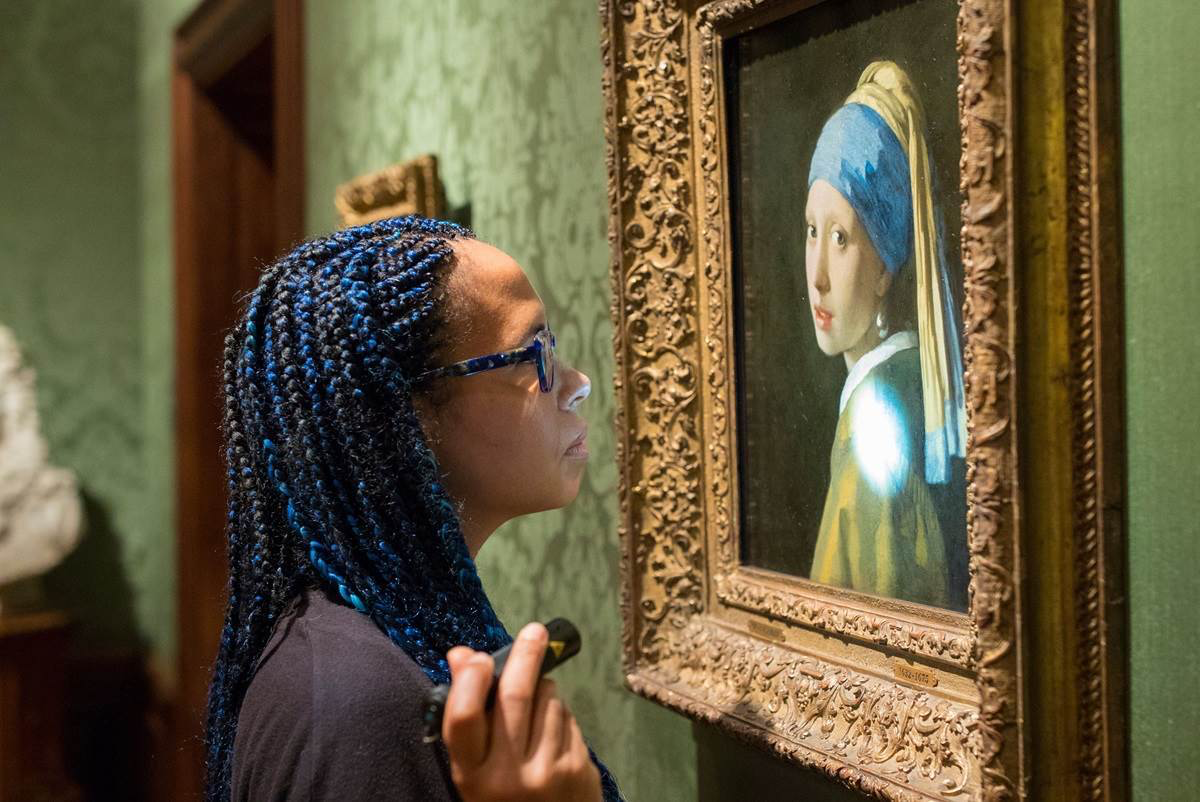 Many non-invasive imaging techniques
Multi/hyper-spectral, UV, X-Ray, IRR, XRF, etc.
Different strengths
Combination gives new insights
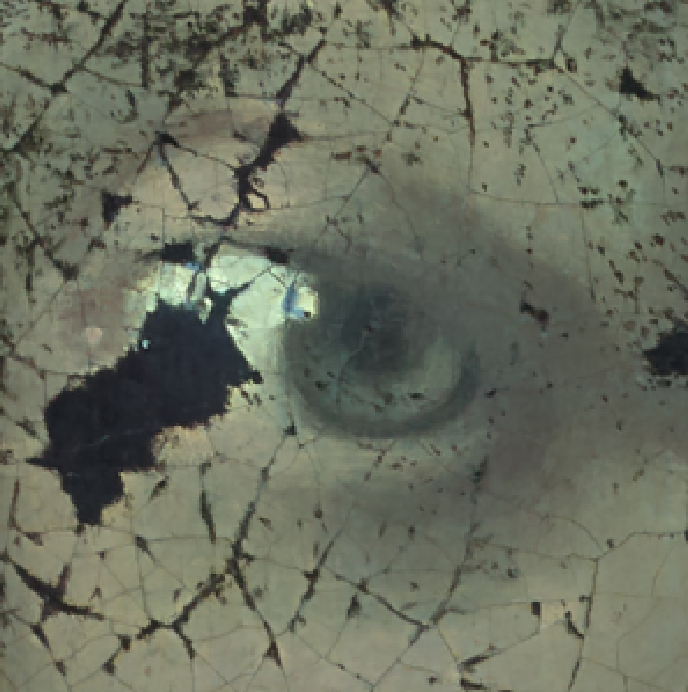 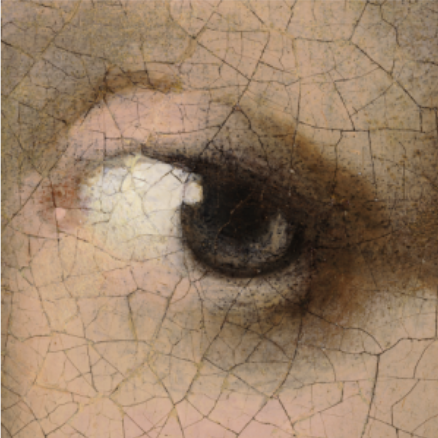 visual
ultraviolet
5
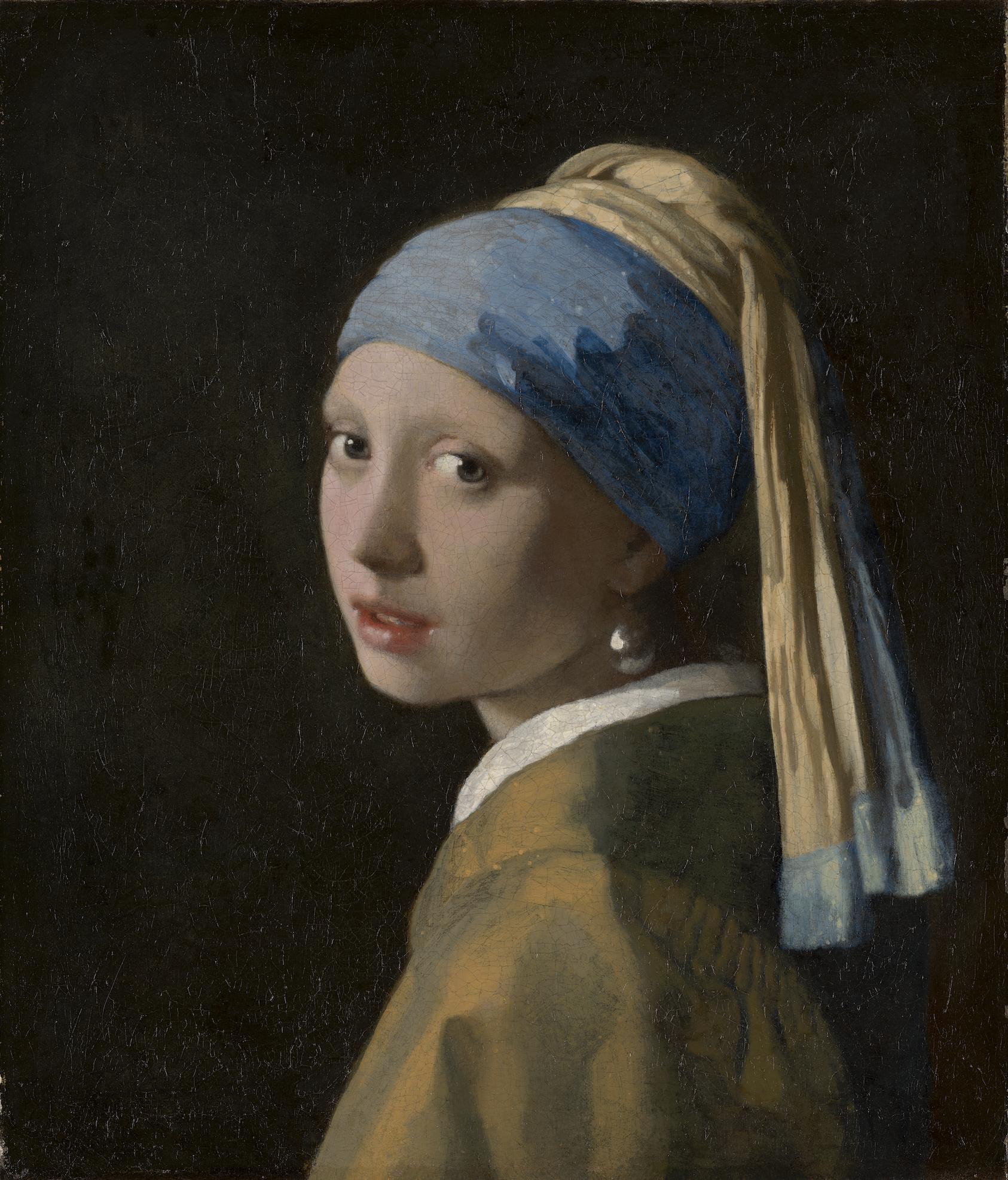 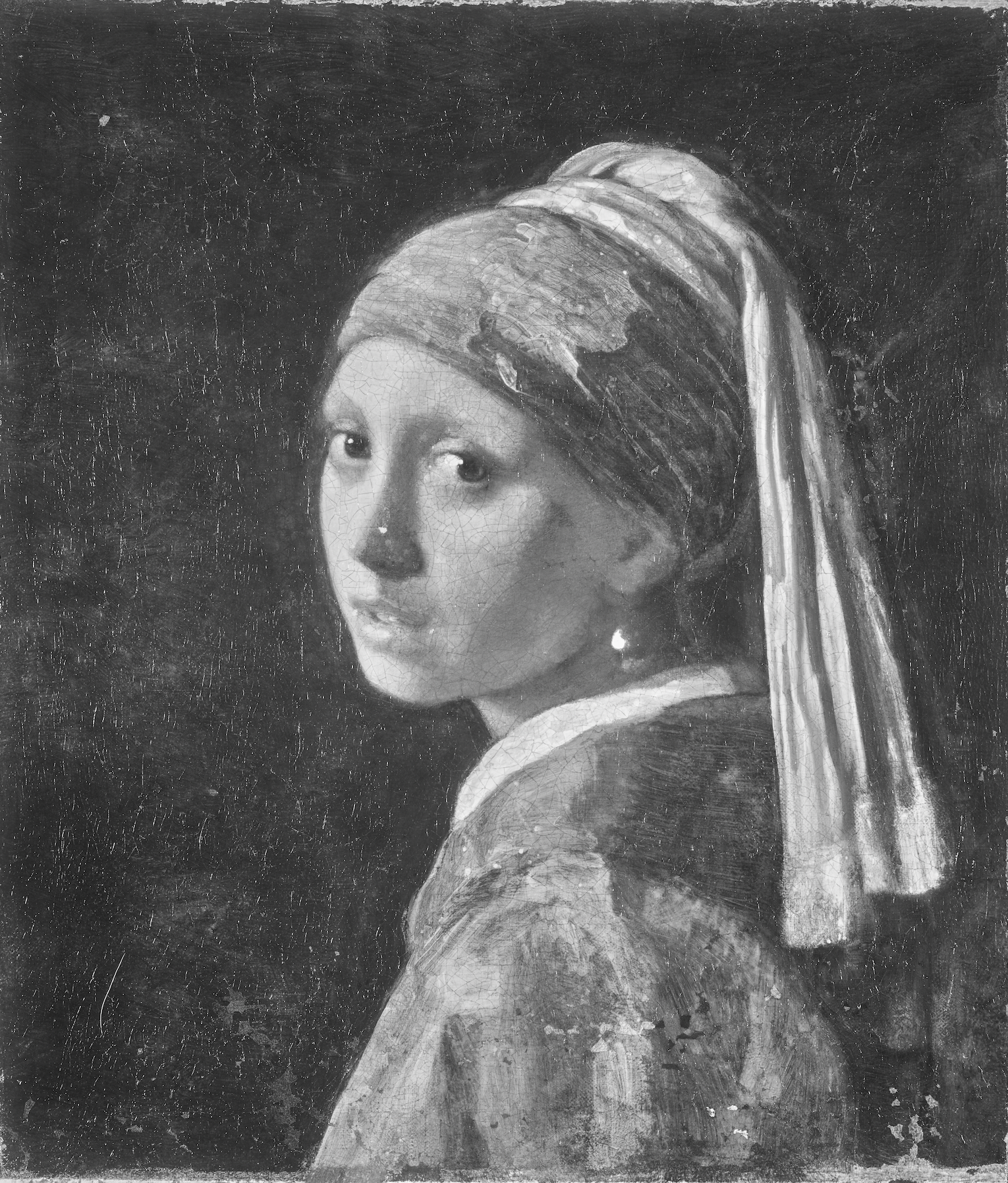 6
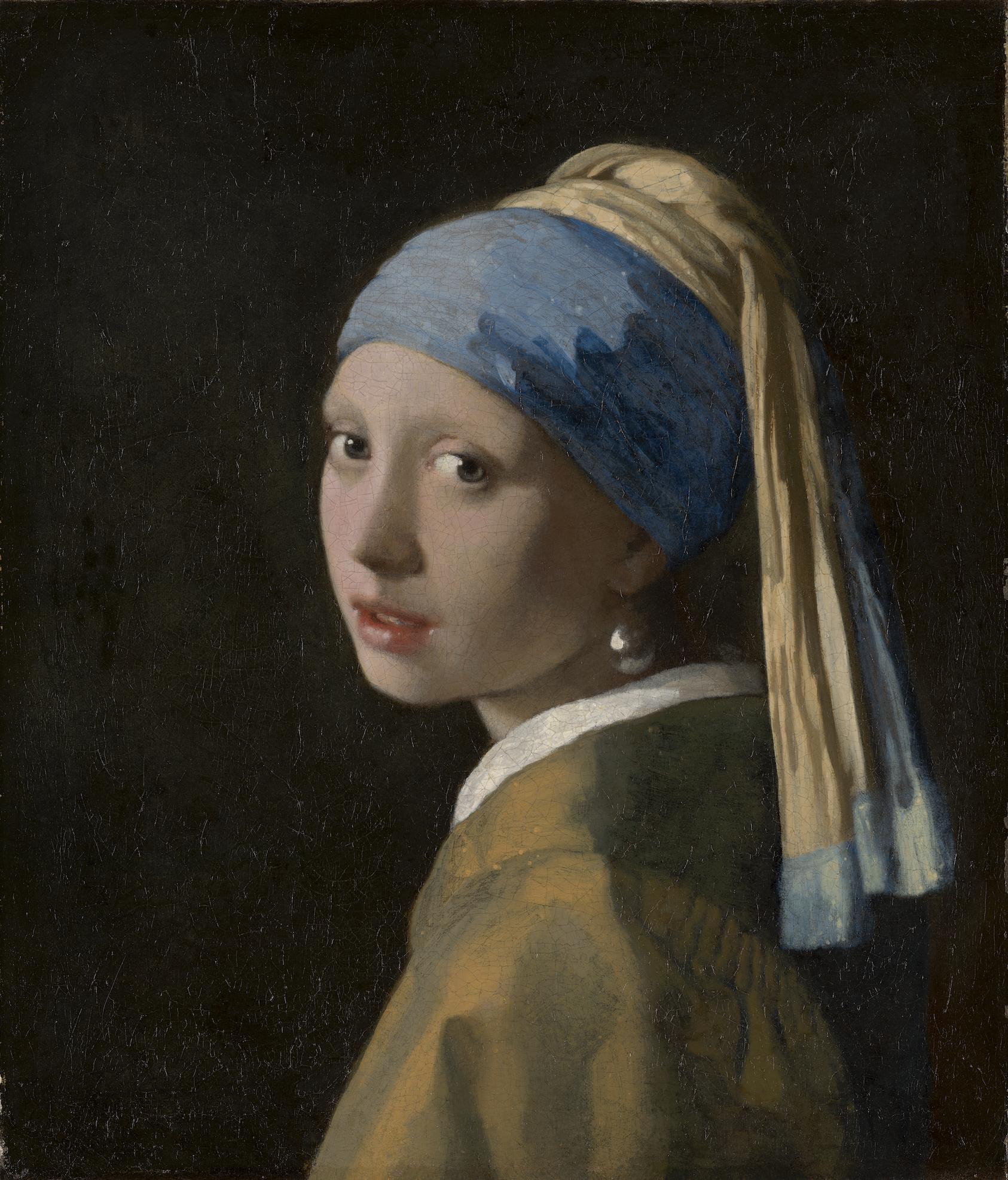 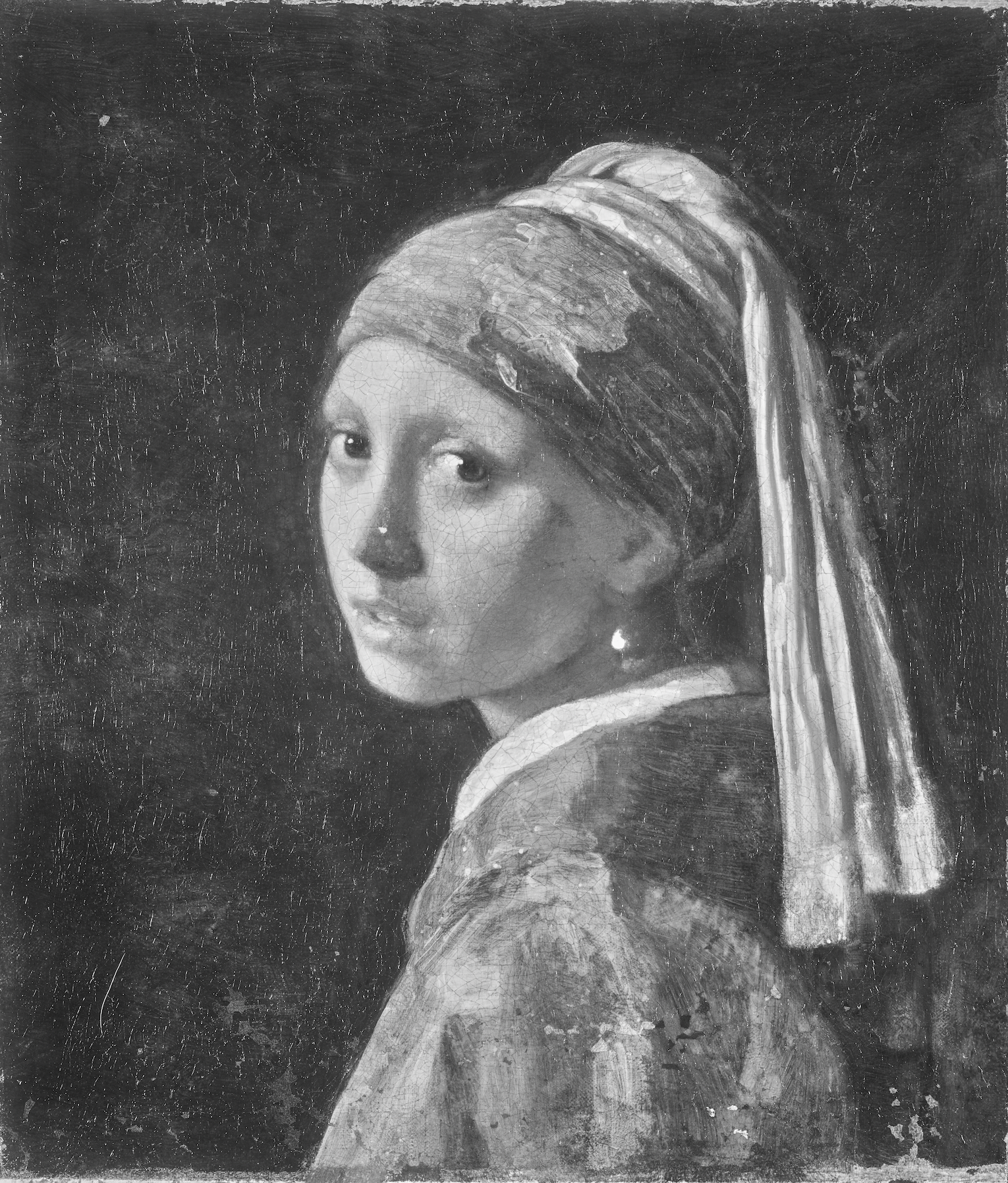 7
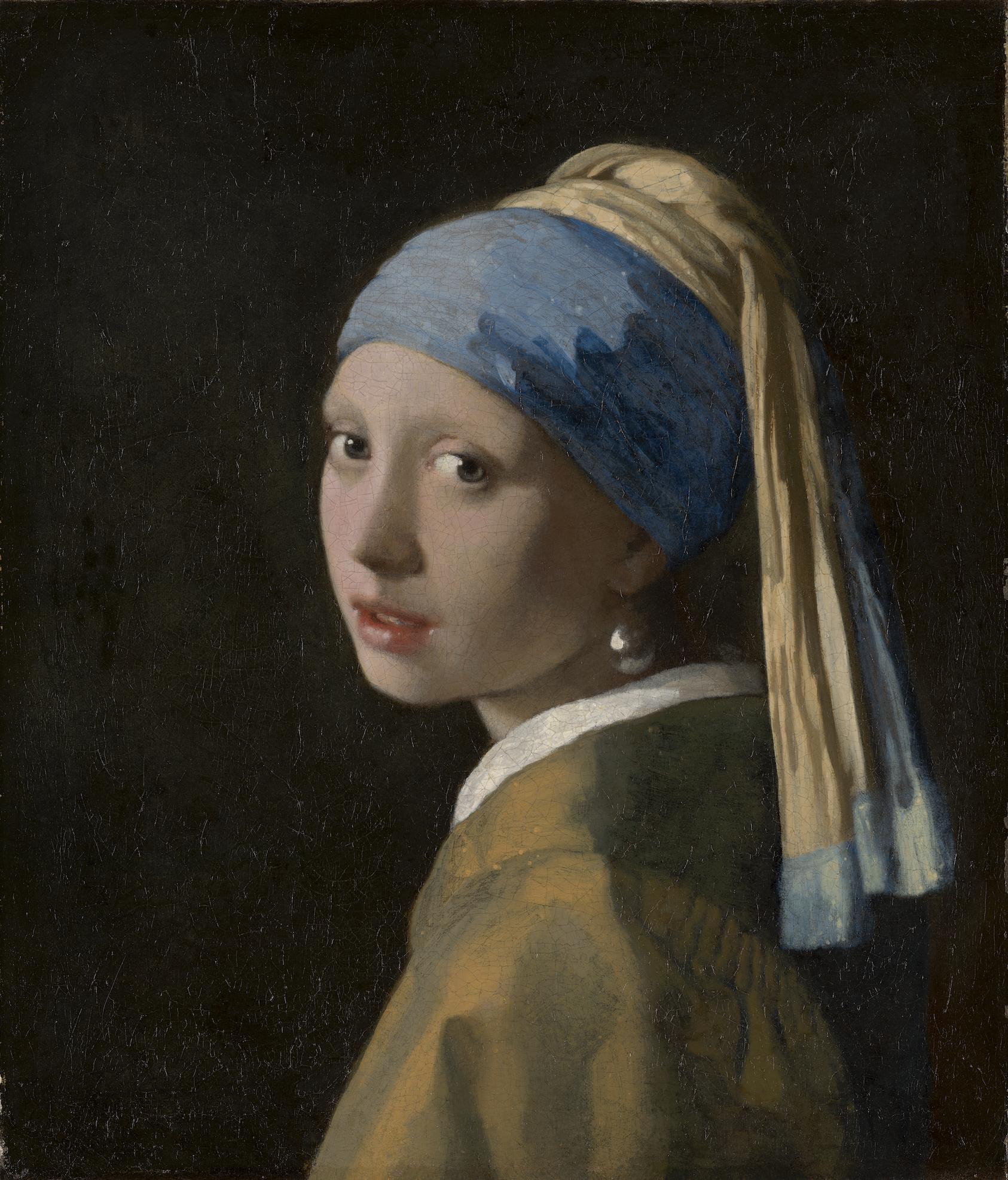 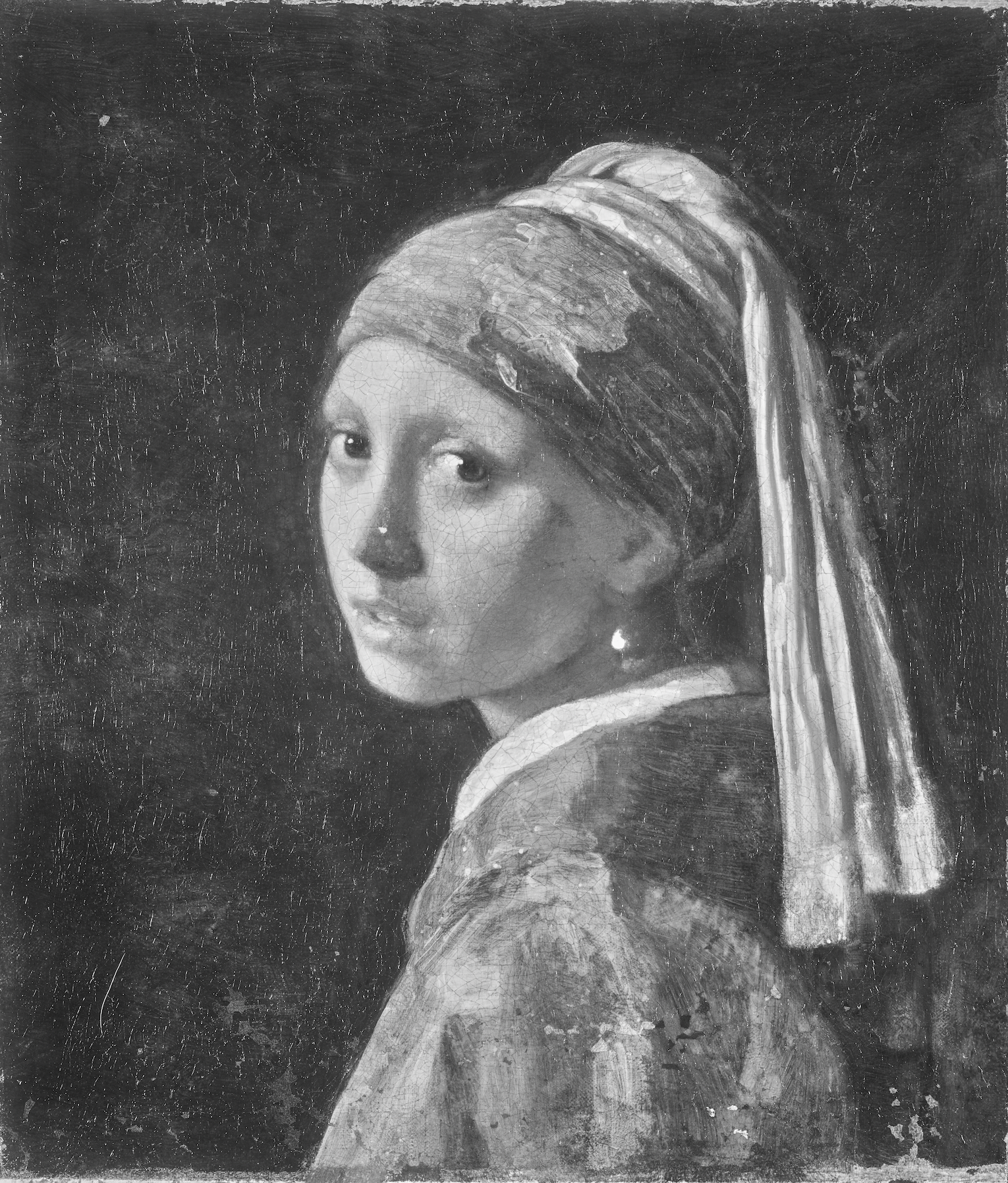 8
Aligning Scans
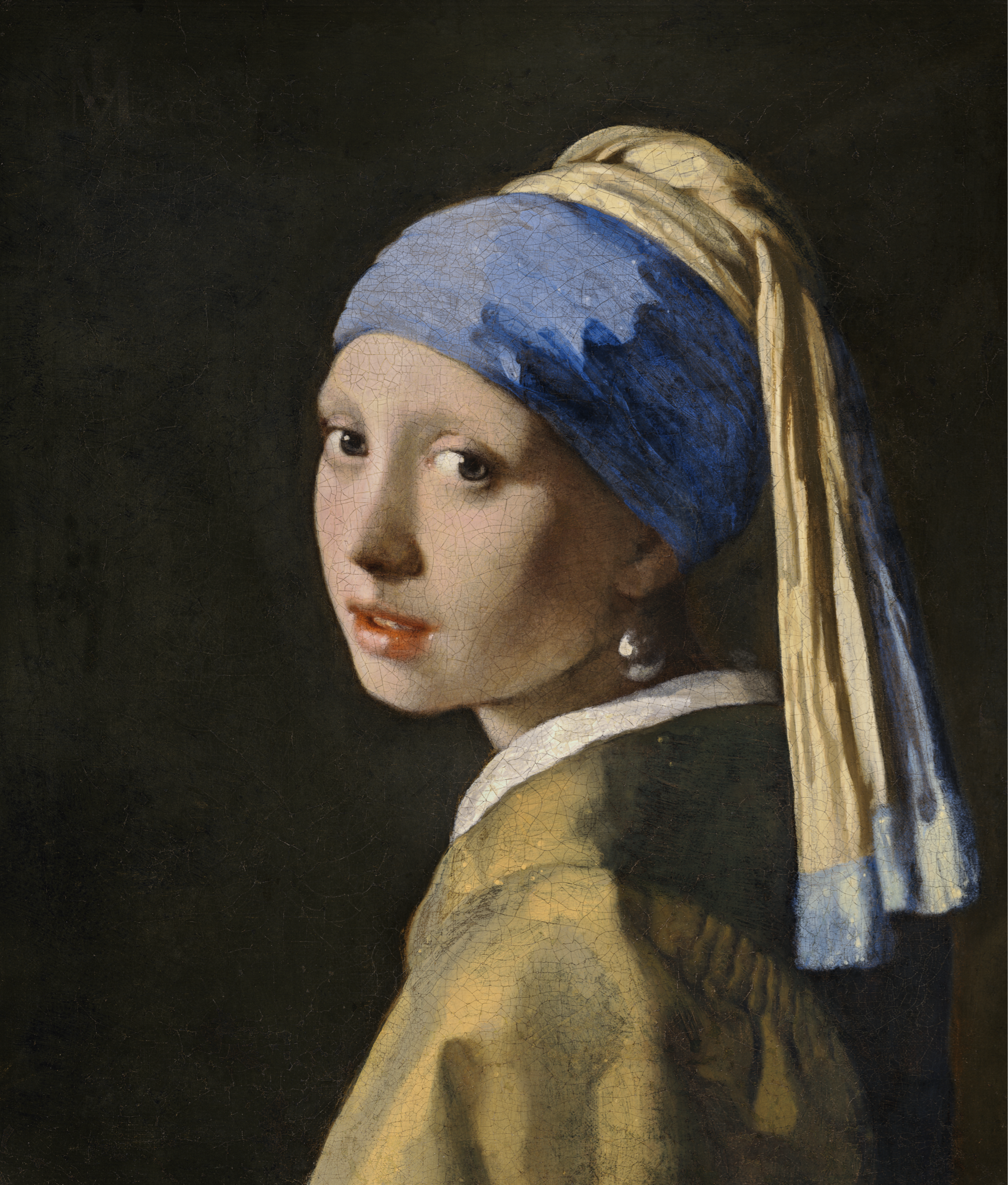 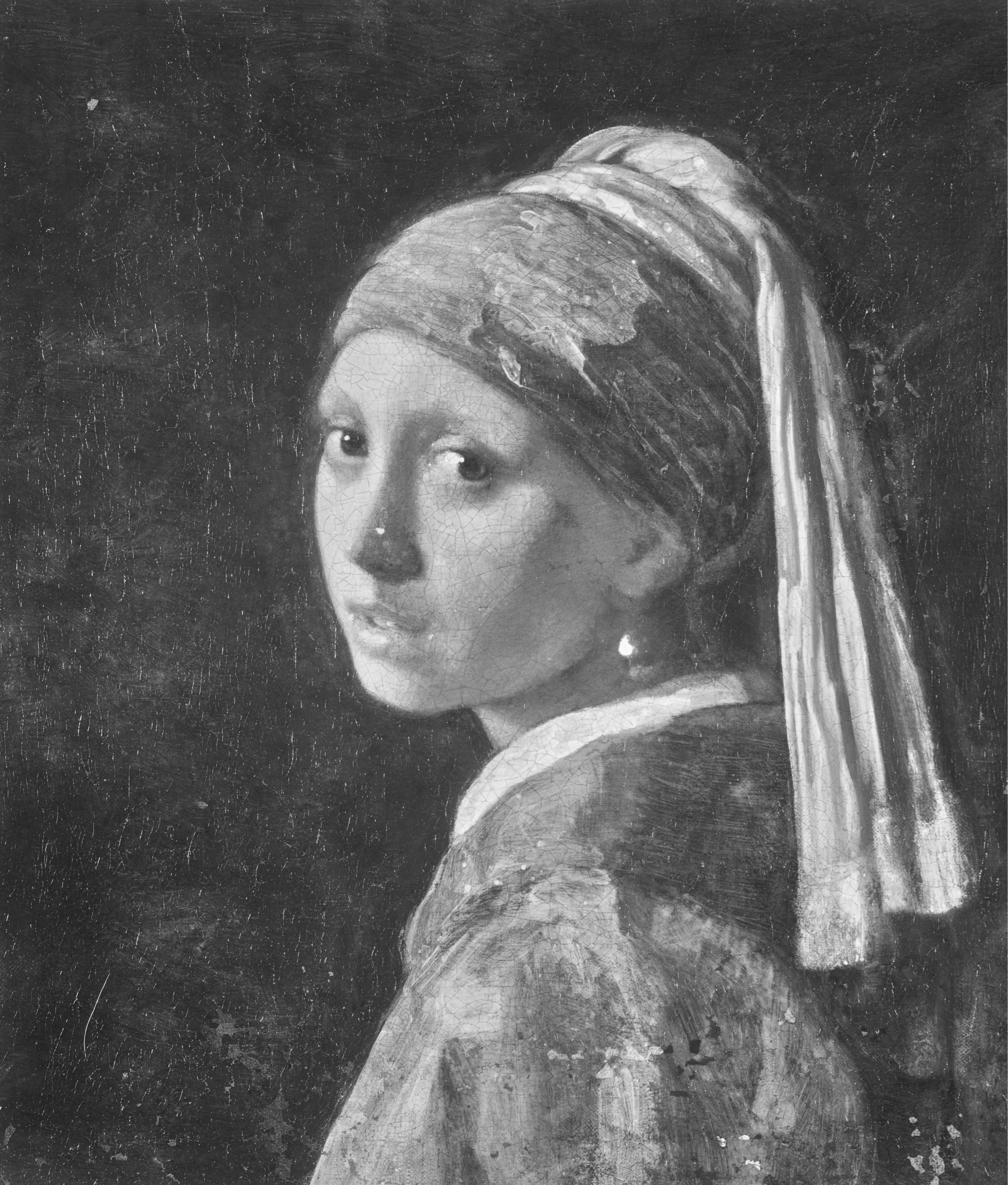 Need precise alignment
Time consuming
Use automation
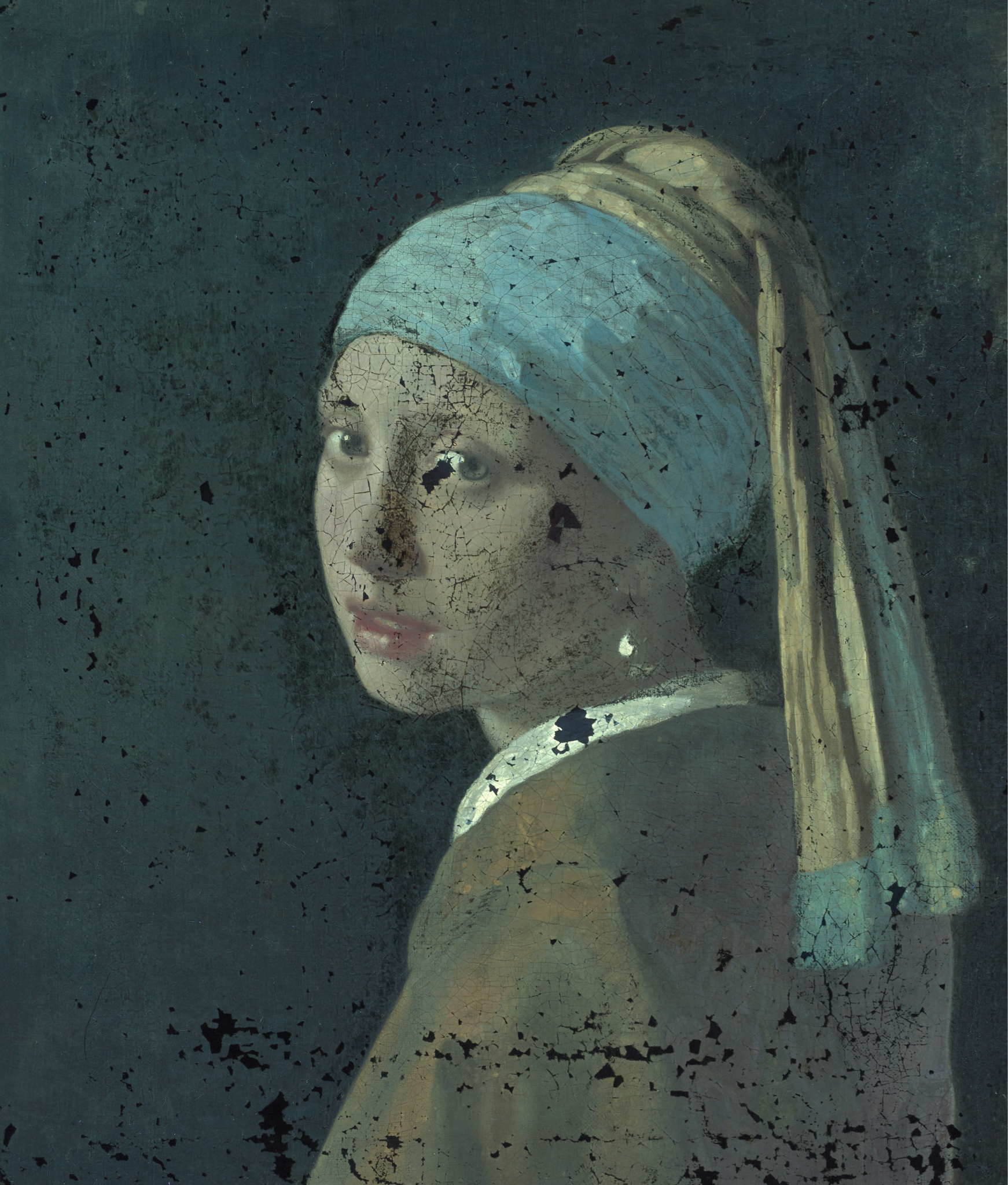 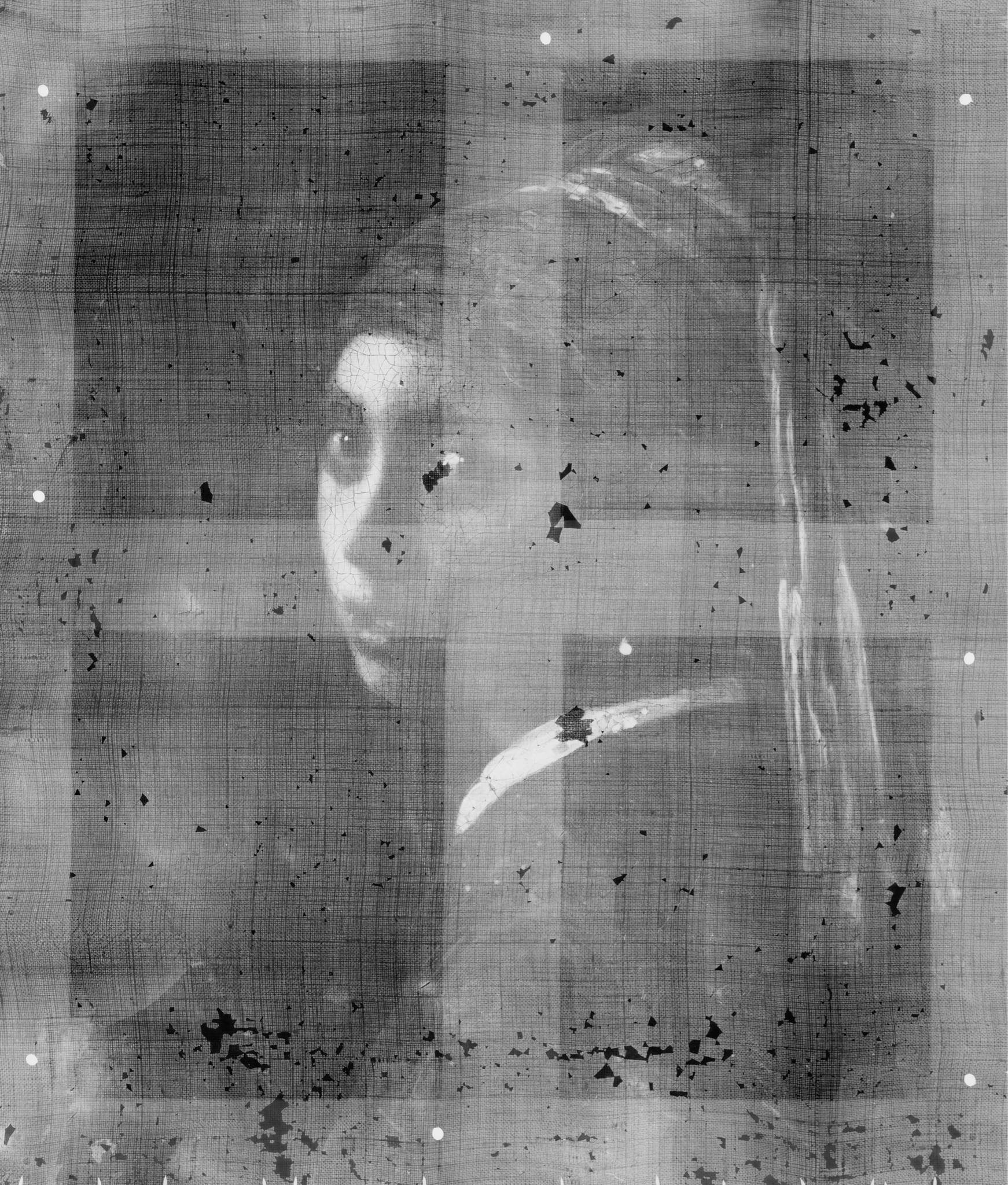 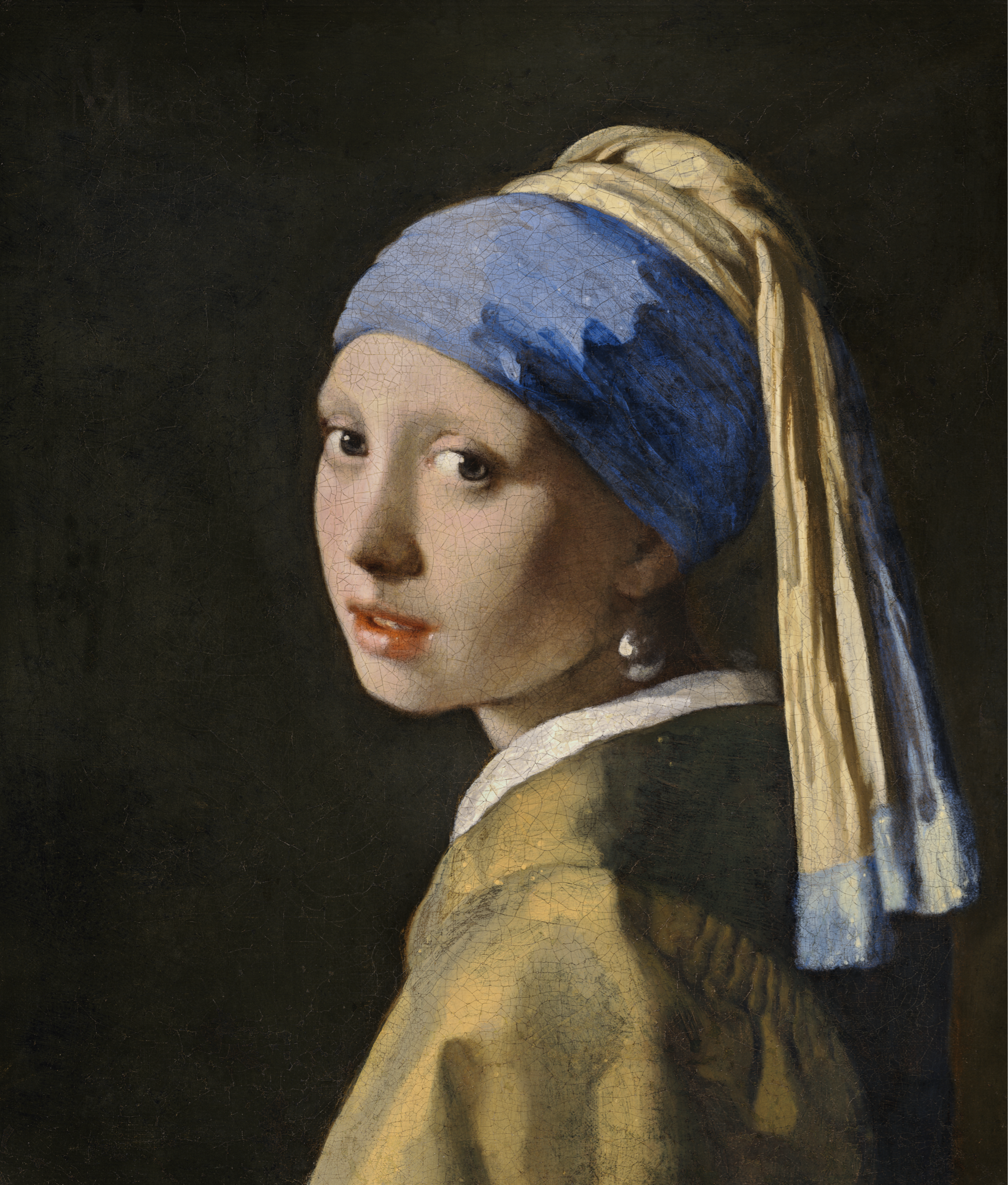 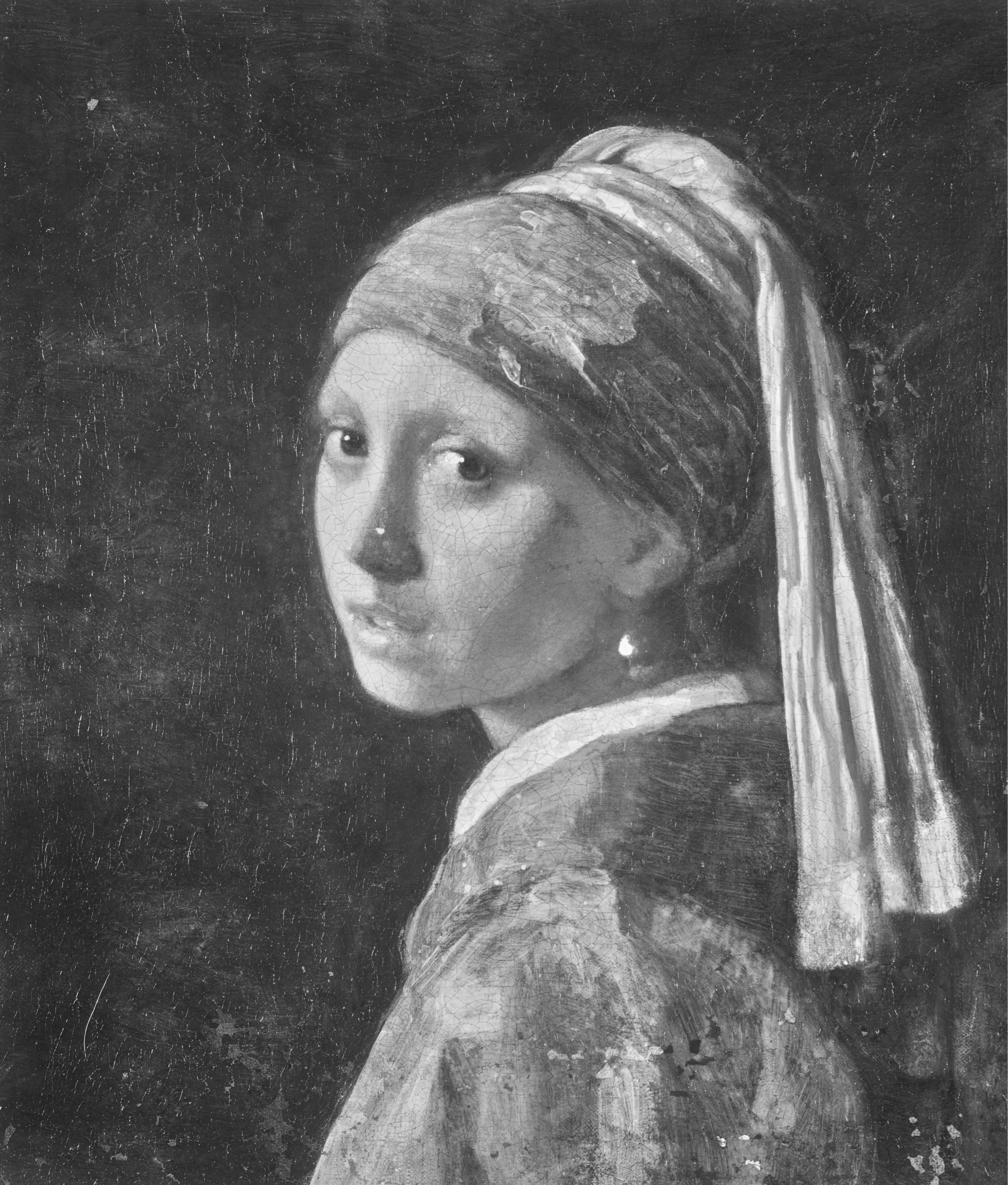 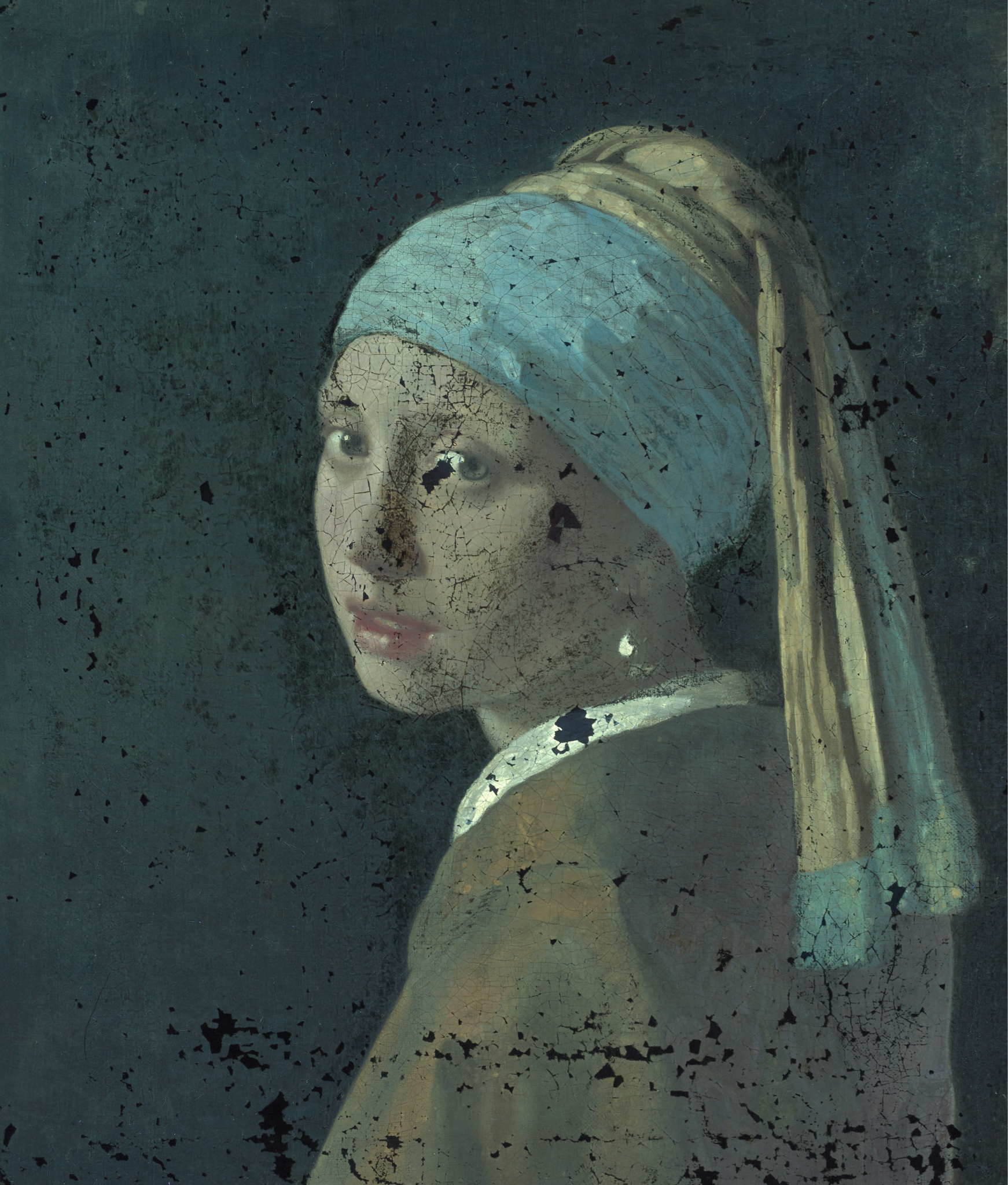 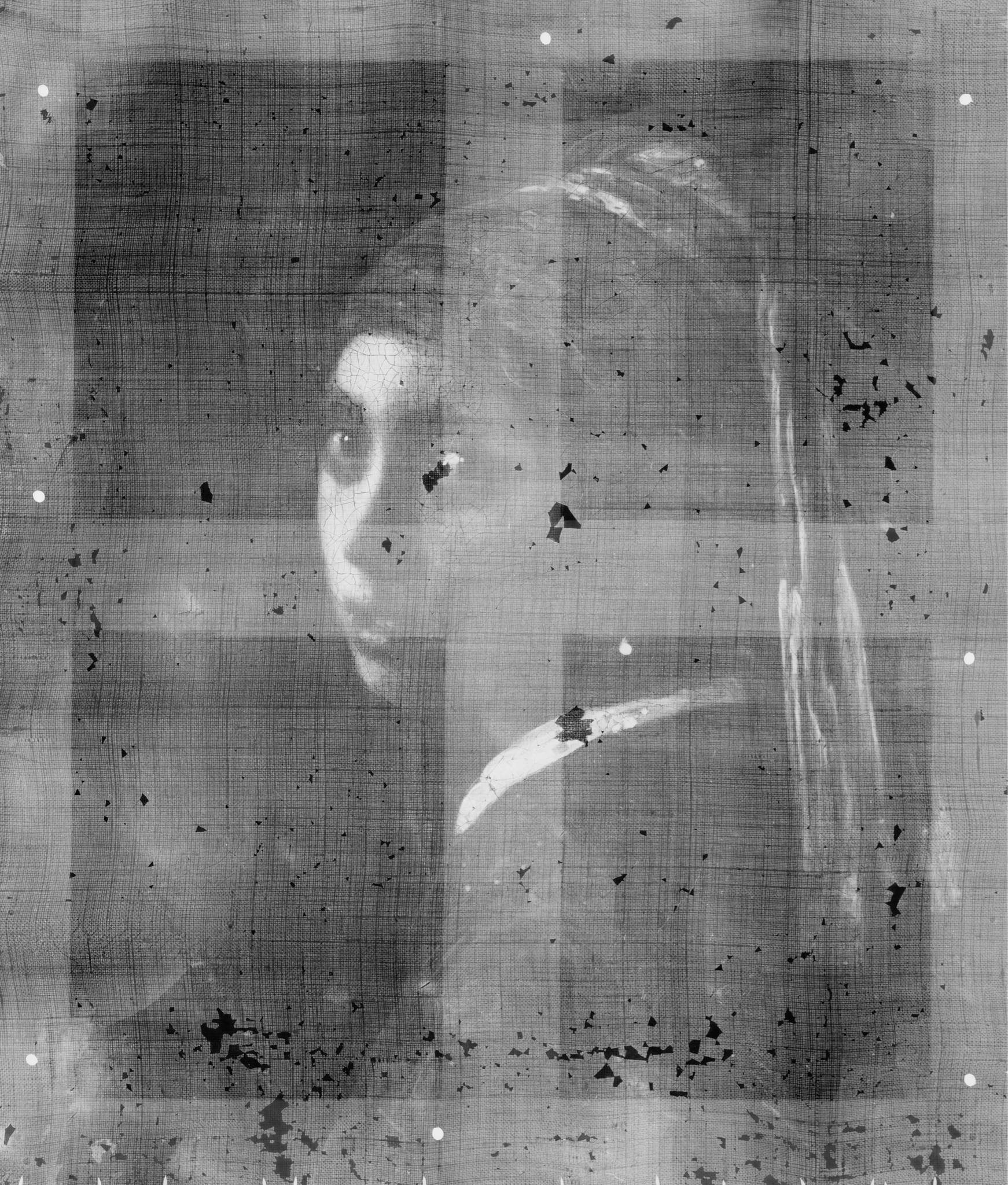 9
Typical Approach
[ • • • • ]
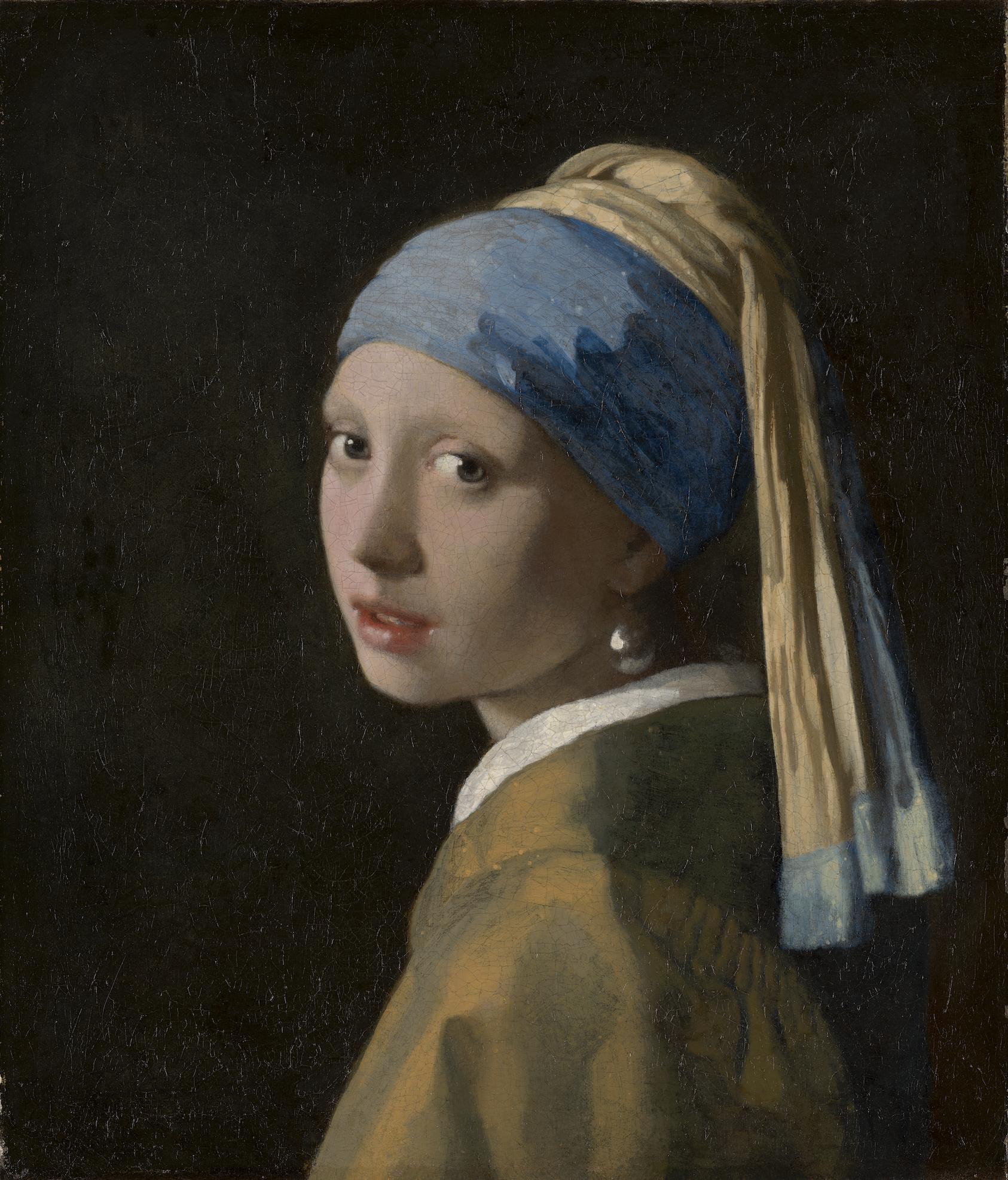 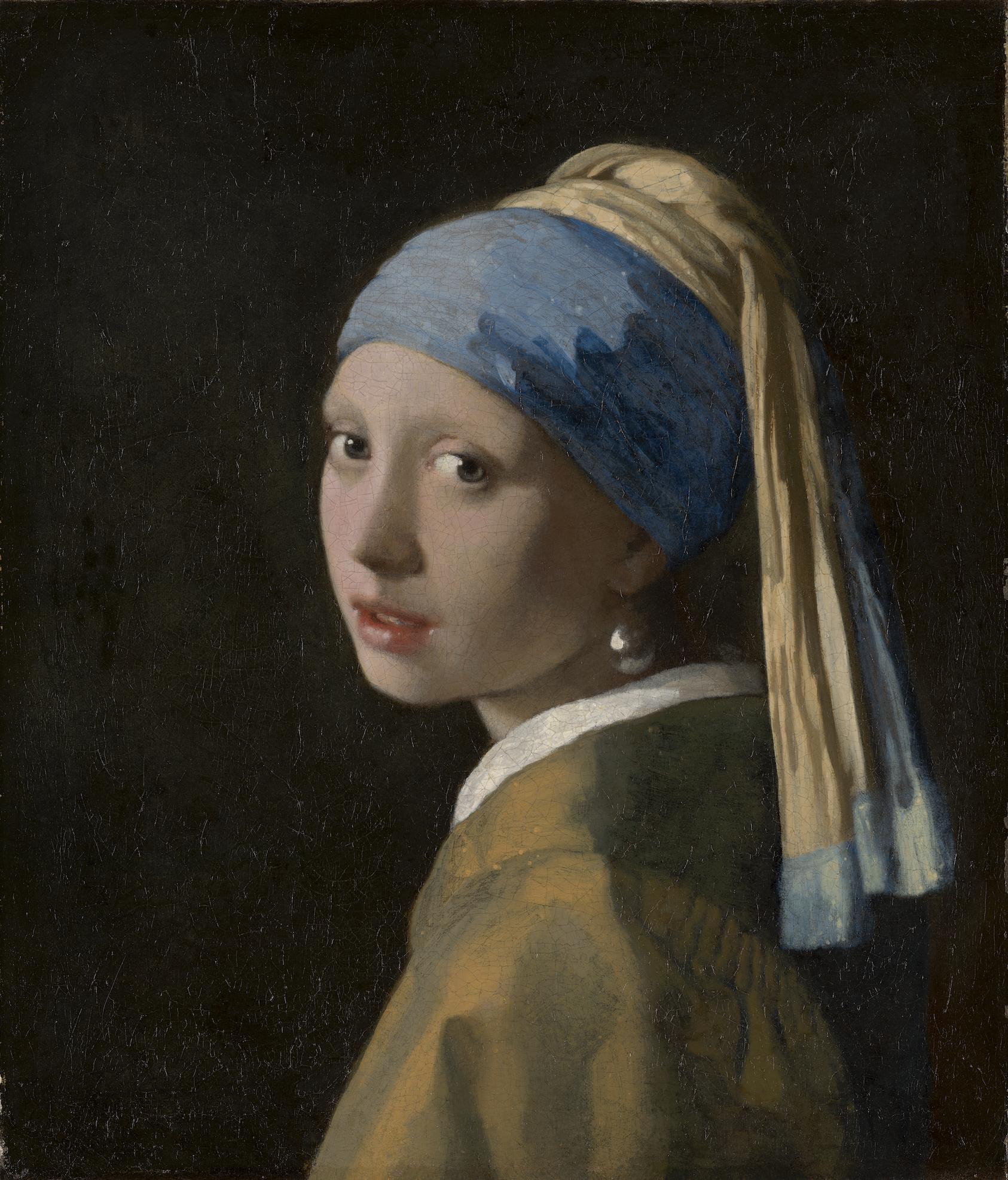 Detect features
Describe features
Match feature descriptors
Find best fitting transformation
[ • • • • ]
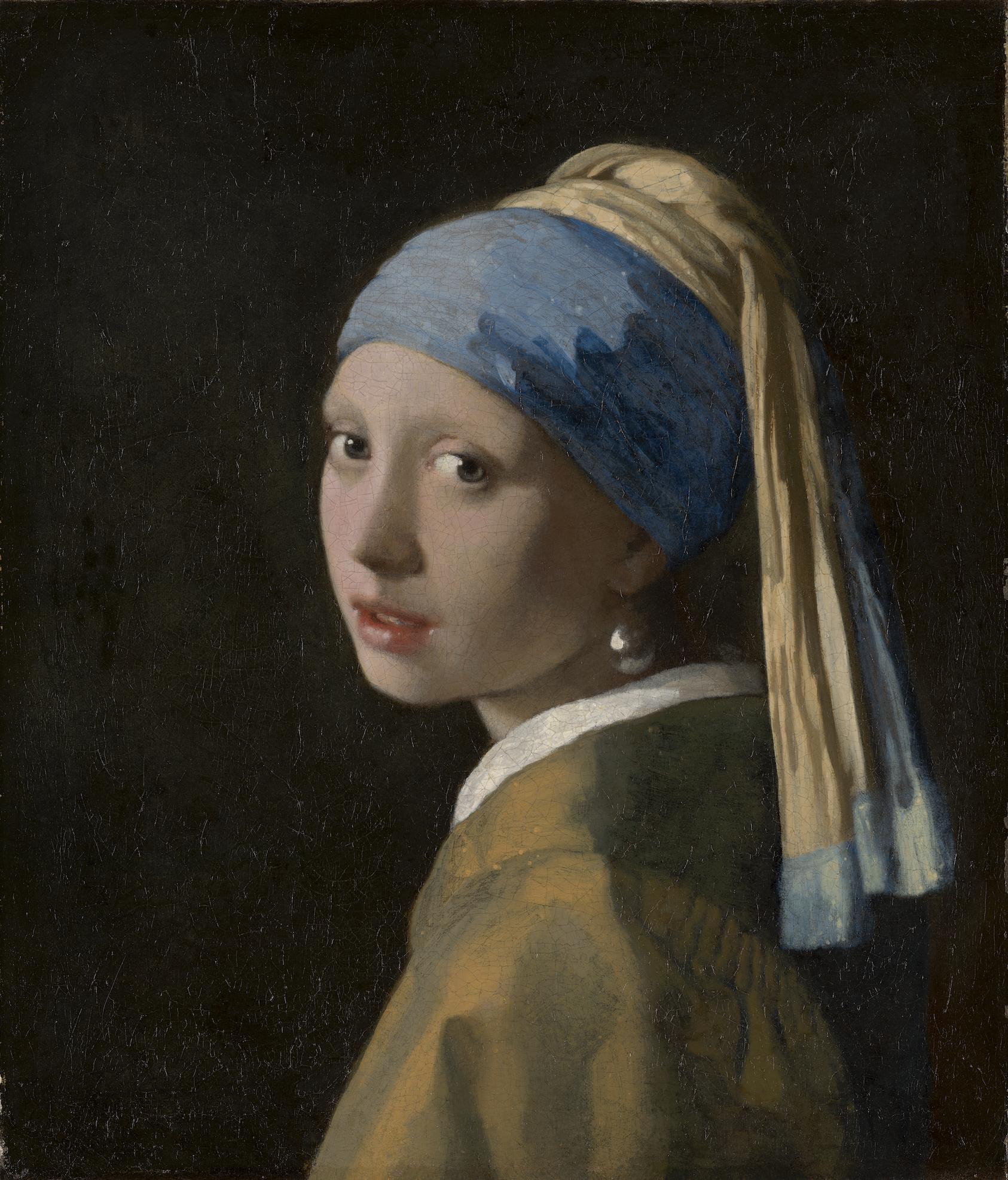 [ • • • • ]
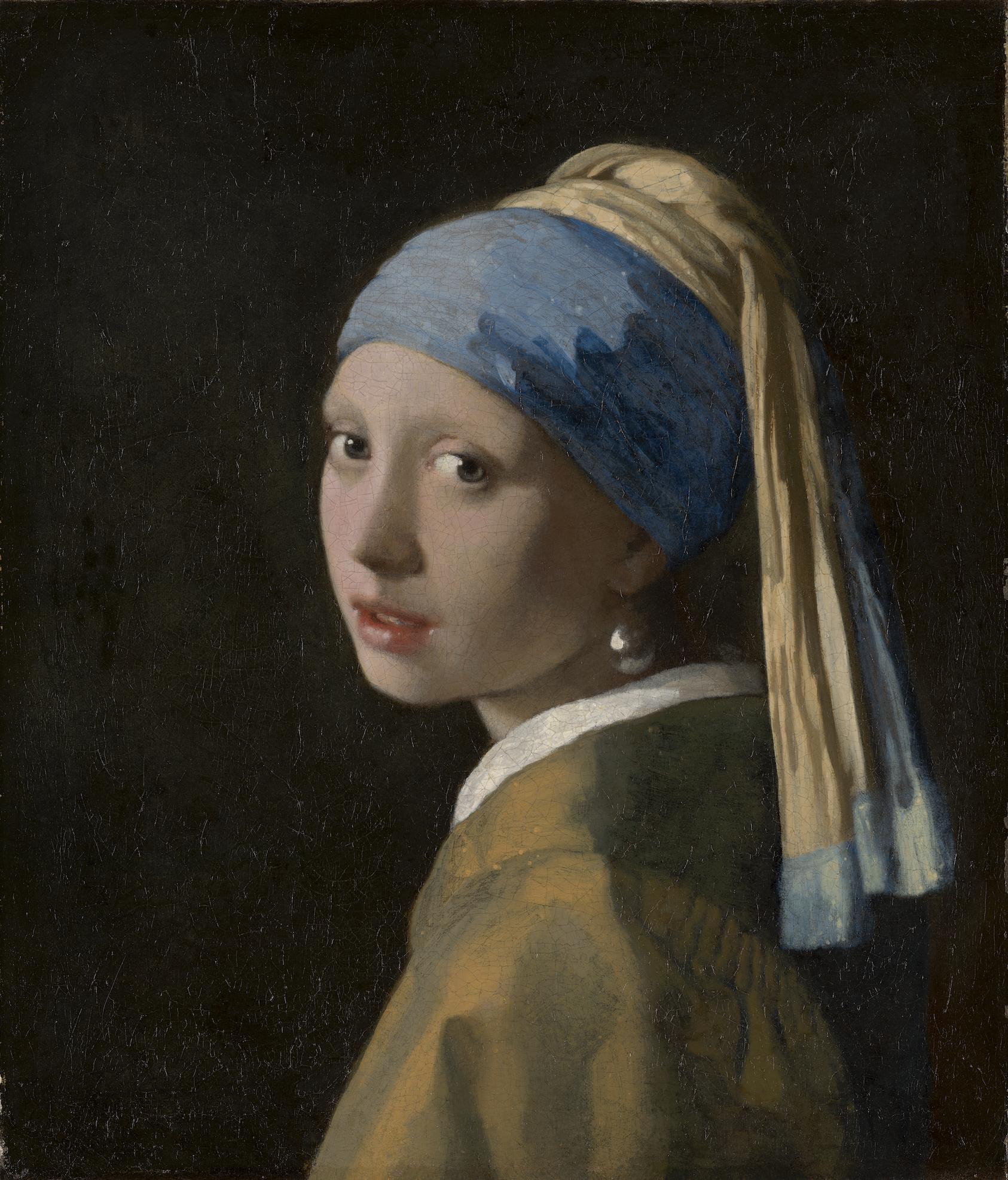 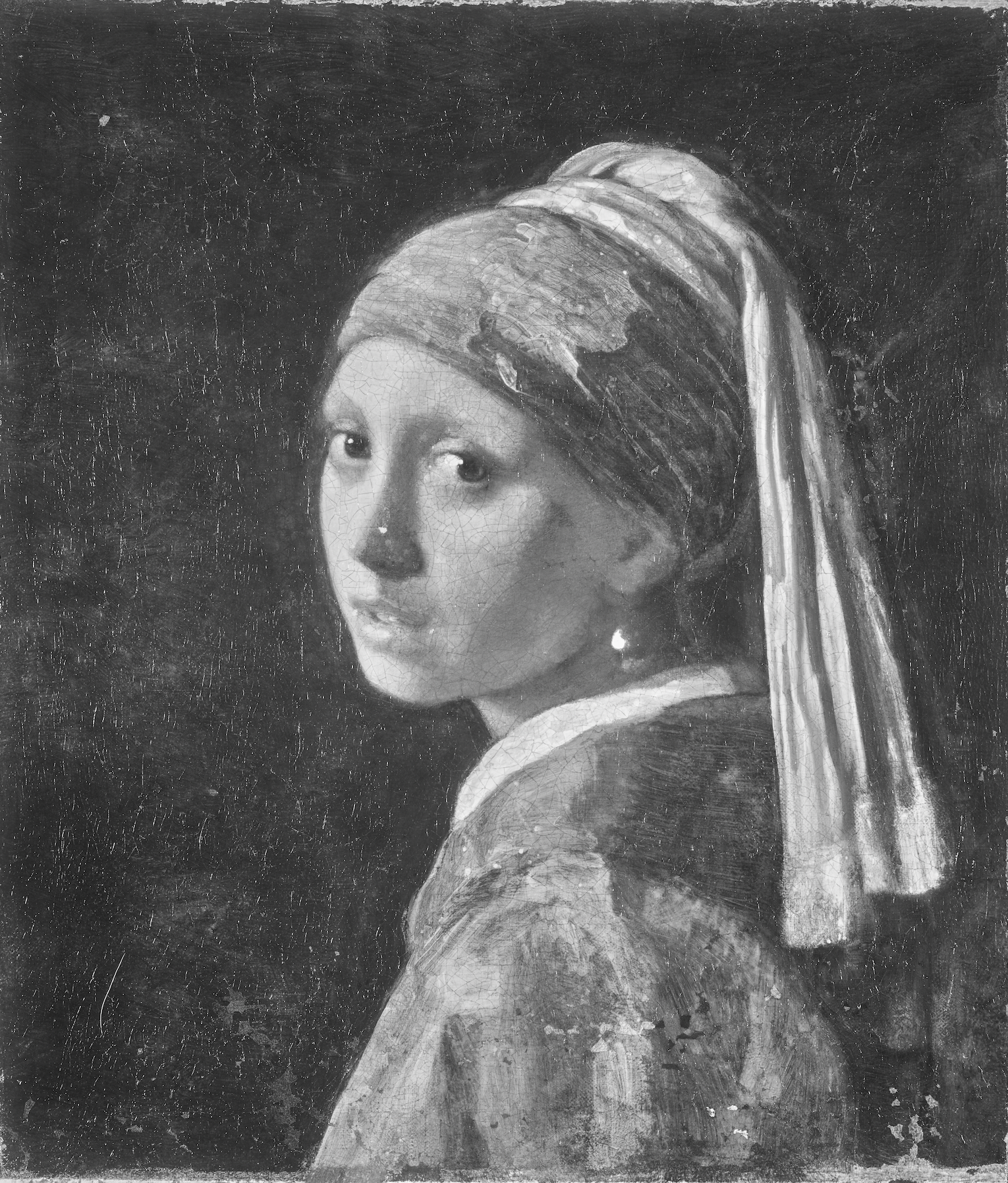 [ • • • • ]
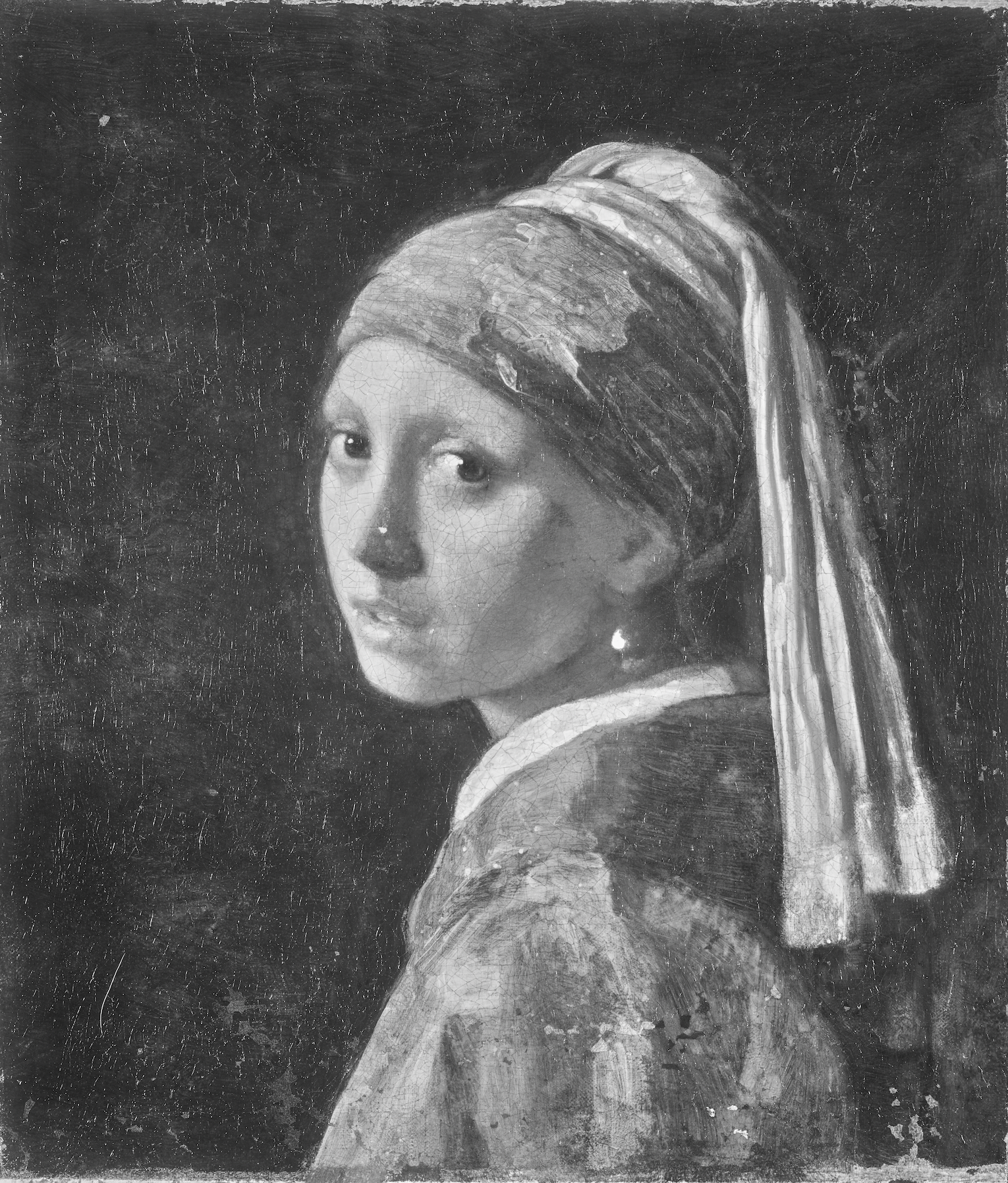 [ • • • • ]
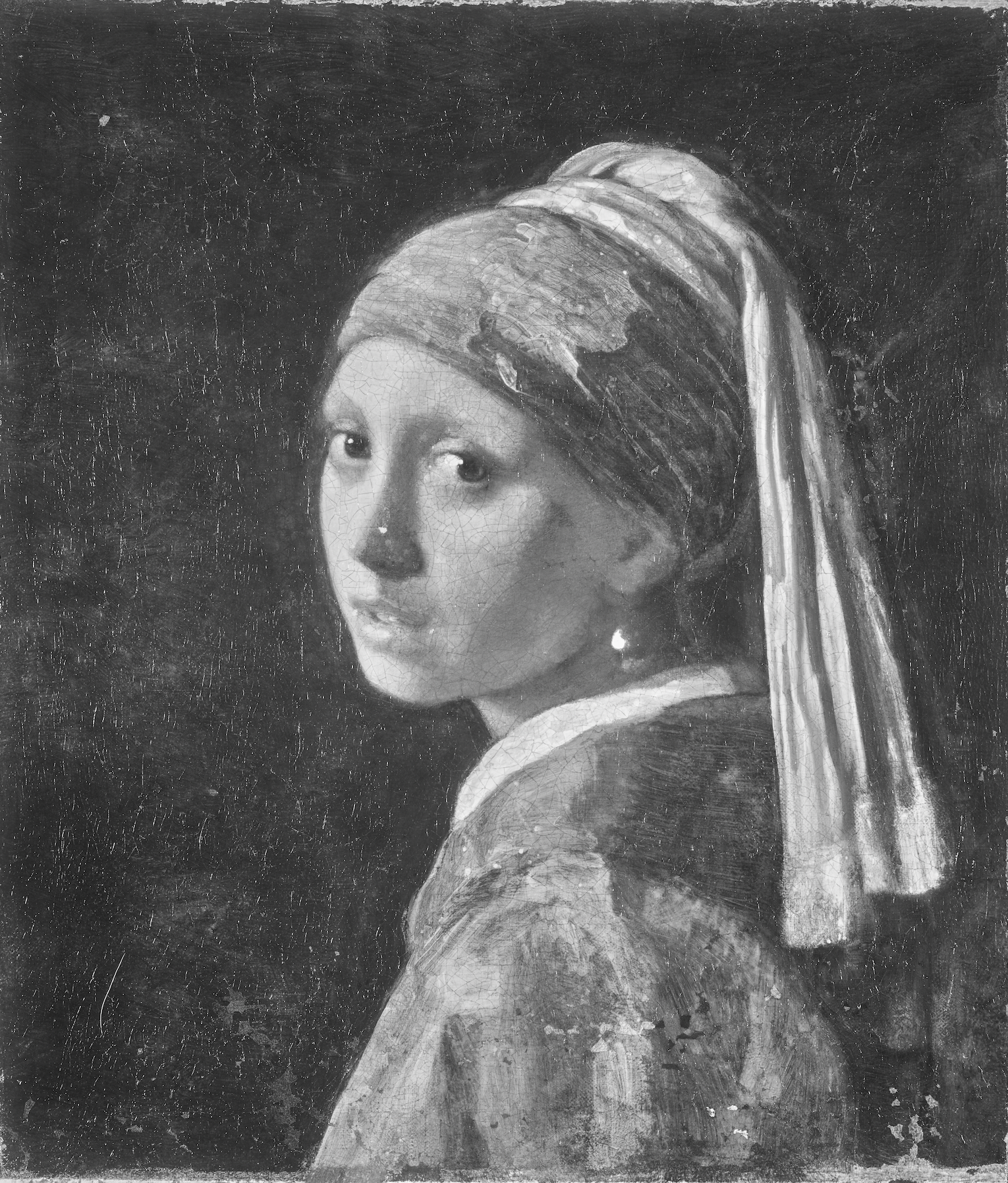 [ • • • • ]
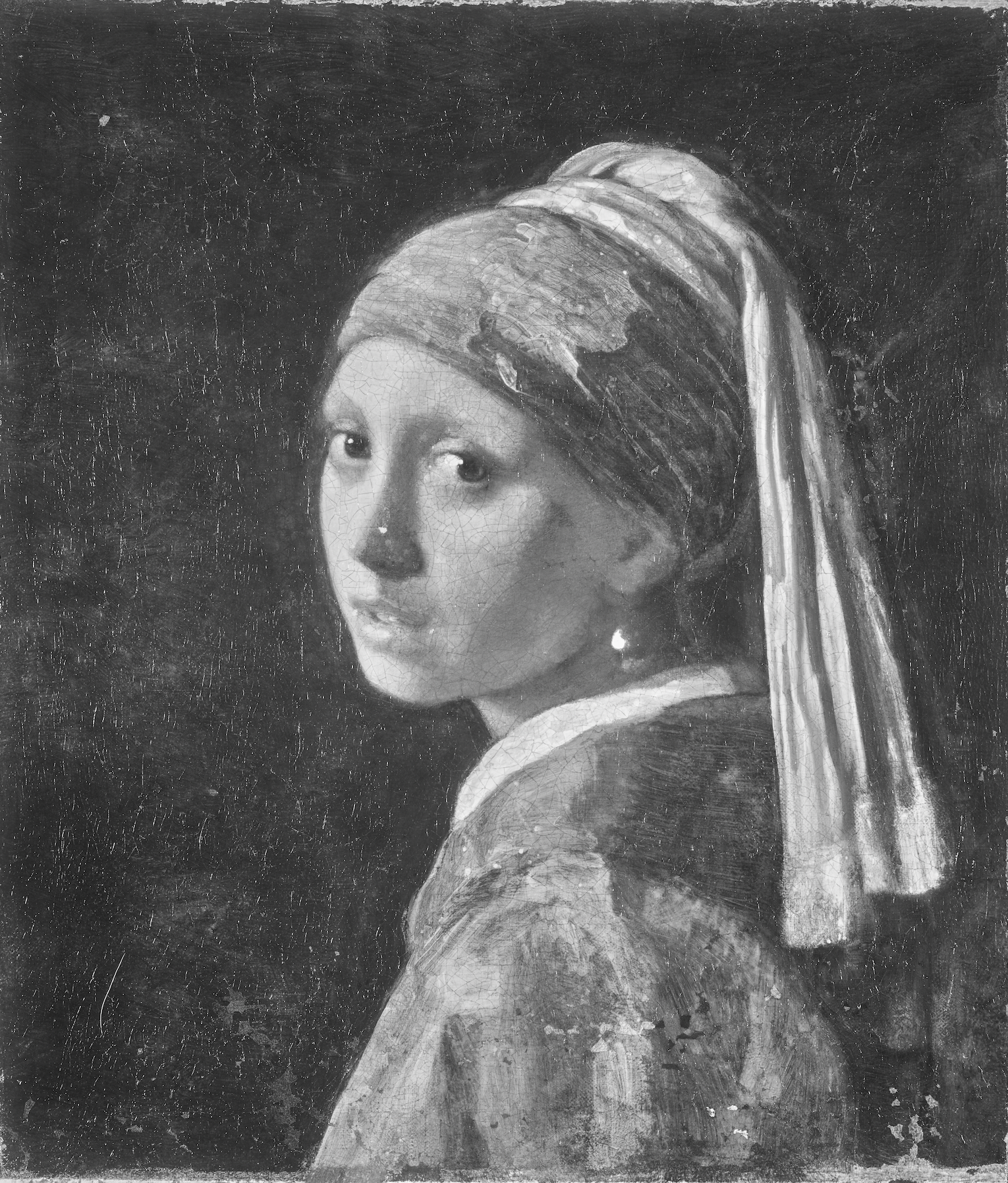 10
Typical Approach
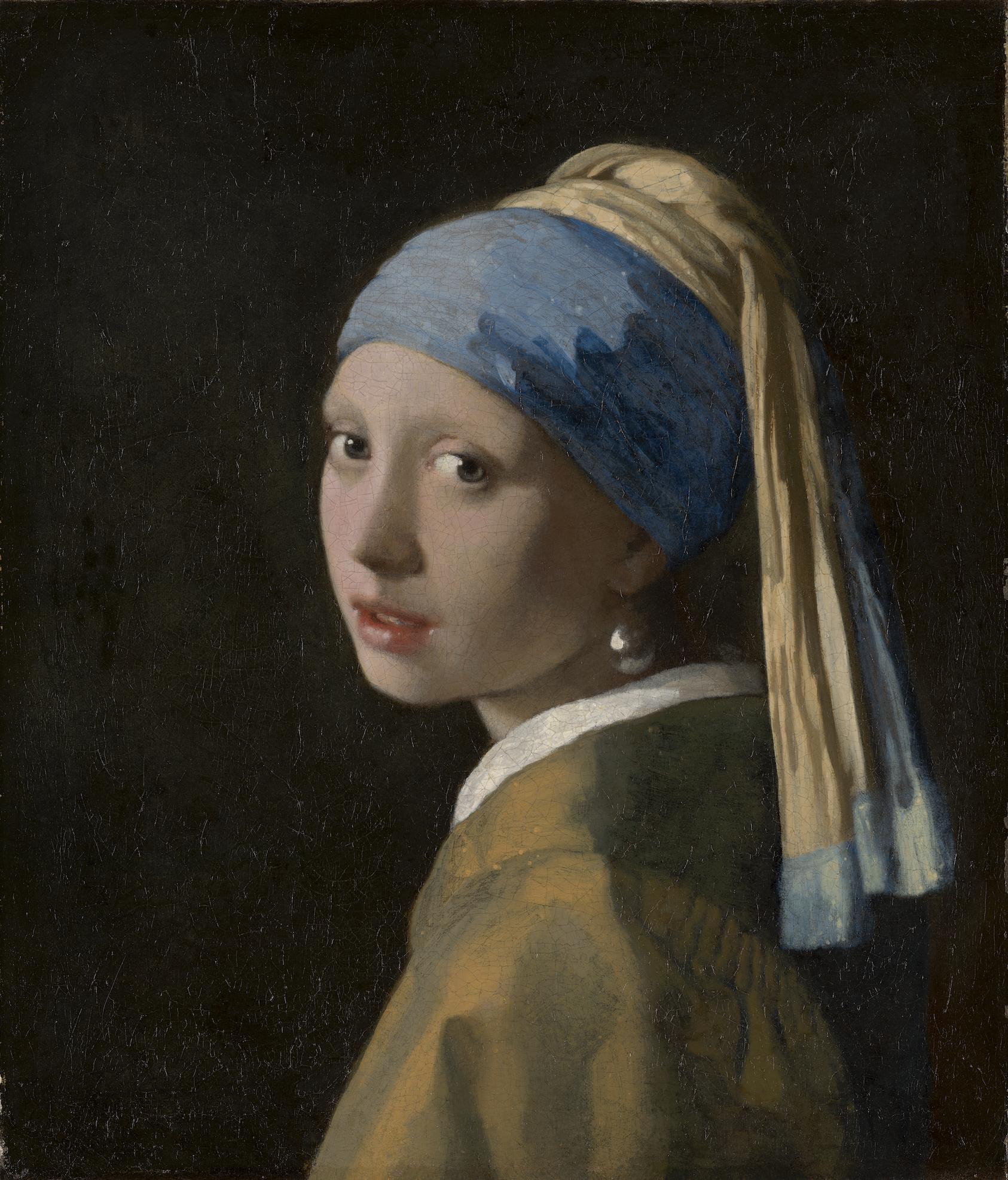 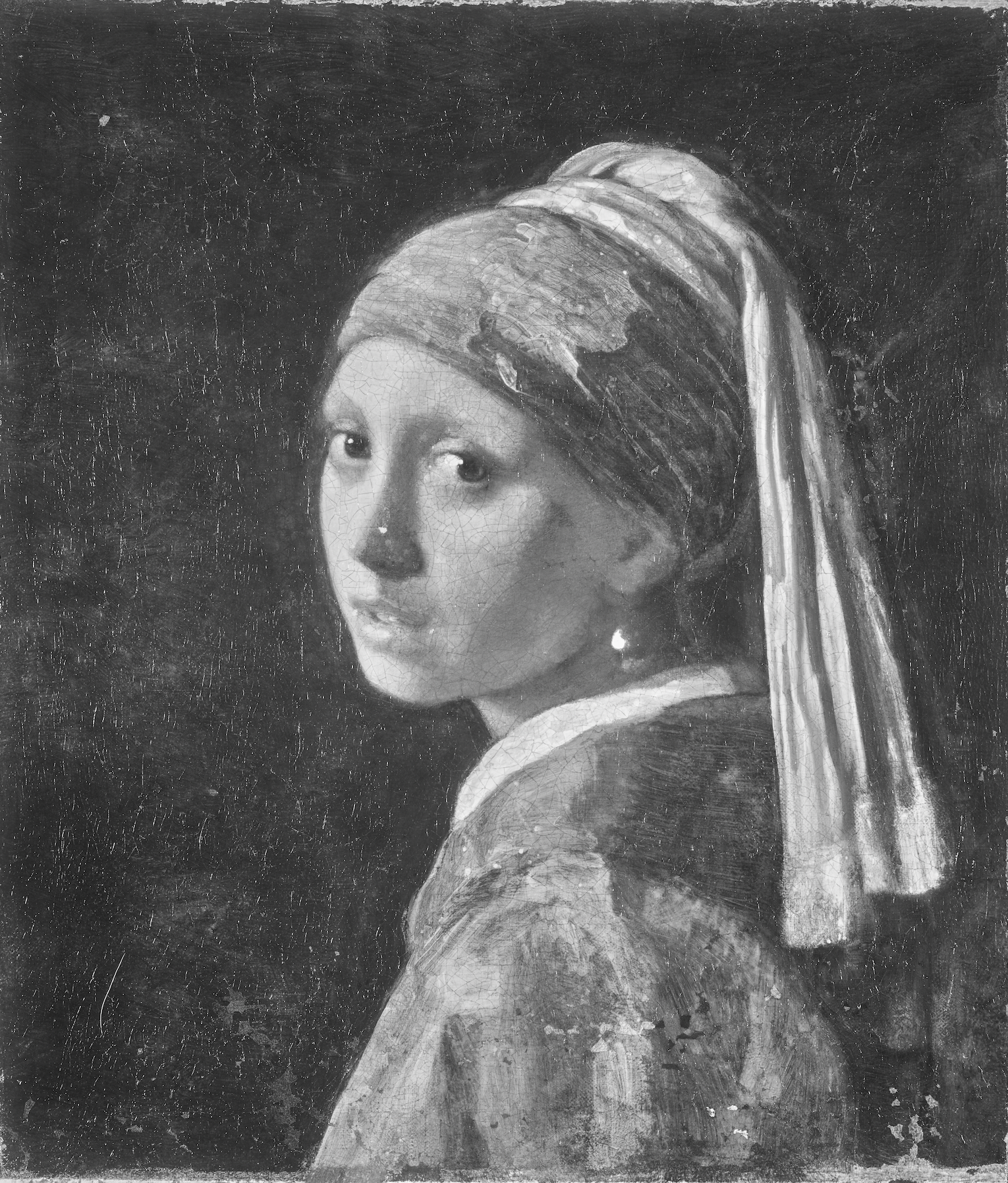 Detect features
Describe features
Match feature descriptors
Find best fitting transformation
11
Challenge for paintings
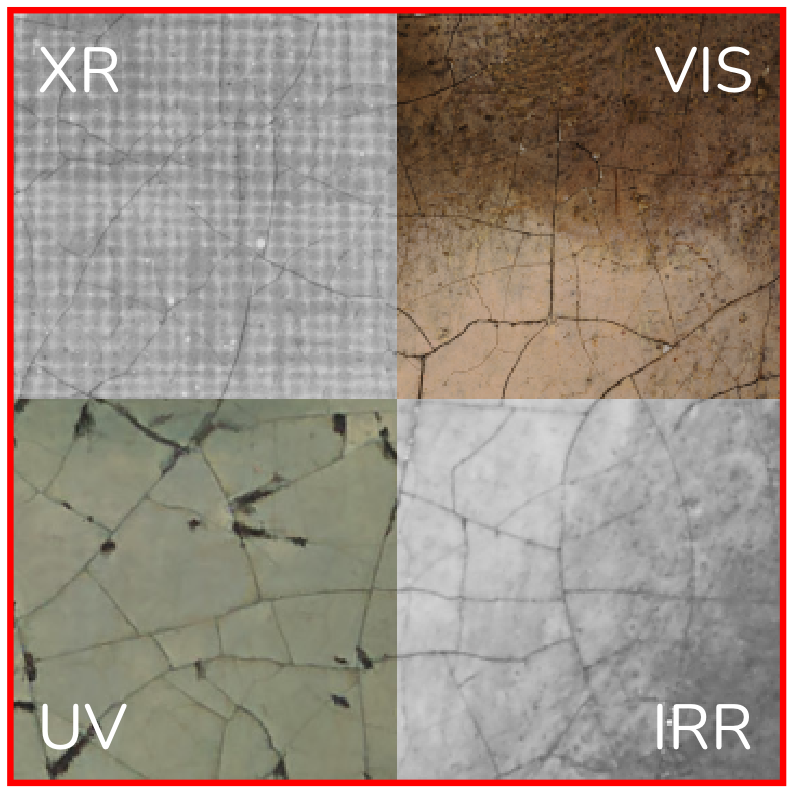 Different modalities ‘see’ different features
Sometimes no direct overlap
Many parties involved
Capture setups differ (e.g. lens, broom-scan)
No registration markers
12
Related work
Feature-based (e.g., SIFT [Lowe 2004])
Match adjacent spectral bands [Zacharopoulos et al., 2017]
Better filtering [Mirashemi, 2019]
Deep learned features
Match on cracquelure [Sindel et al. 2021] 
Phase correlation
Use phase offset [Conover et al. 2011, 2015]
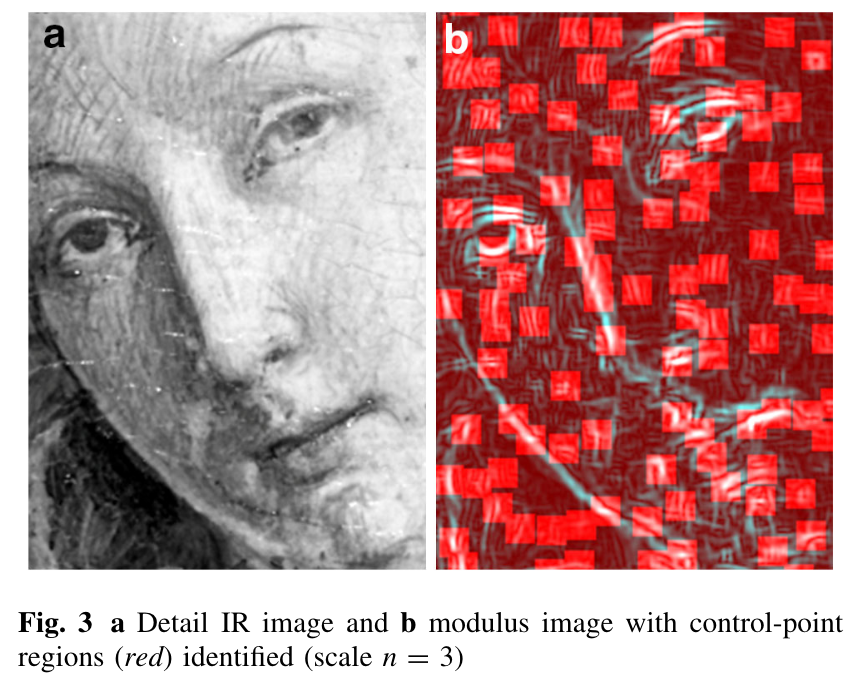 13
Is SIFT still a good baseline?
Baseline in many works is SIFT
Yet, there are many advancements in
Multimodal image registration (e.g., remote sensing)
Deep learned image features
Can we apply these directly to painting registration?
14
Requirements
Effective: SOTA, high quality
Practical: available, open source
15
Considered Feature Descriptors
SIFT handcrafted for unimodal [Lowe 2004]
Describes 16 sub-windows with histogram of gradients – 128 dimensional
MFD handcrafted multimodal [Nunes et al. 2017]
Describes 16 sub-windows with Log-Gabor filters – 160 dimensional
SuperPoint learned from data [De Tone et al. 2018]
CNN trained on generated dataset of homographies – 256 dimensional
16
Experimental setup
17
Benchmark on real data
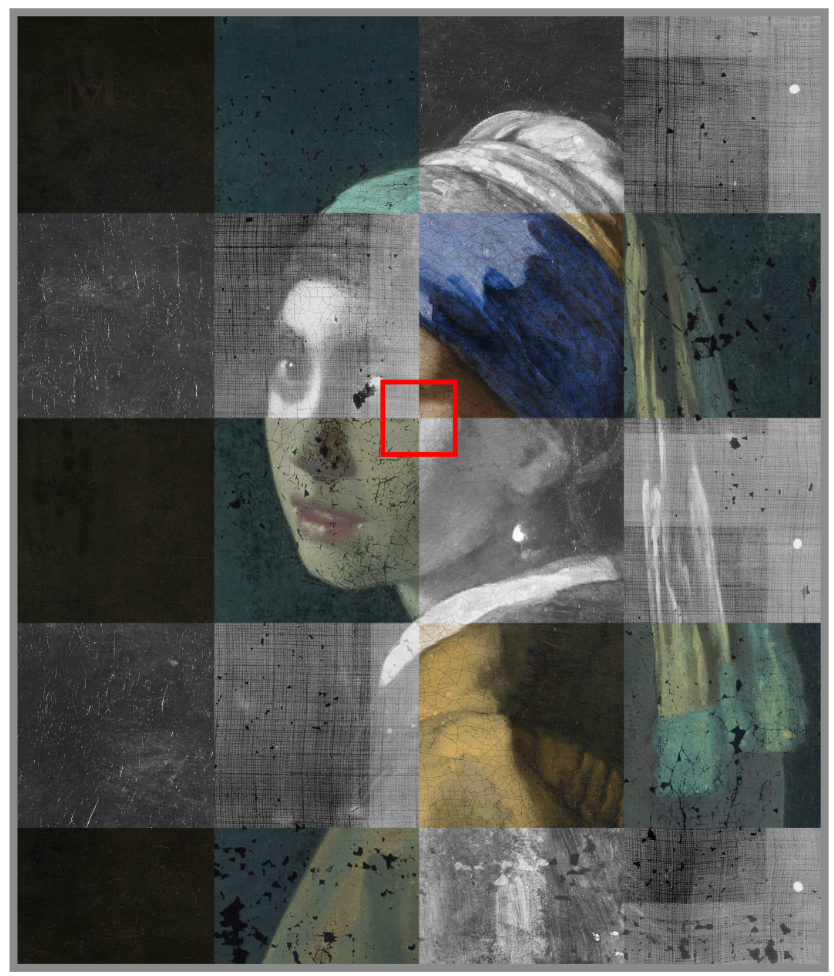 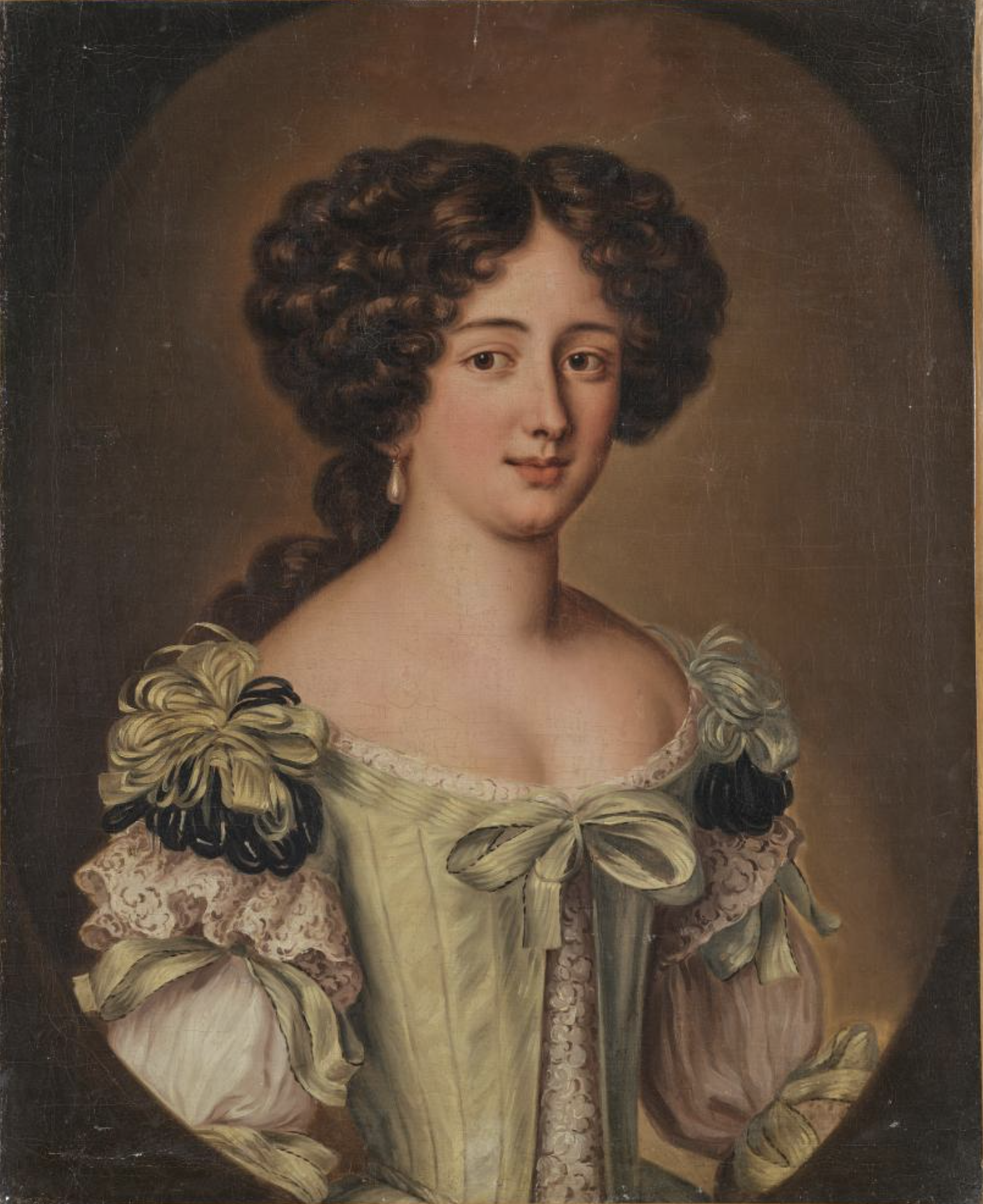 Girl with a Pearl Earring (Vermeer, c. 1665)
Visual (VIS), X-Ray (XR), ultra violet (UV),infrared reflectography (IRR)
Studies by Vandivere et al. [2020]
Manually aligned
18th-Century Portrait of a Woman
Matthias Alfeld and Joris Dik
Same modalities
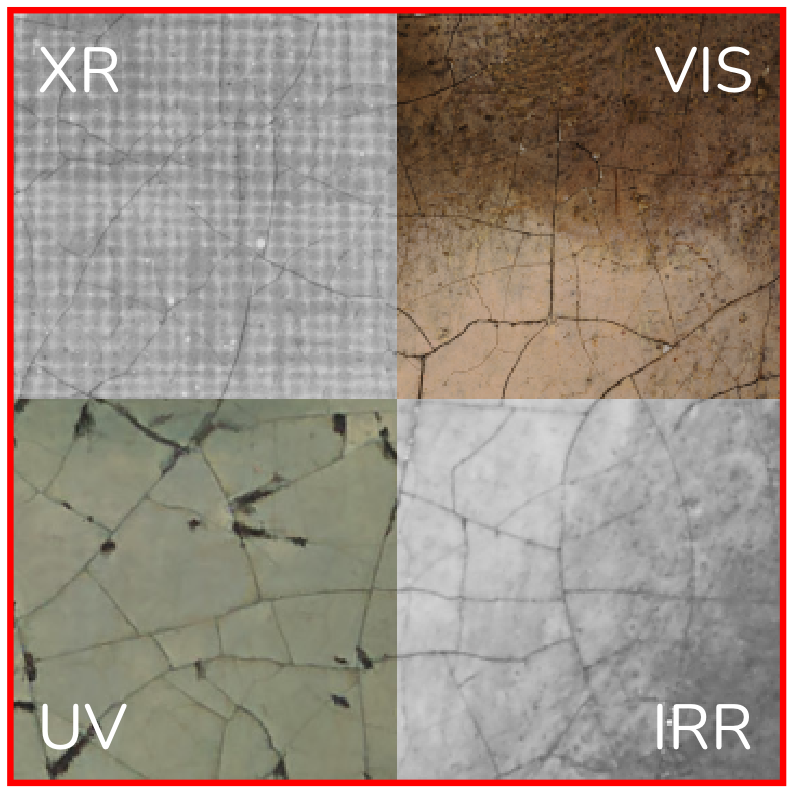 18
Experimental setup
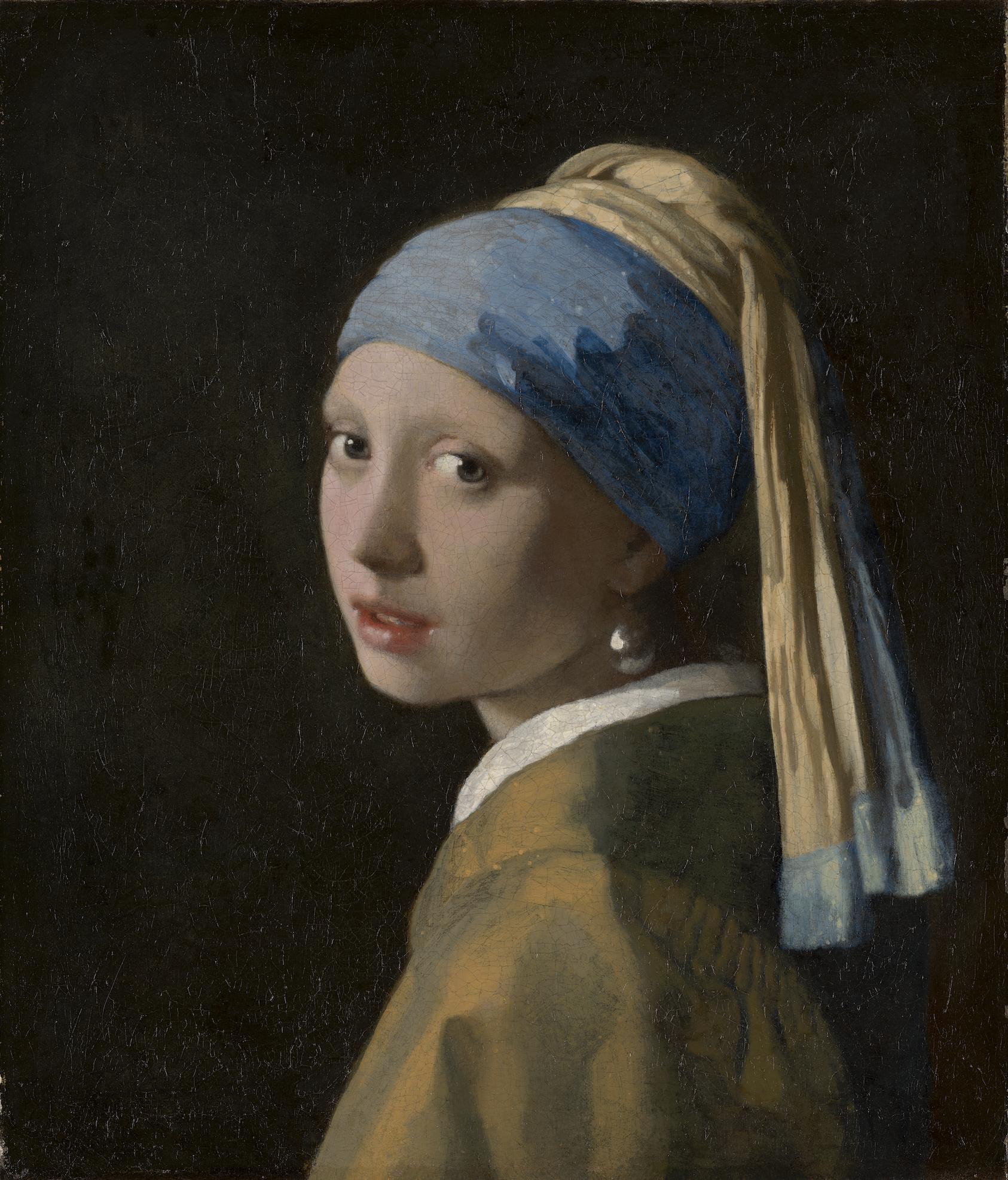 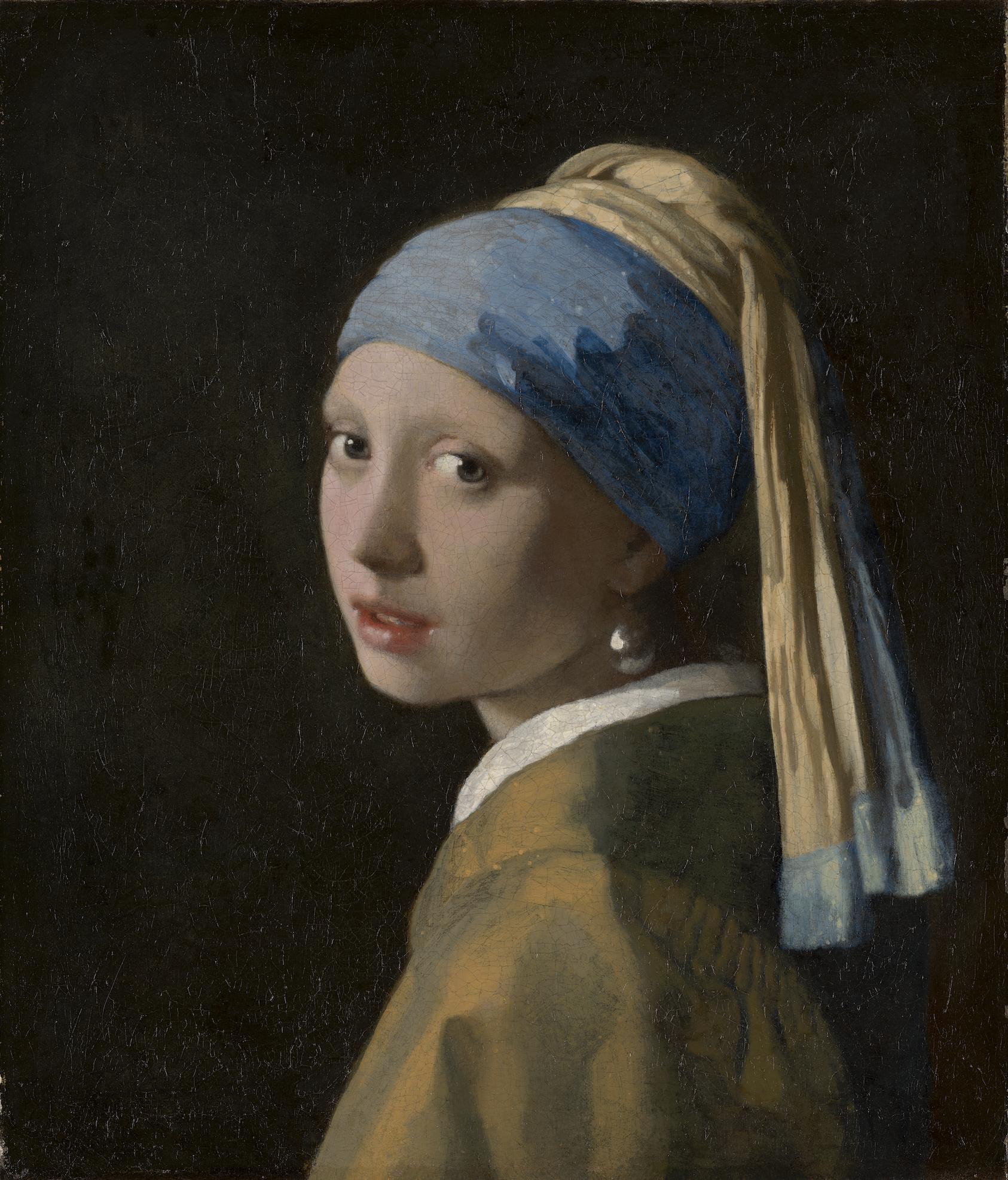 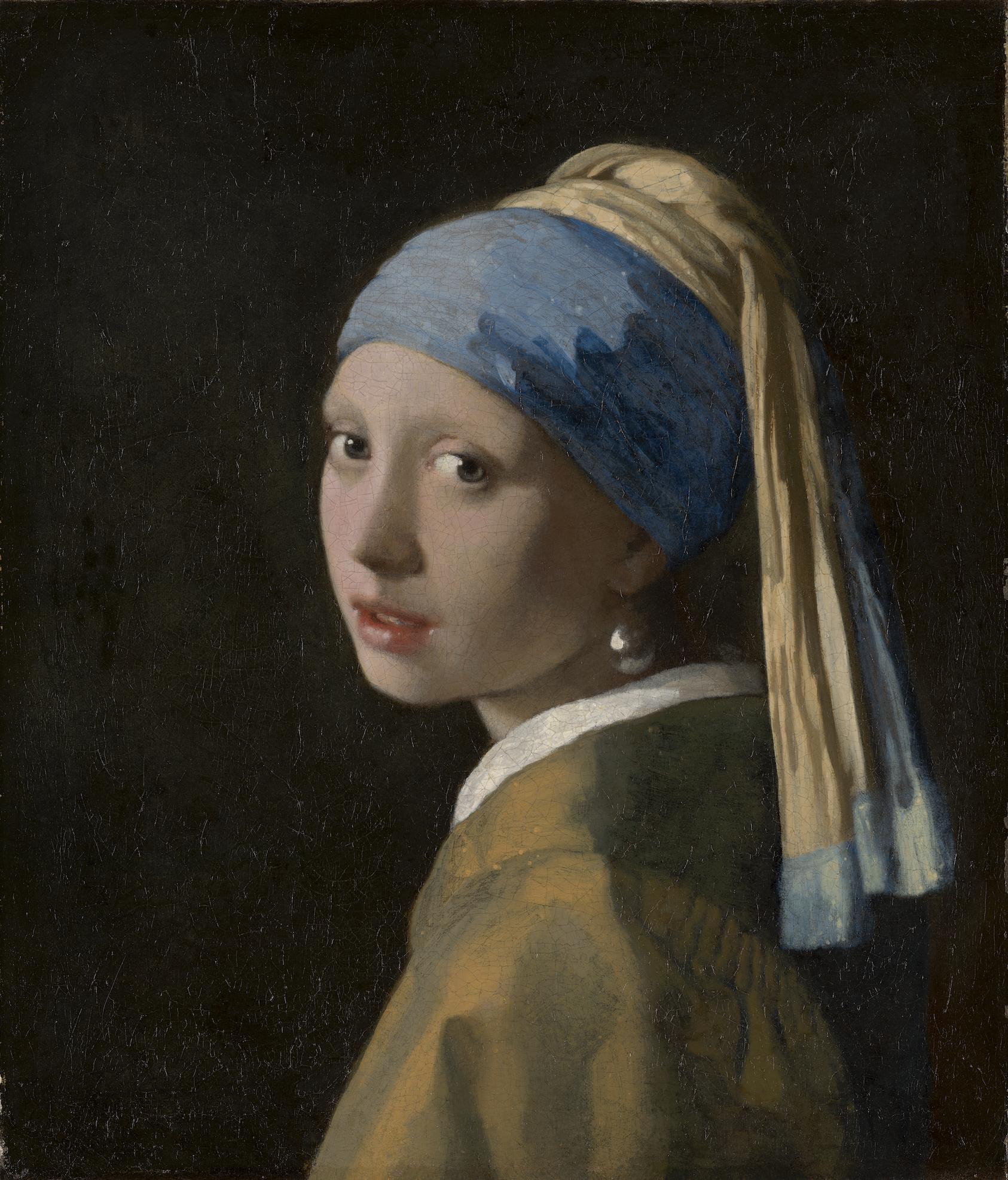 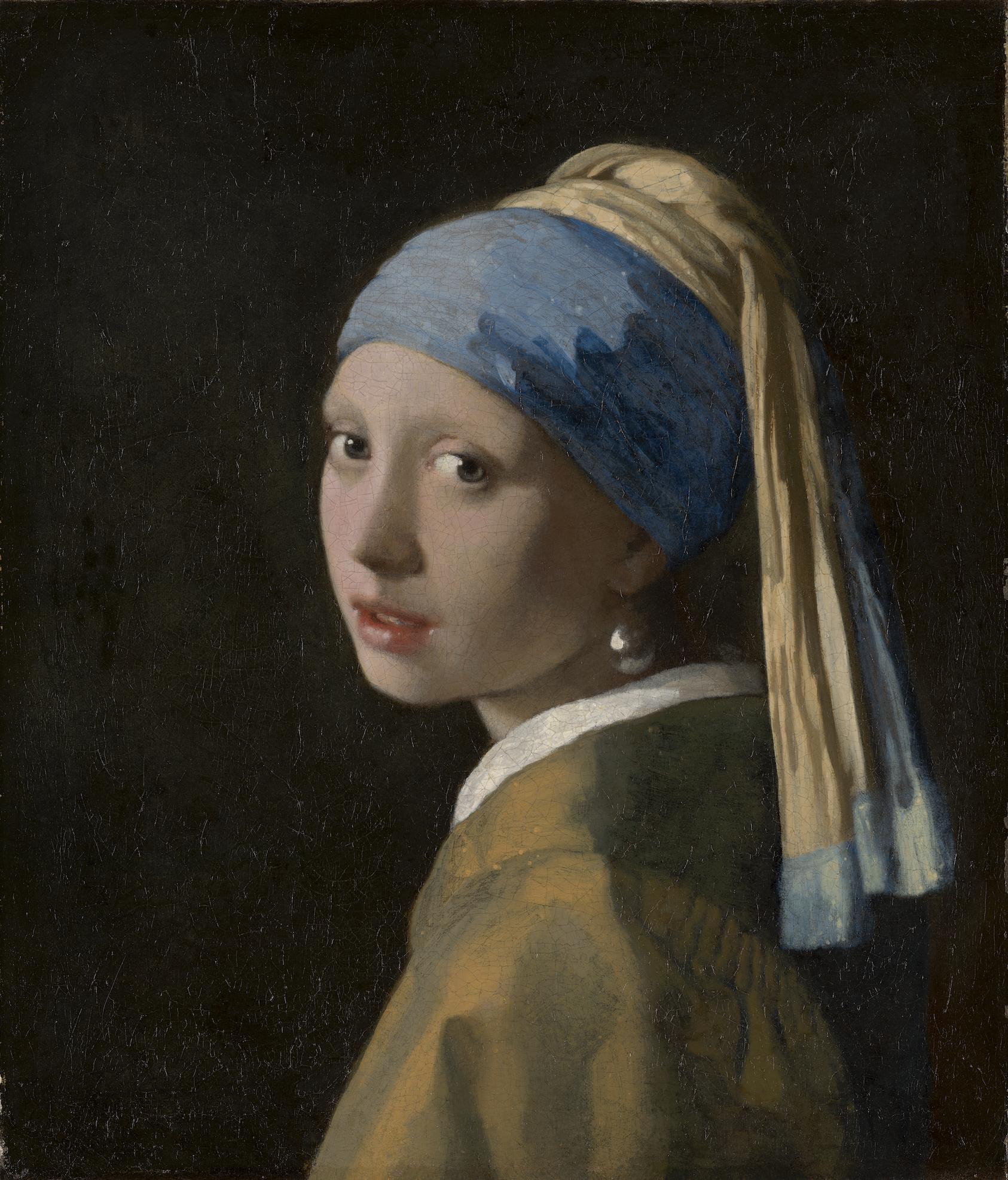 Randomly sample N
non-overlapping patches
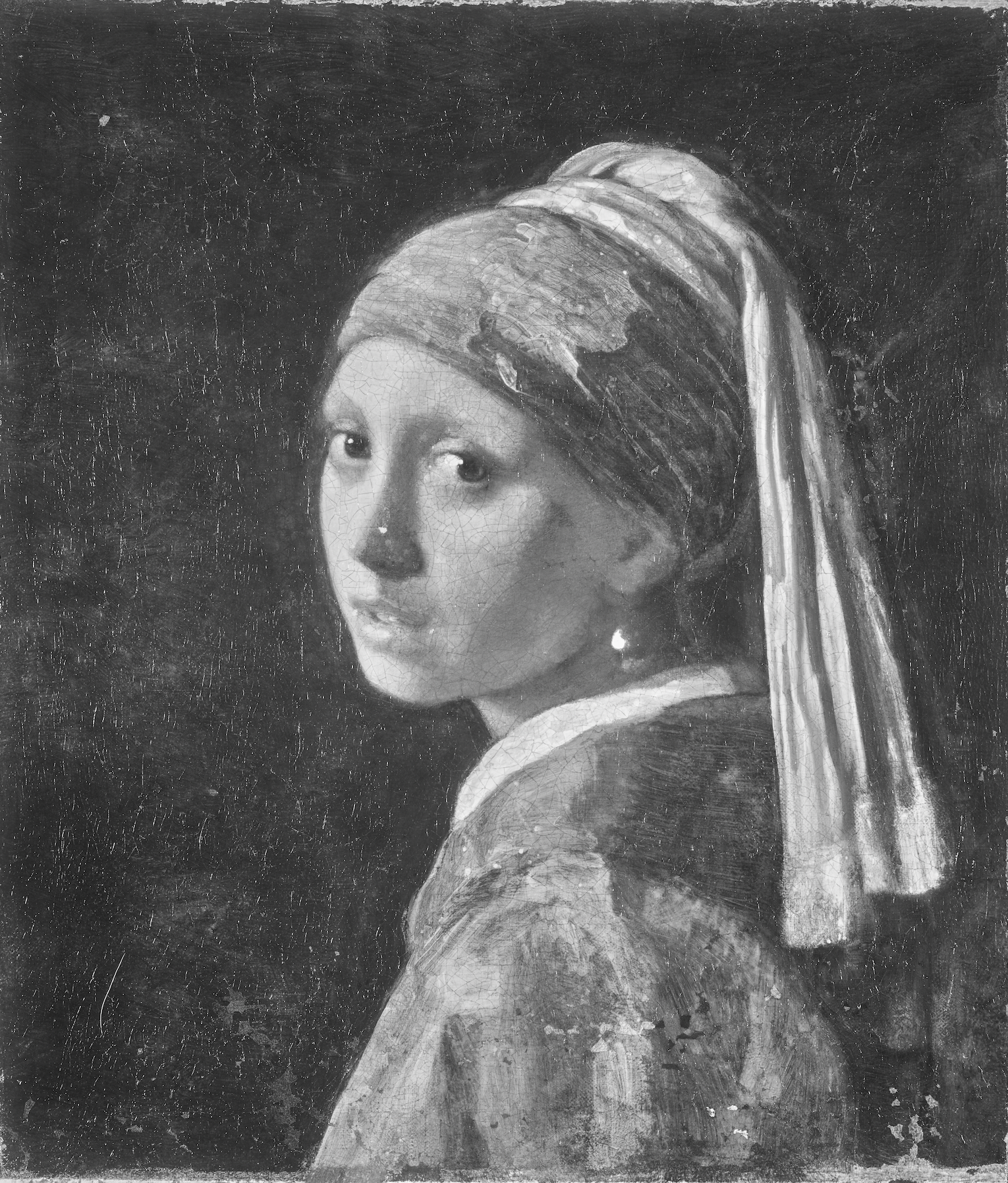 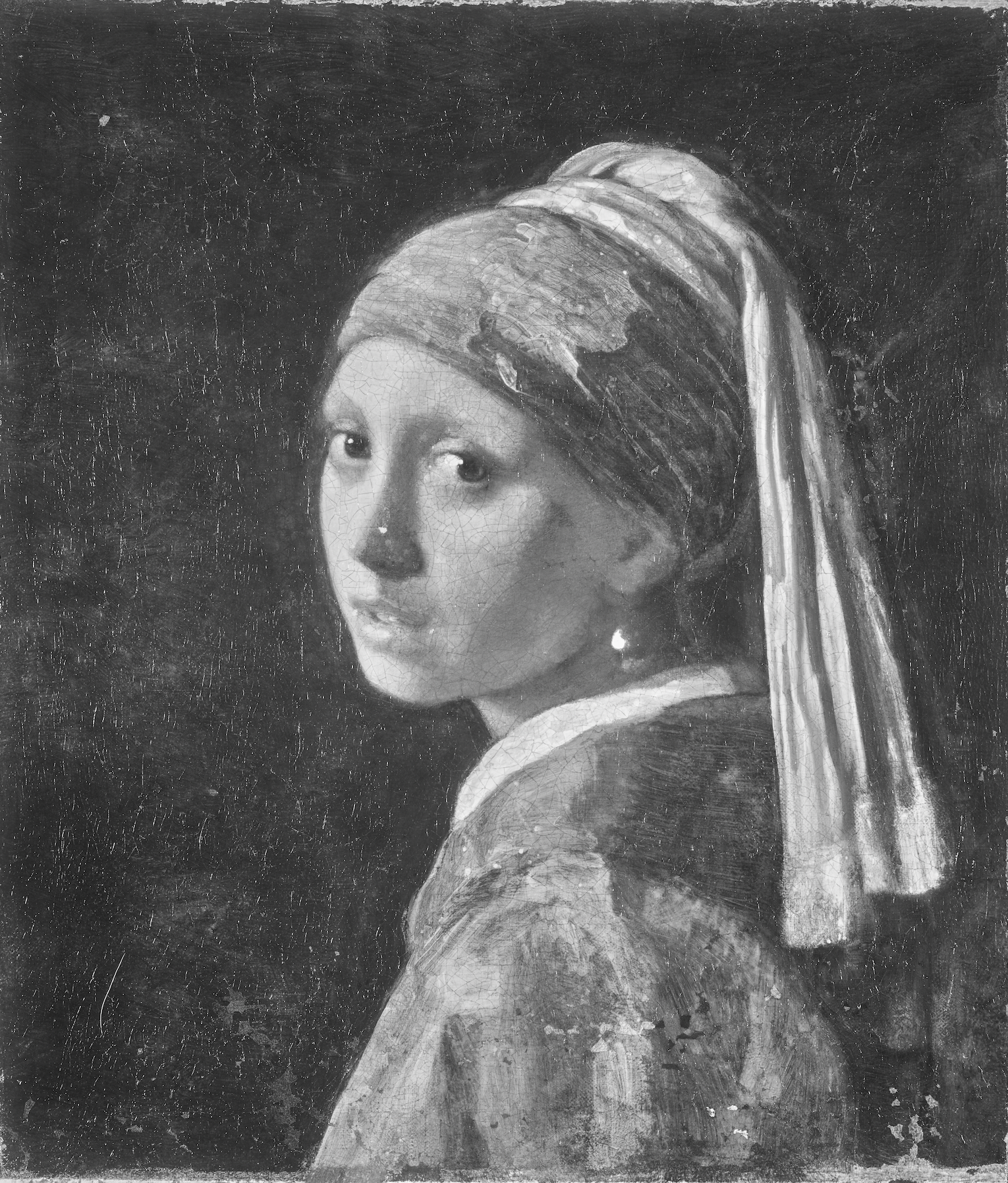 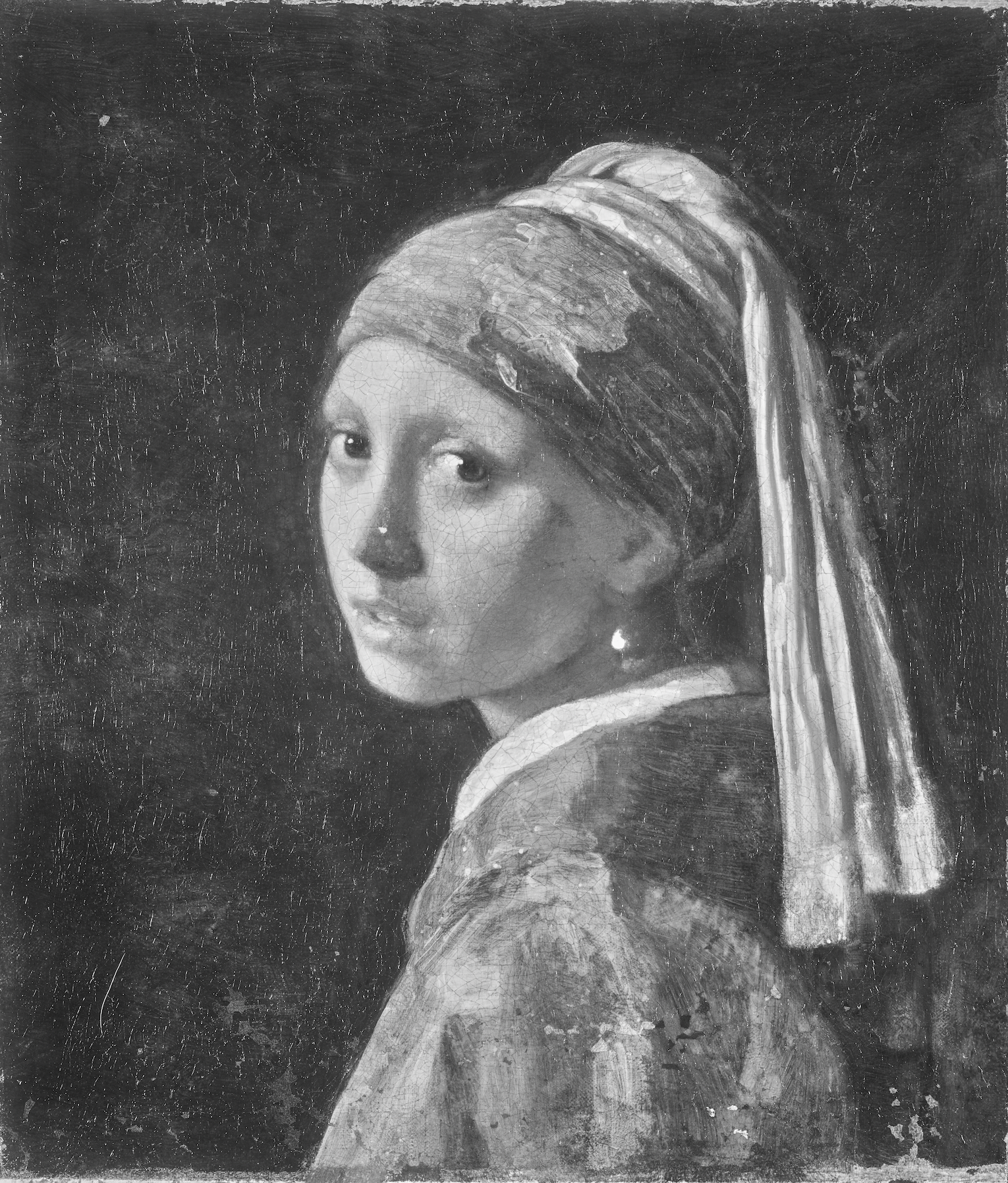 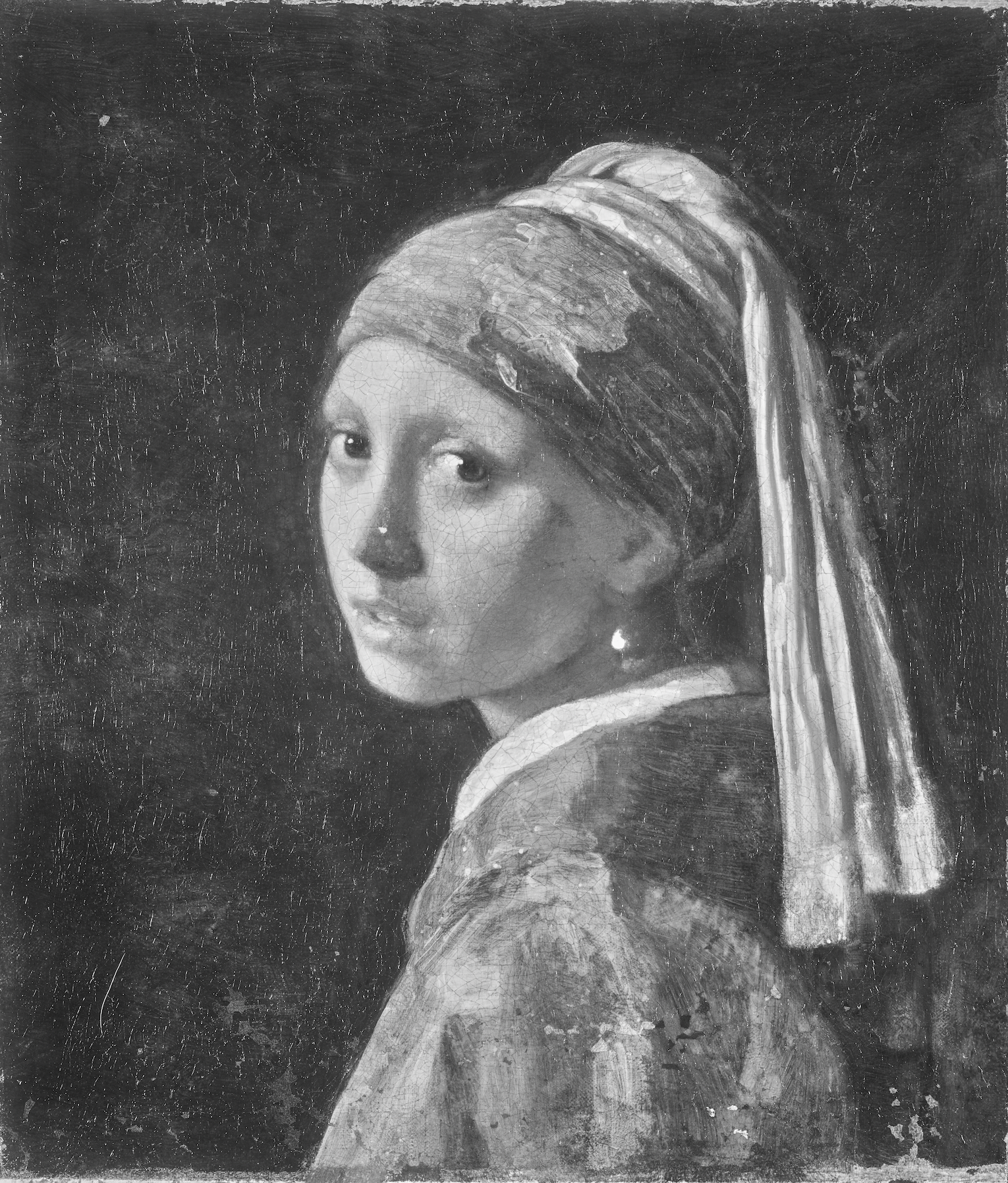 19
Experimental setup
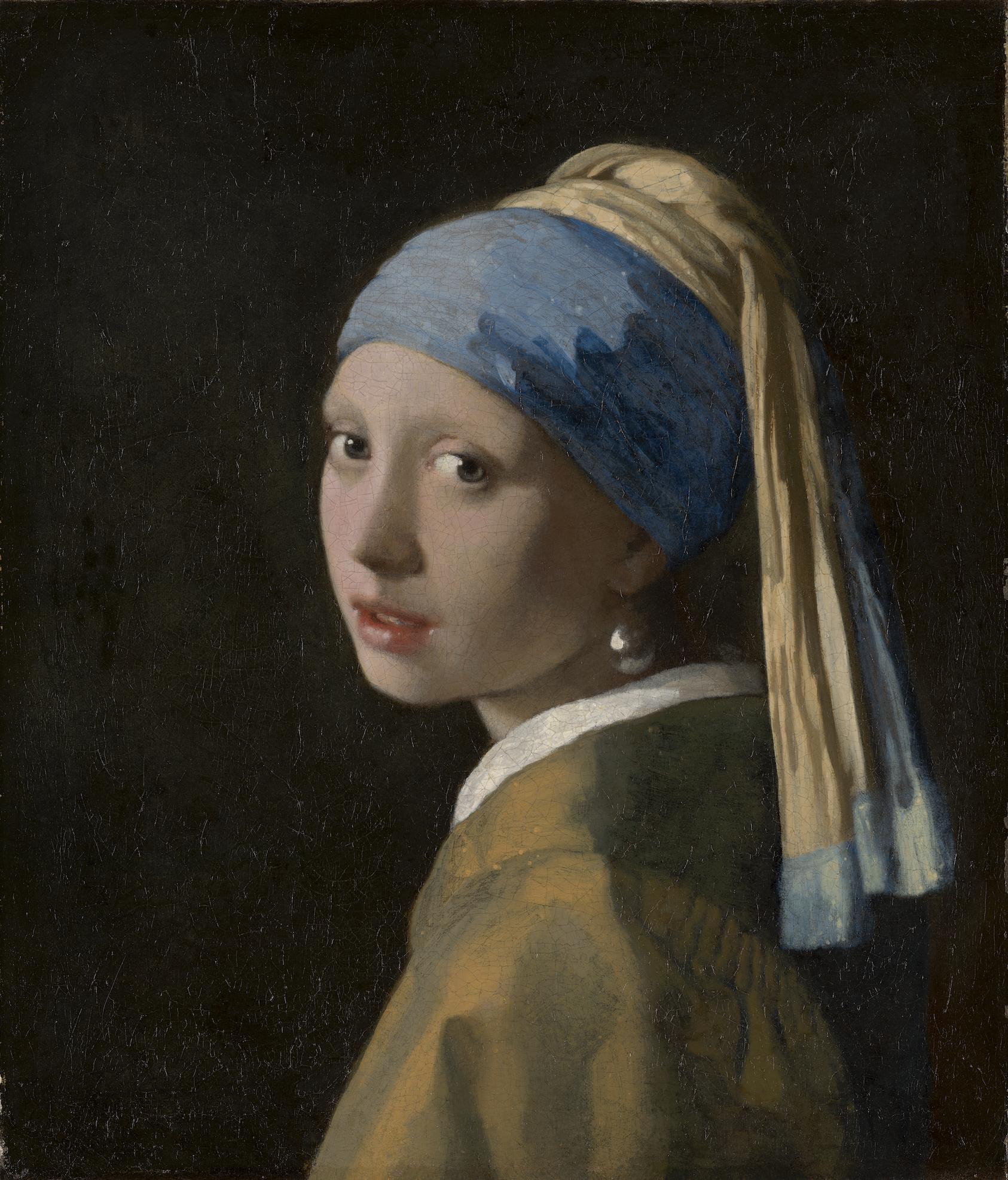 Compute feature description
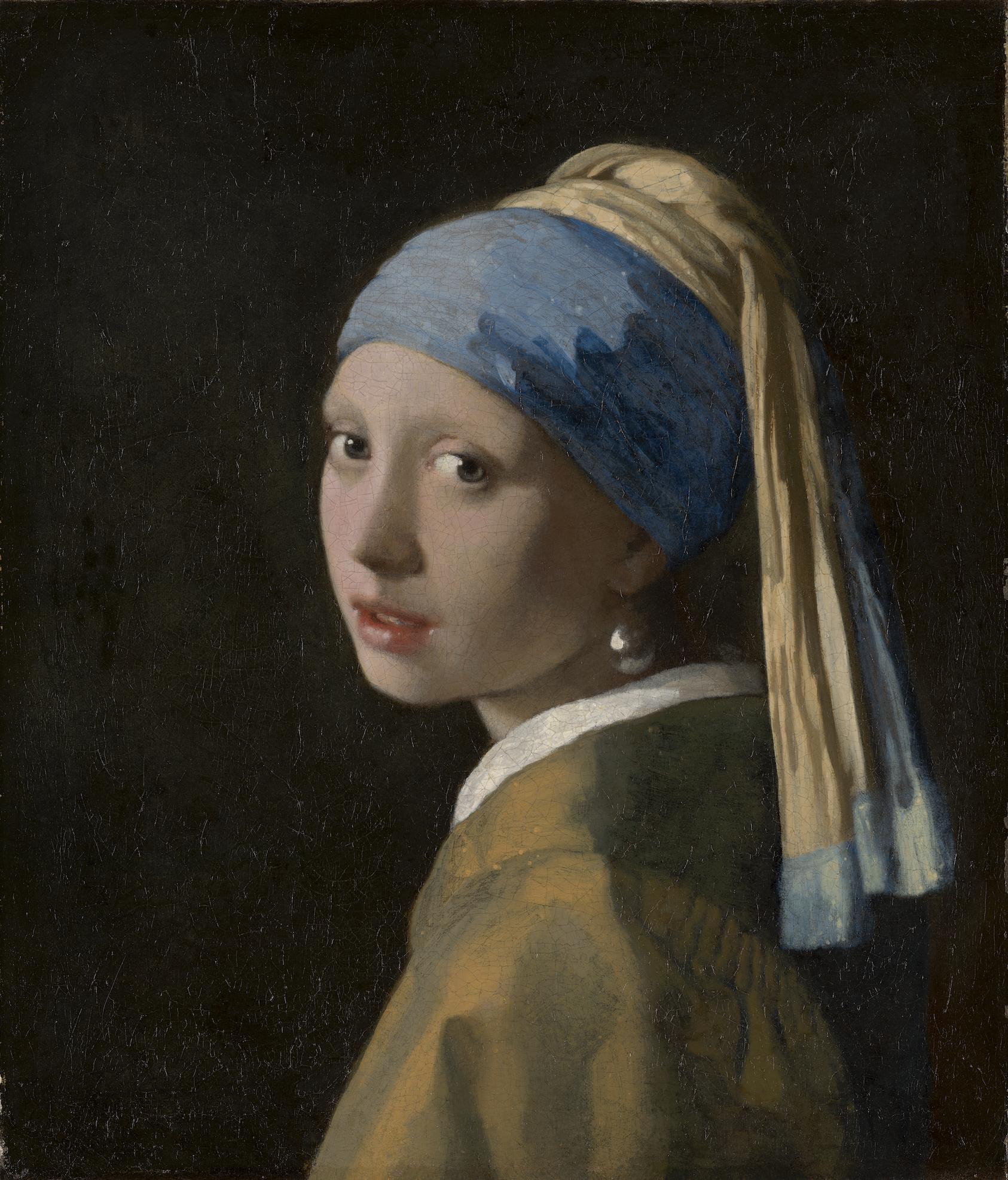 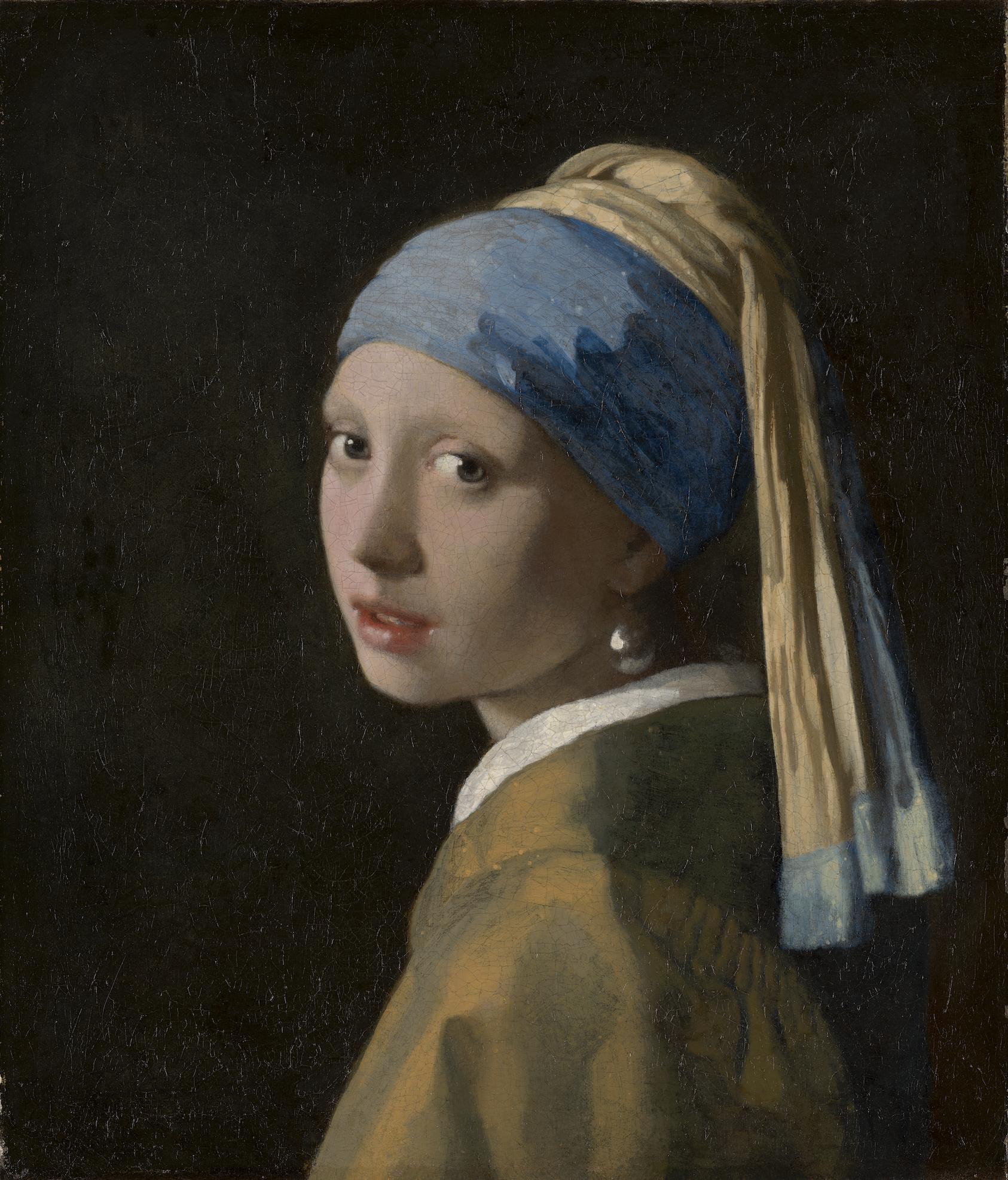 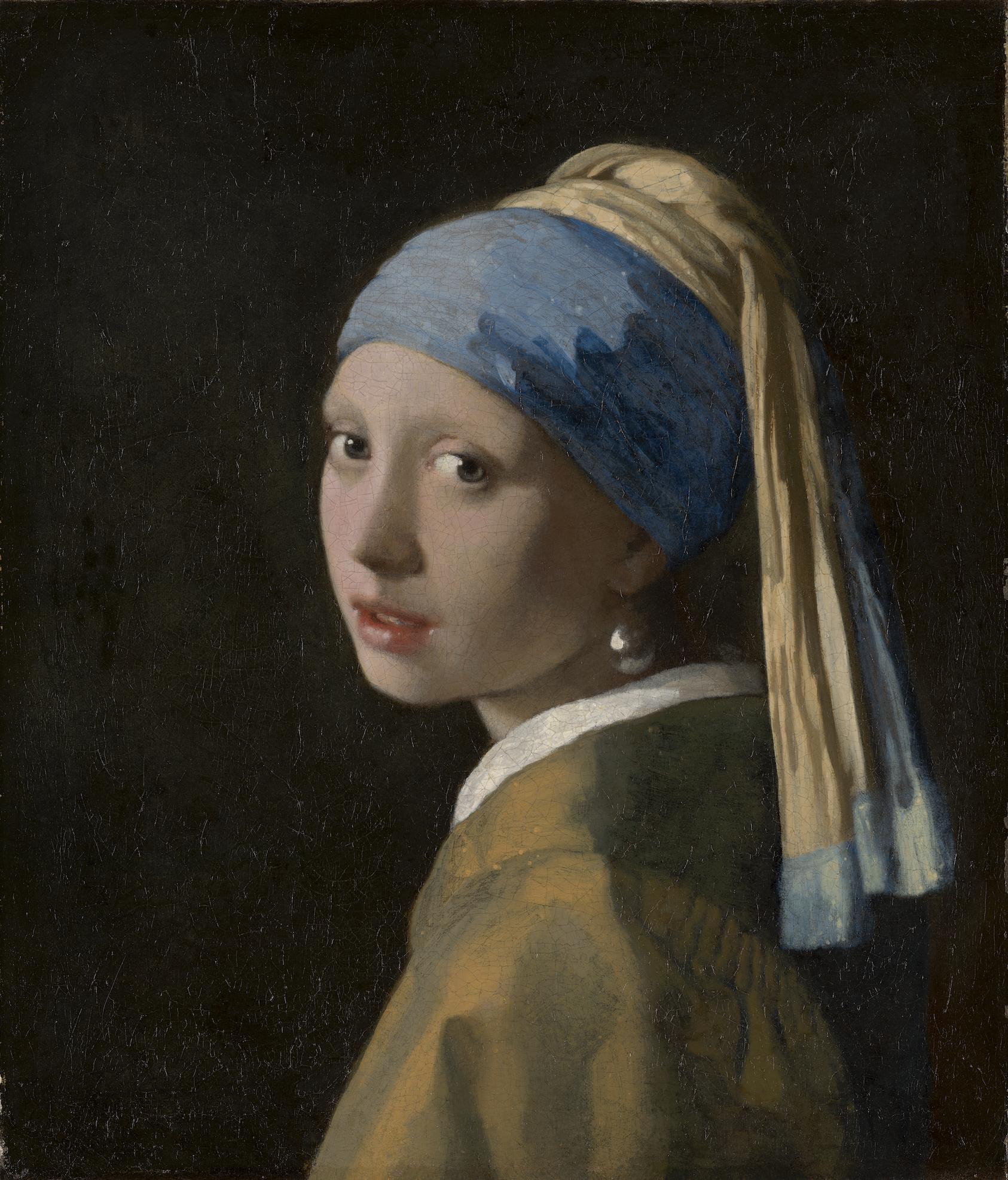 SIFT/MFD/SuperPoint
[ • • • • ]
[ • • • • ]
[ • • • • ]
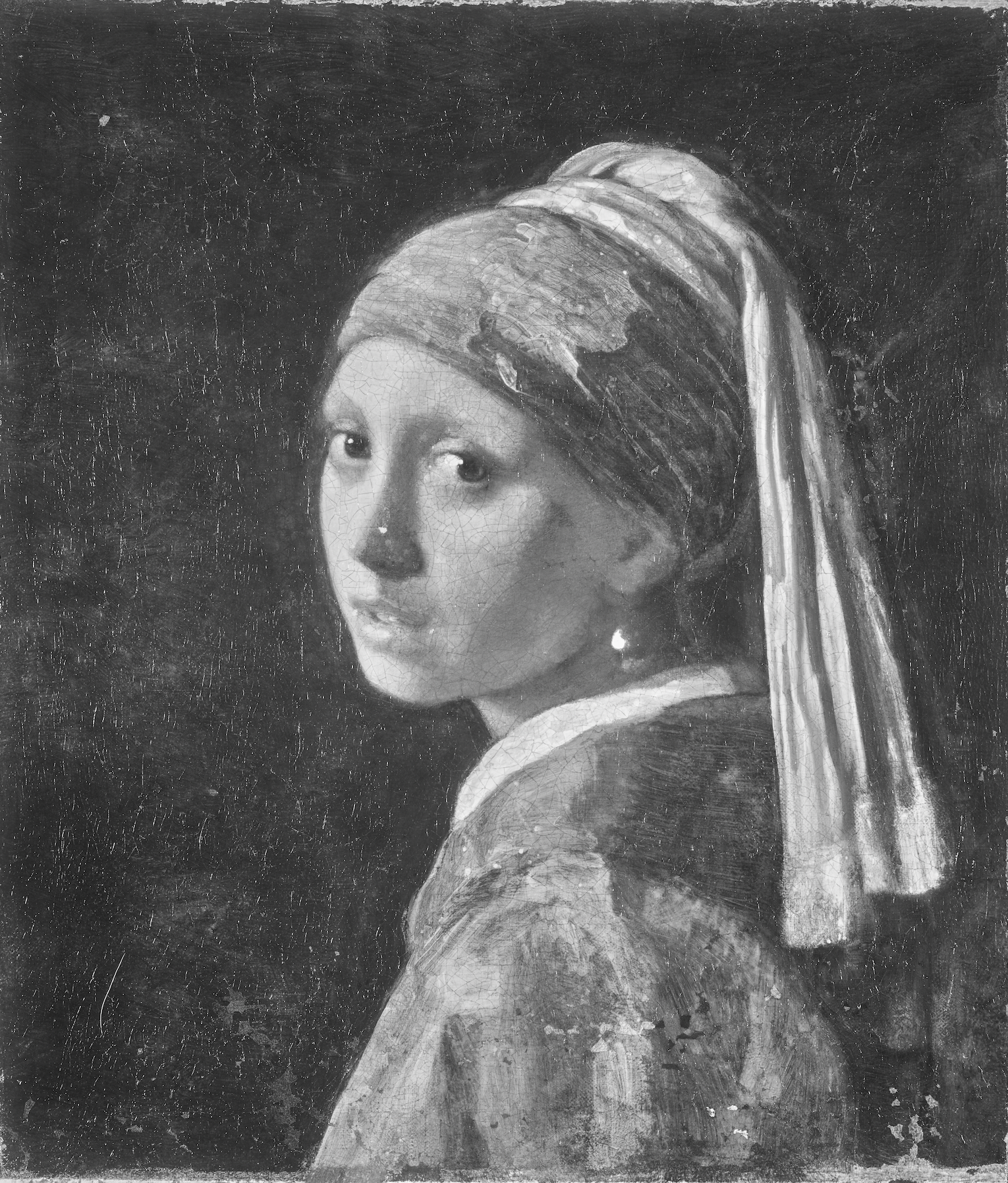 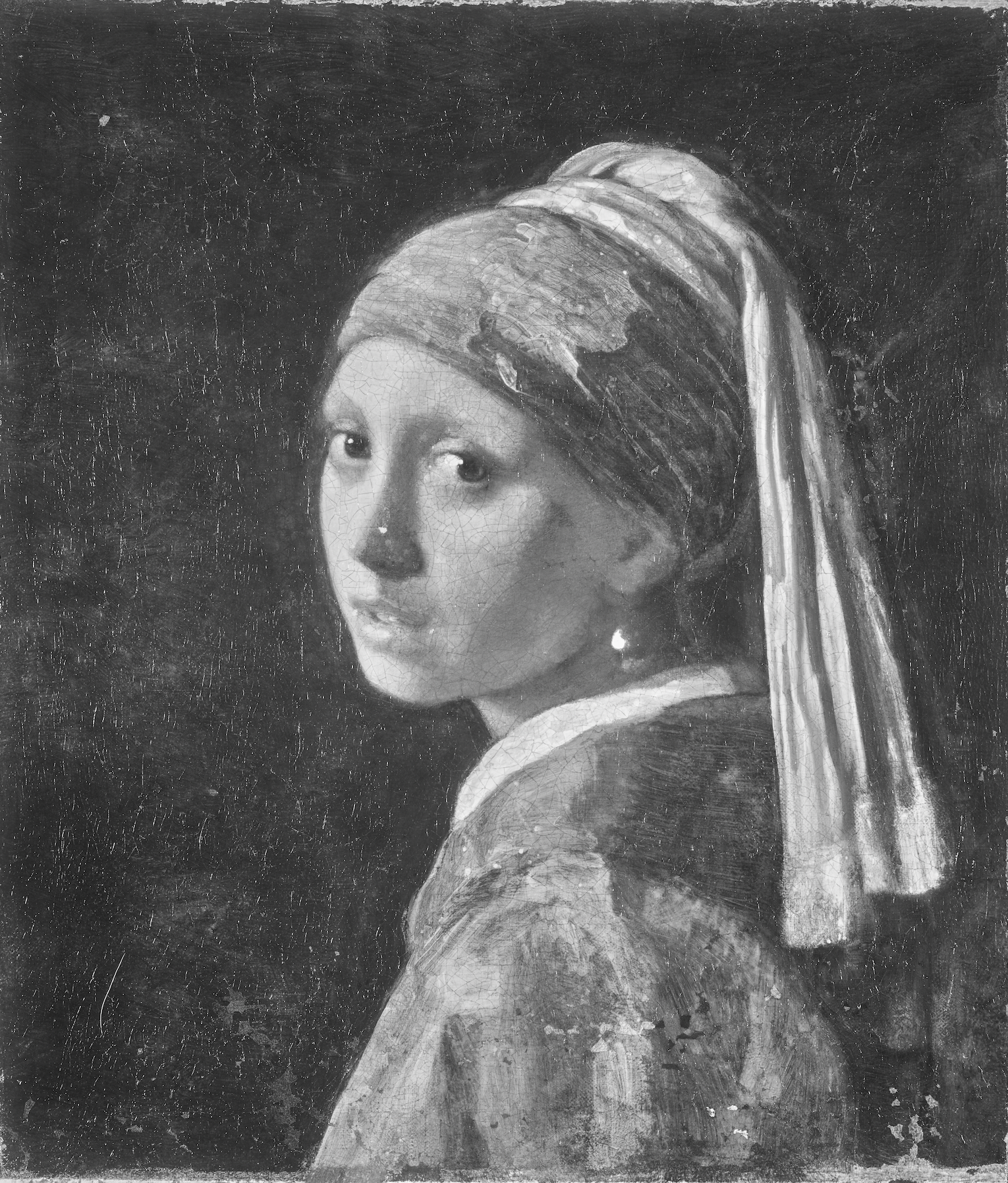 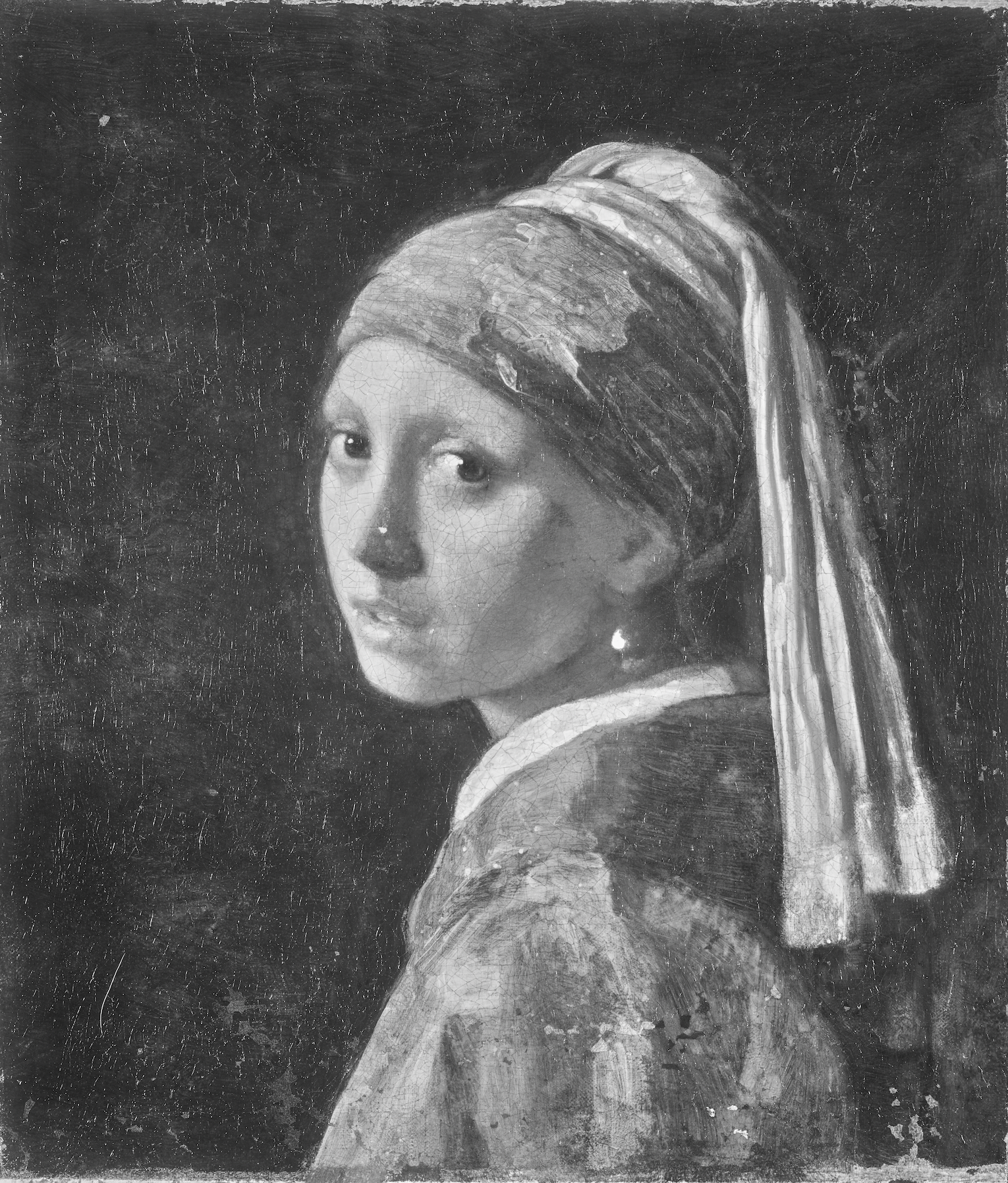 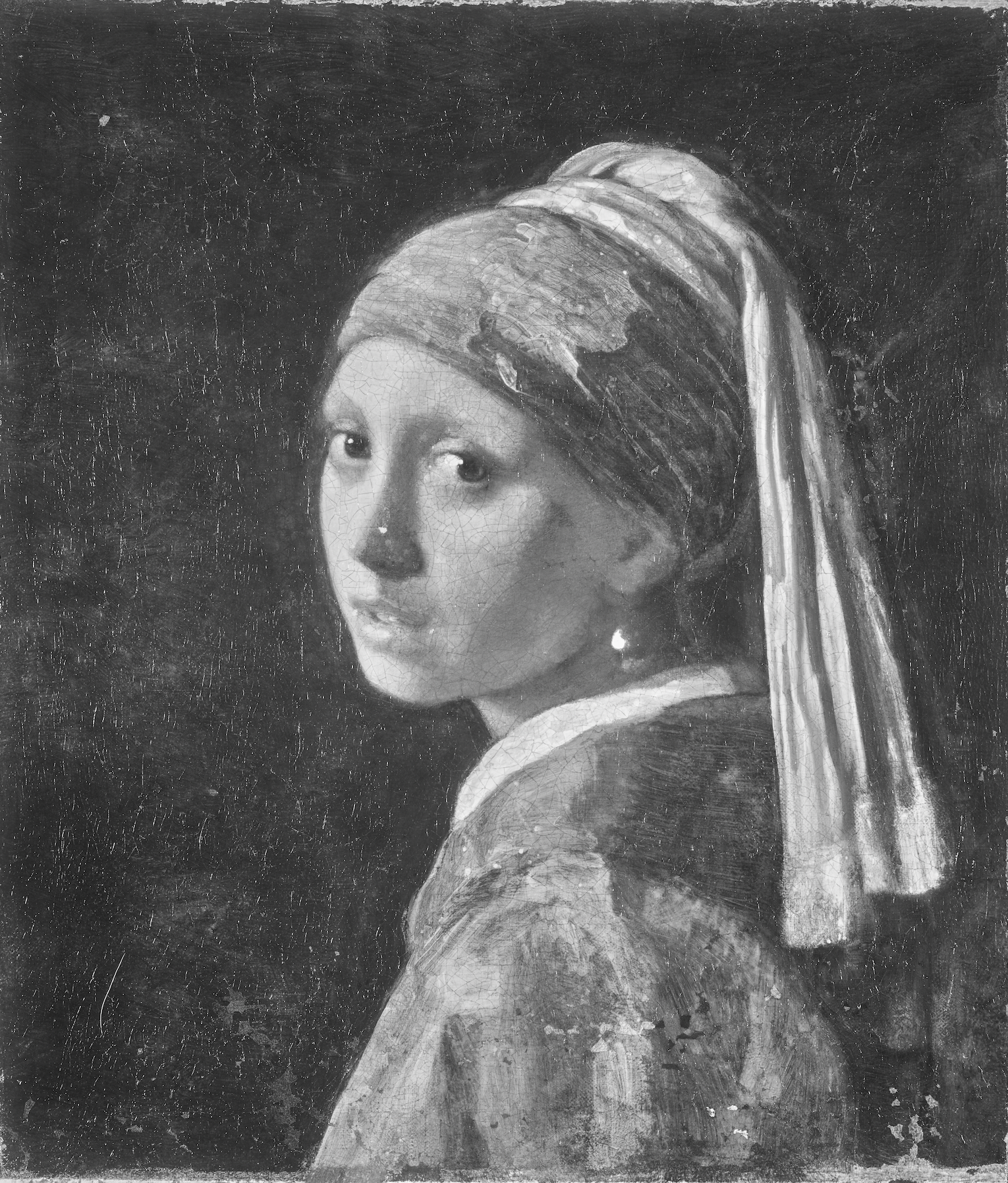 [ • • • • ]
[ • • • • ]
[ • • • • ]
20
Experimental setup
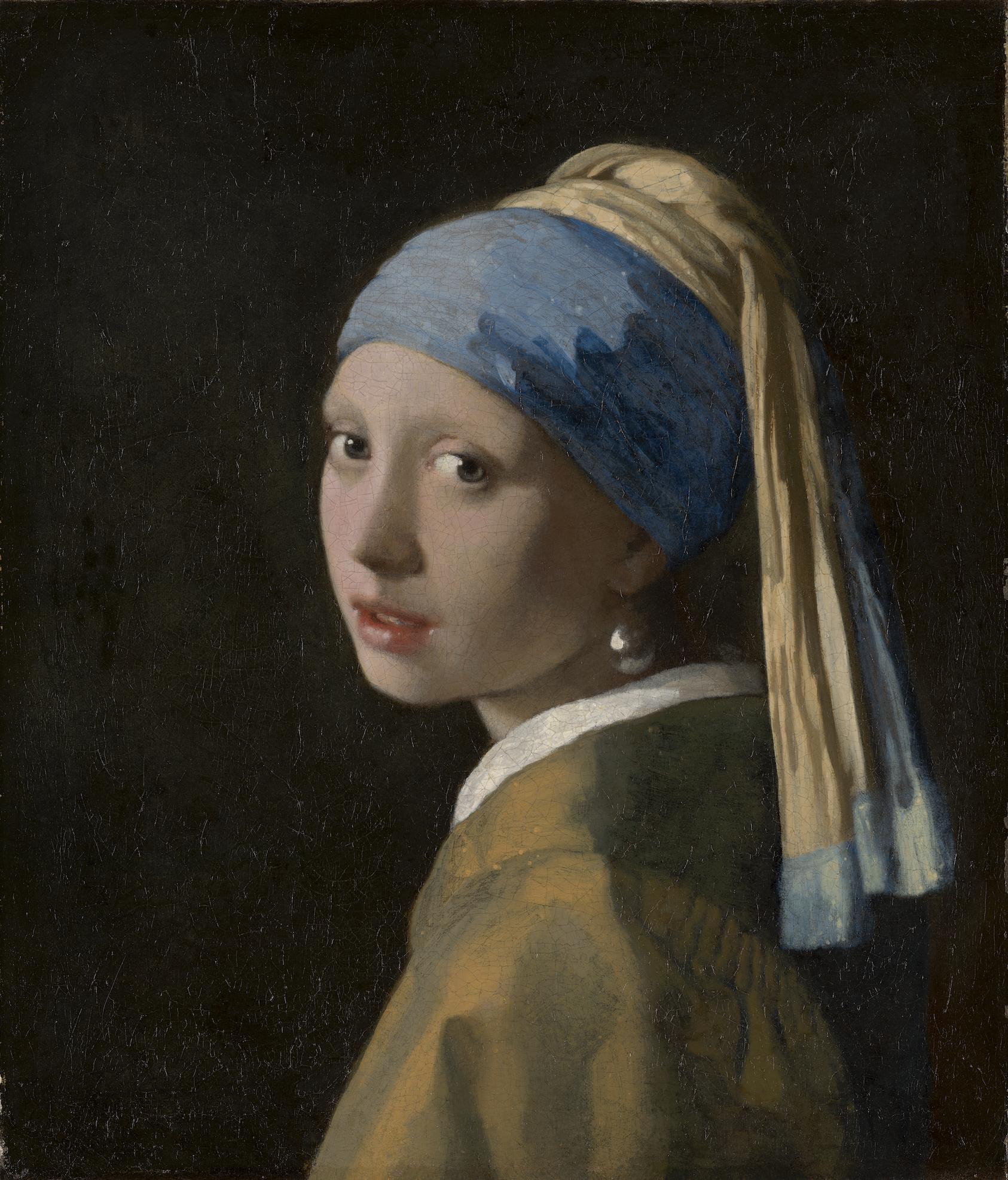 For each reference point, find closest template
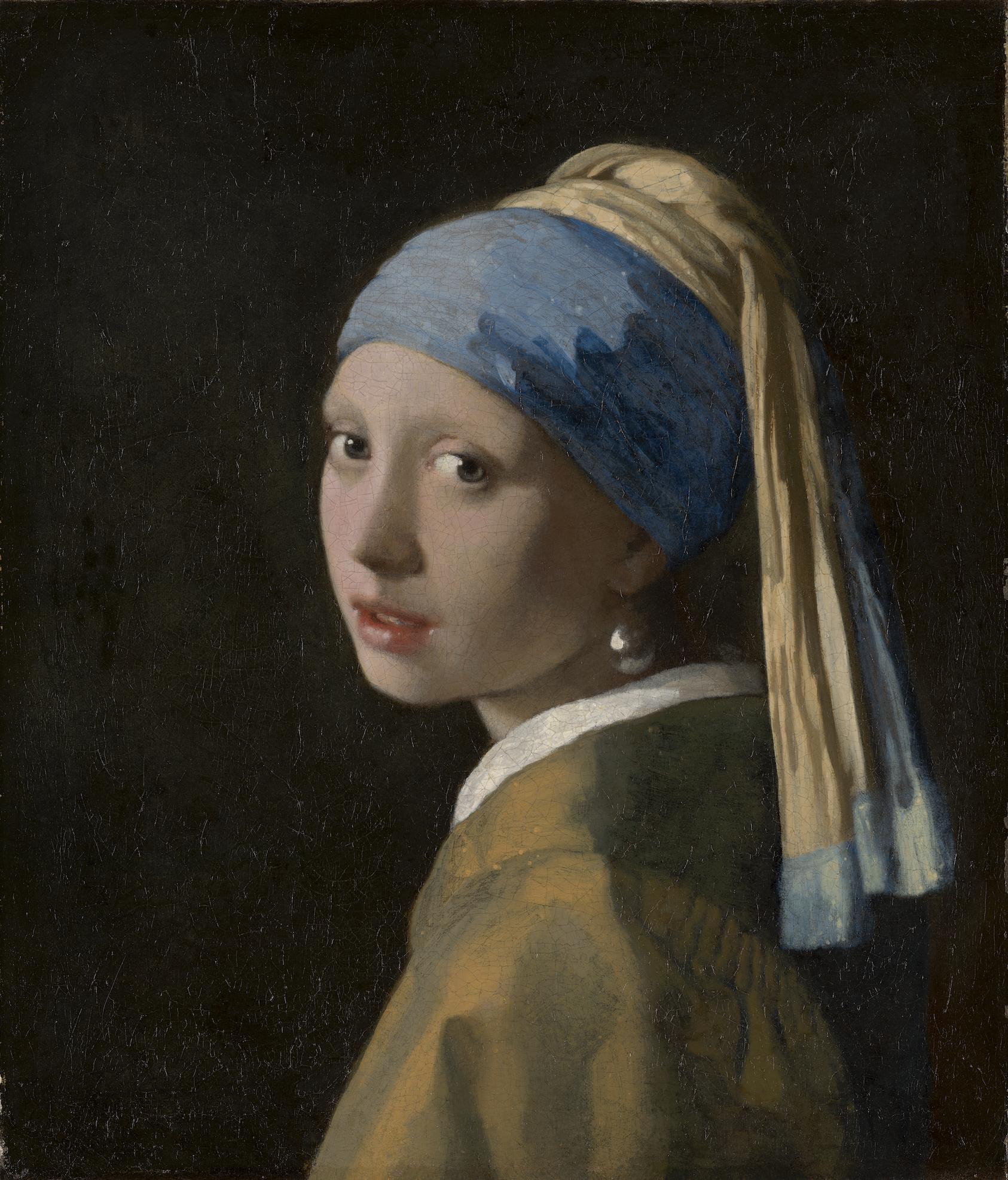 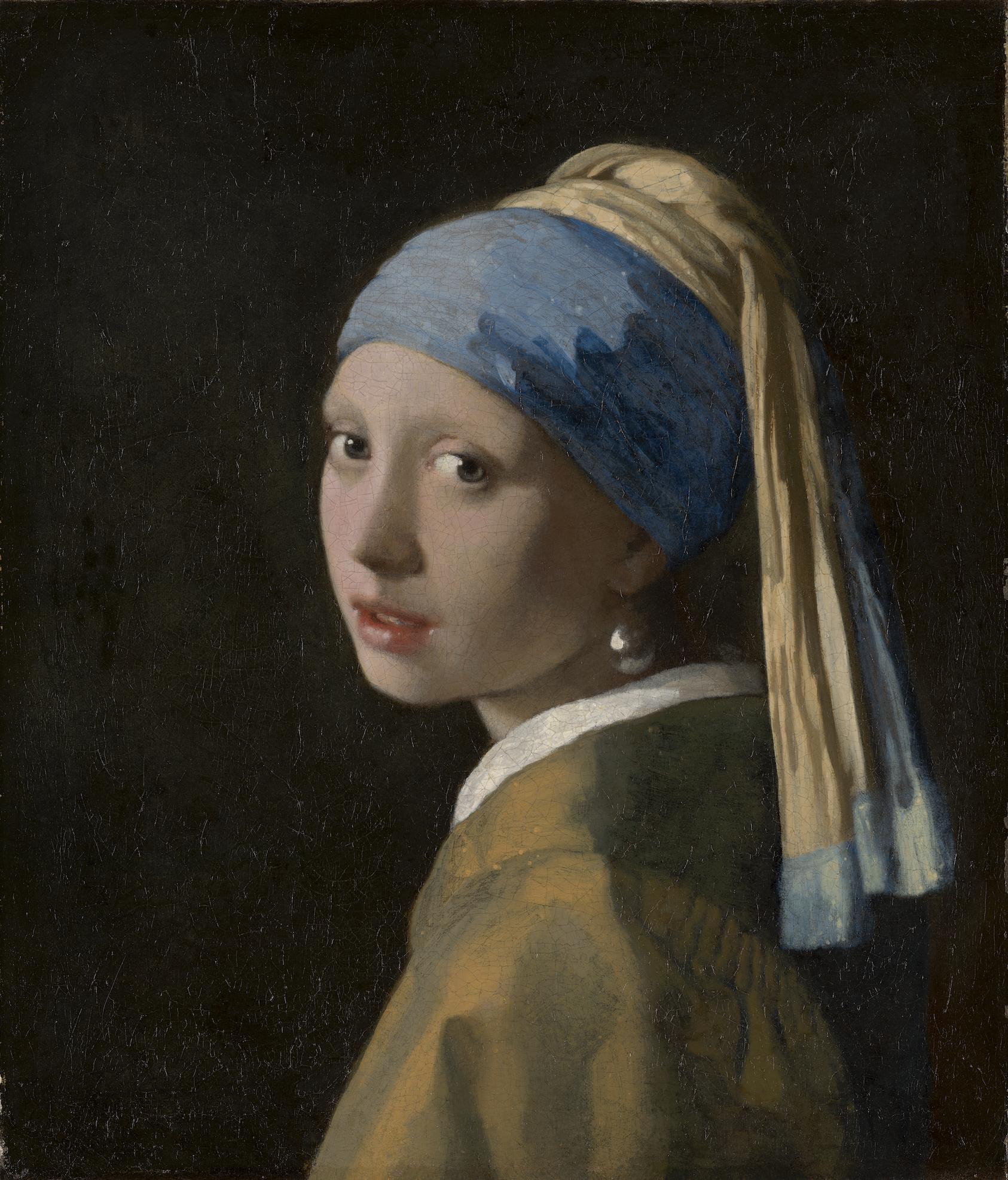 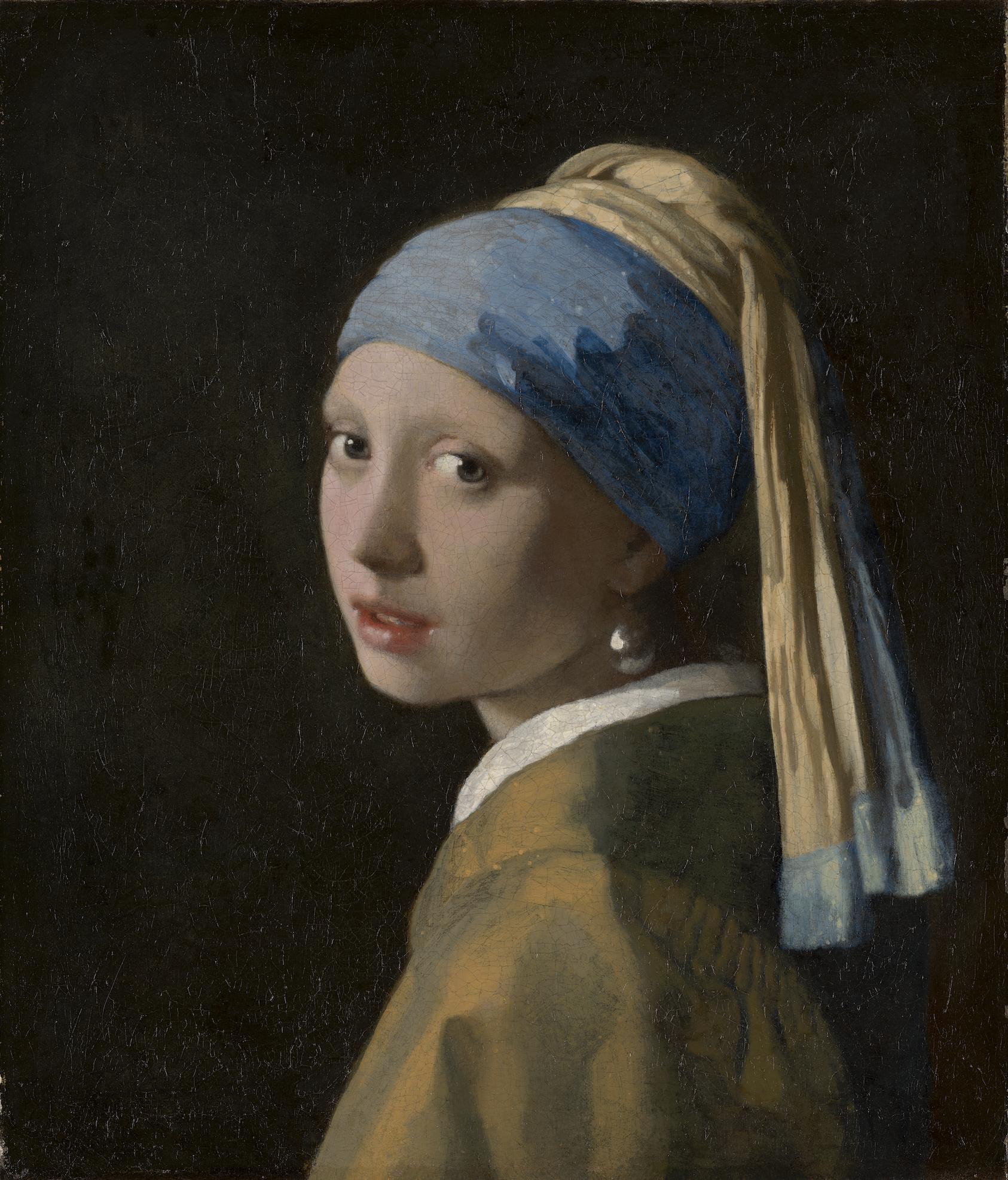 [ • • • • ]
[ • • • • ]
[ • • • • ]
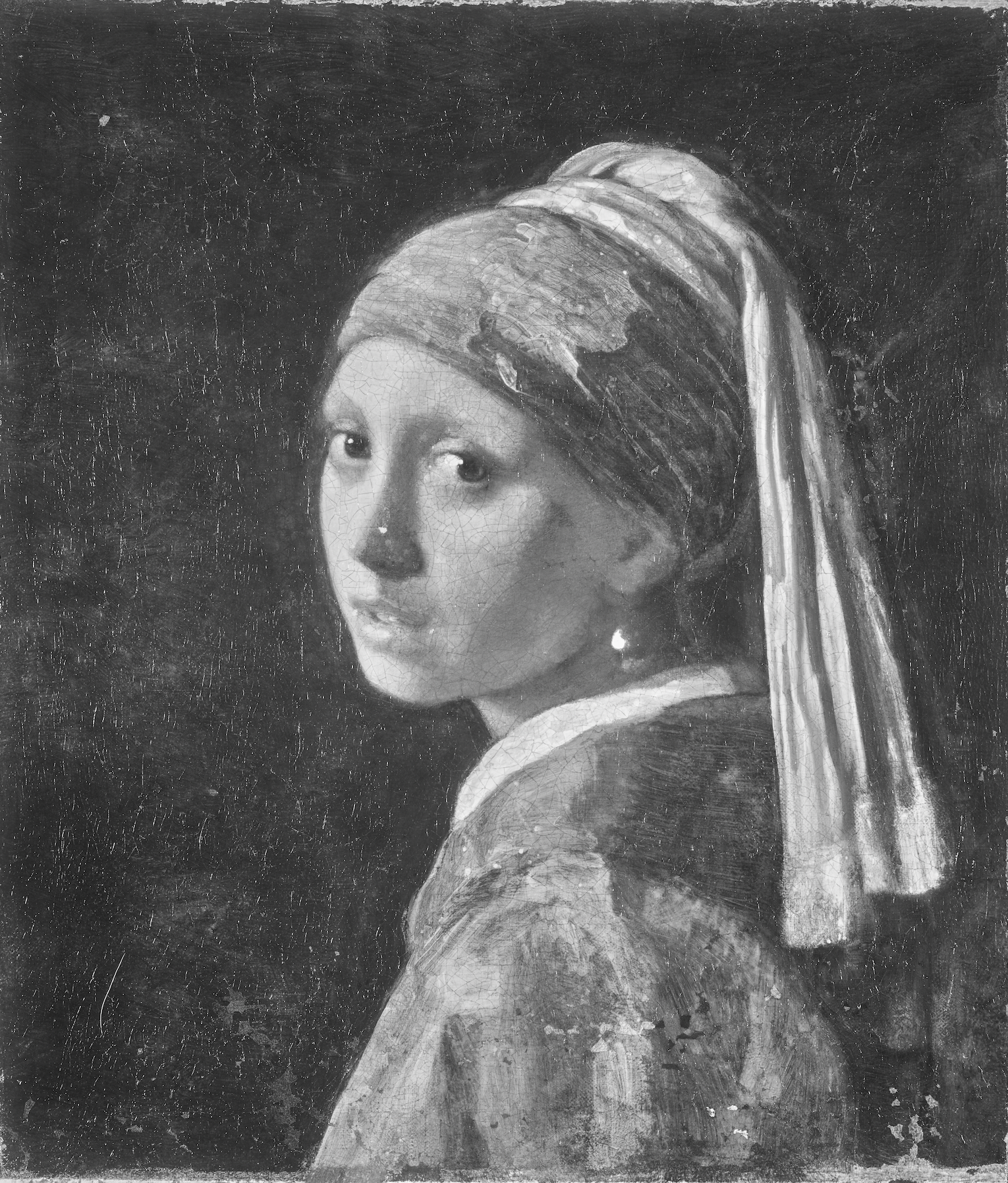 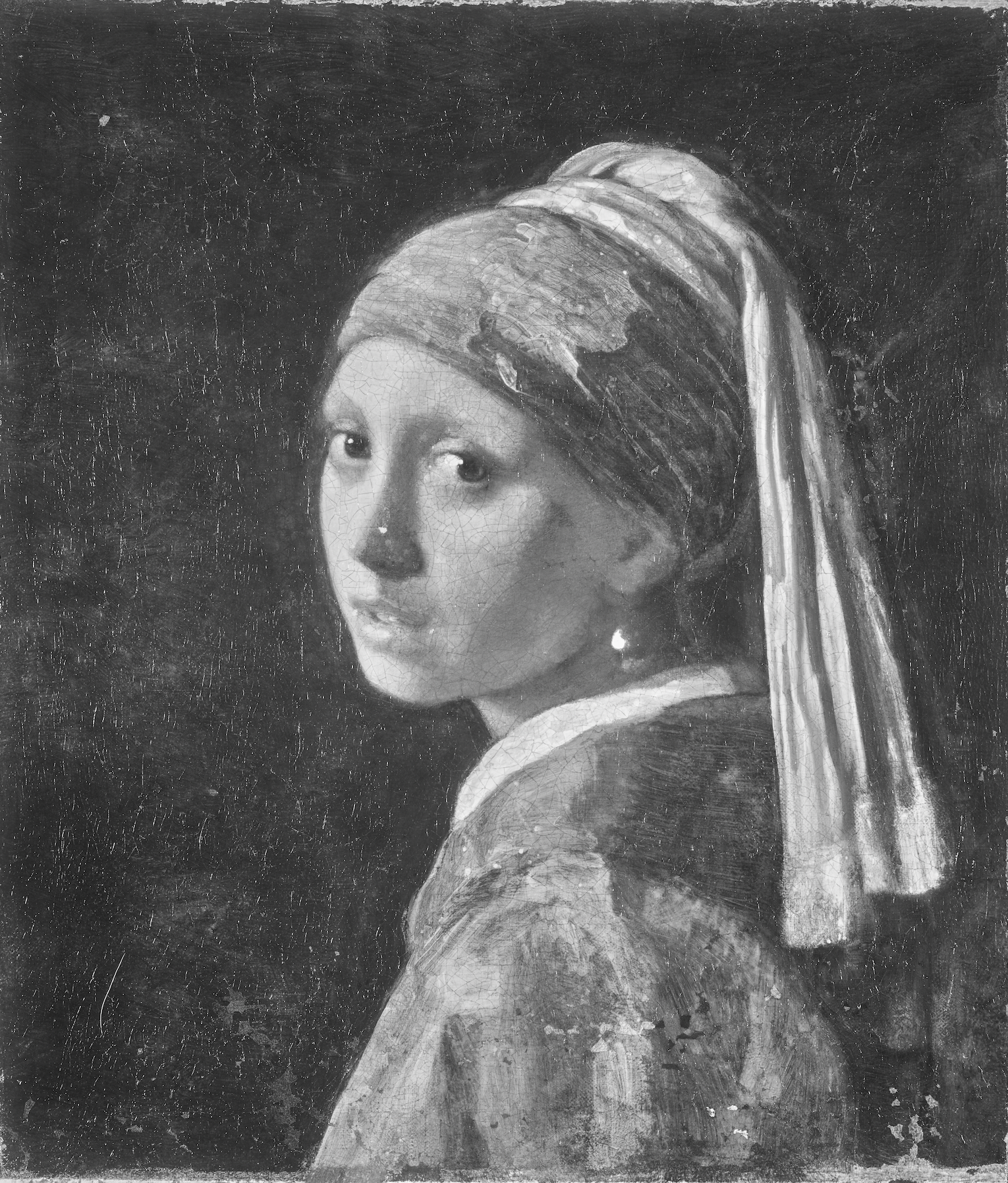 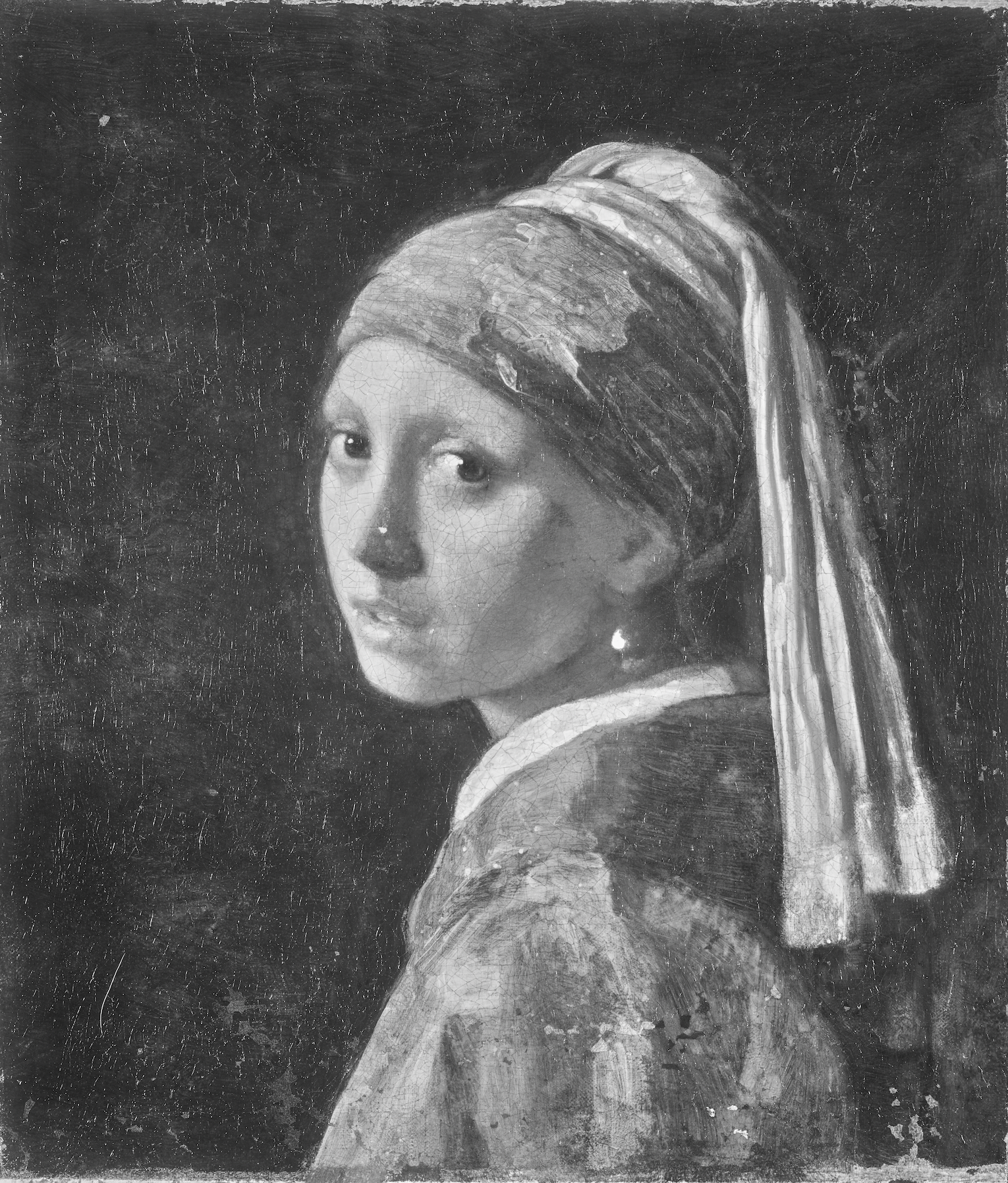 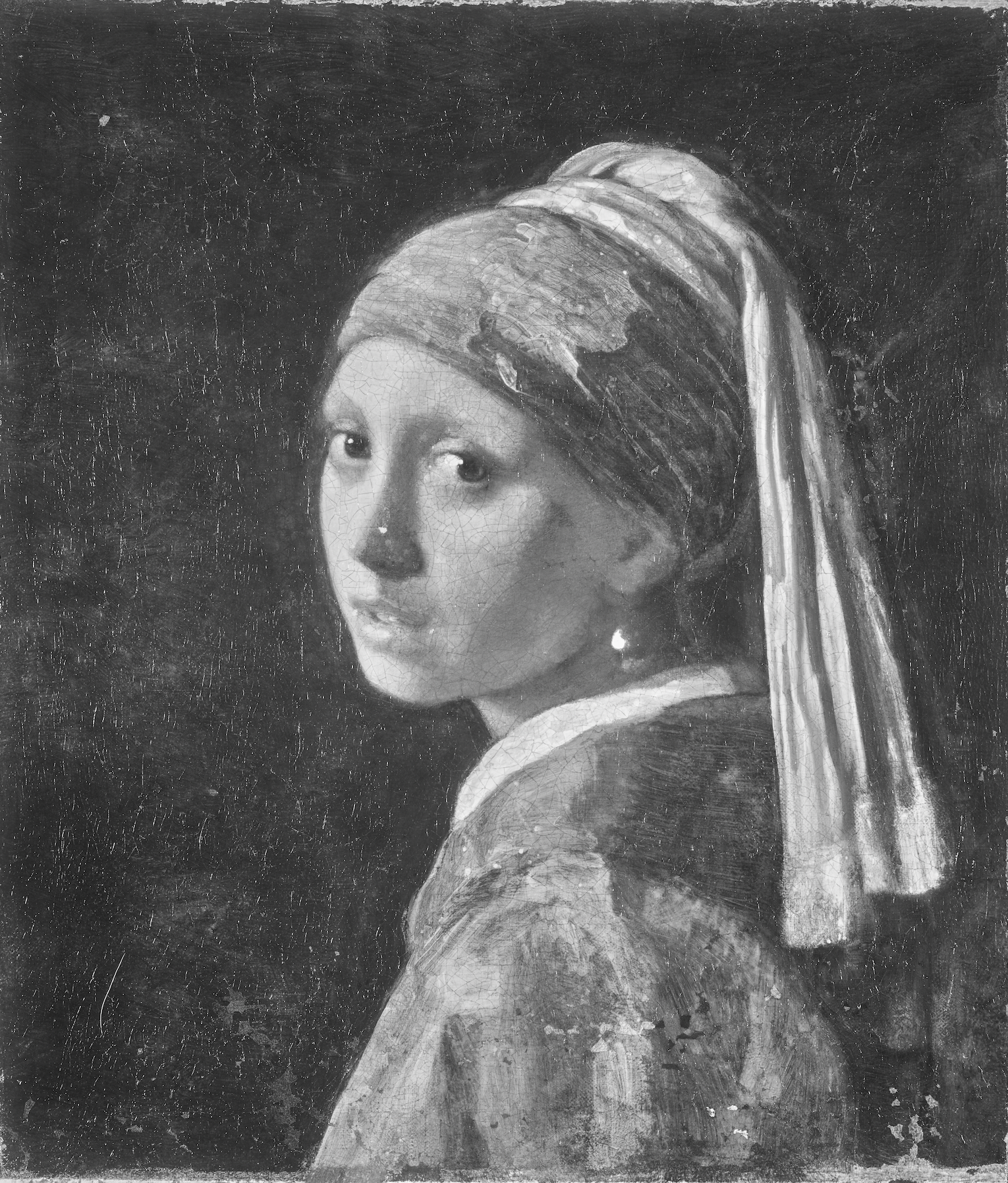 [ • • • • ]
[ • • • • ]
[ • • • • ]
21
Experimental setup
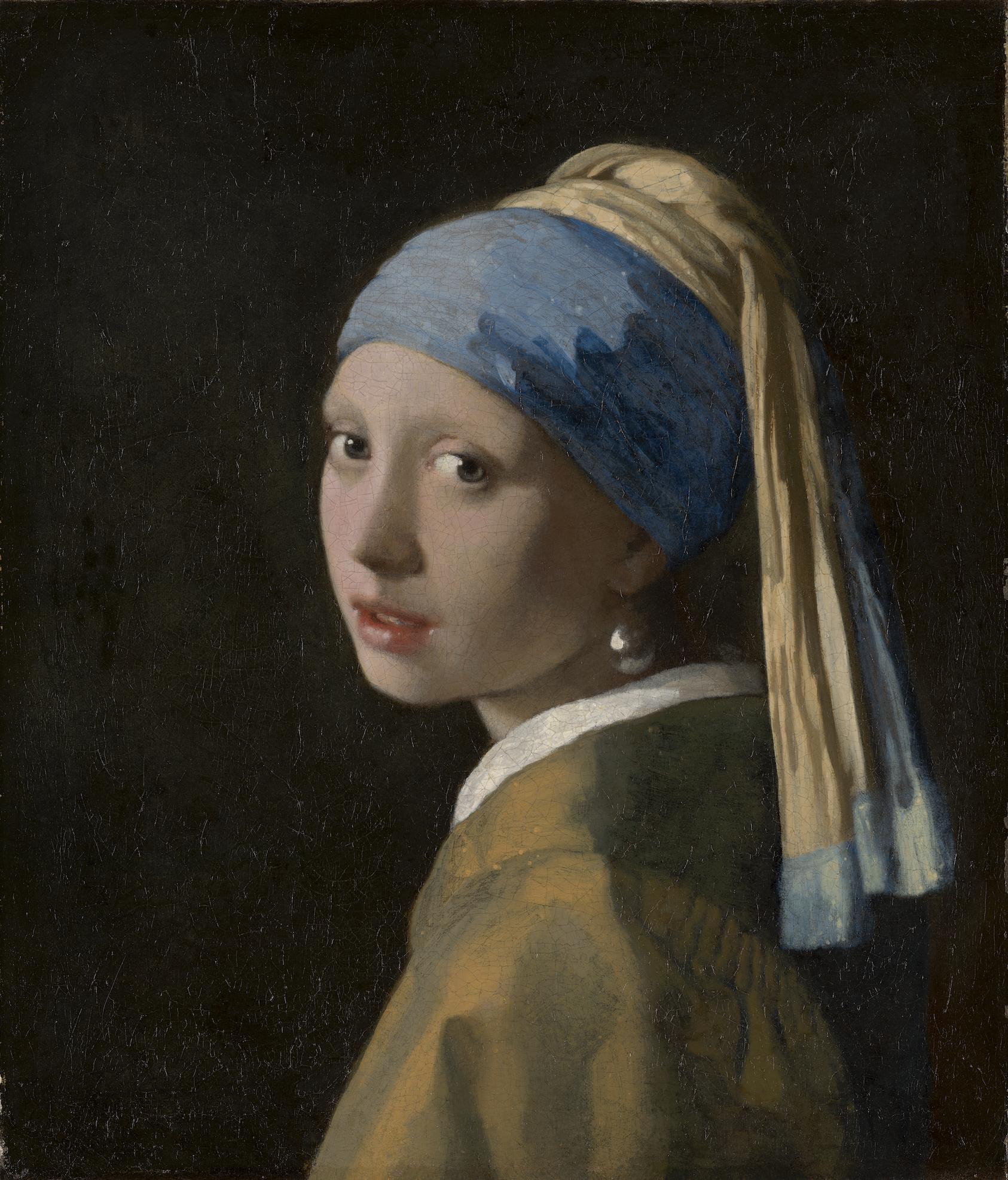 Accuracy:correct / total
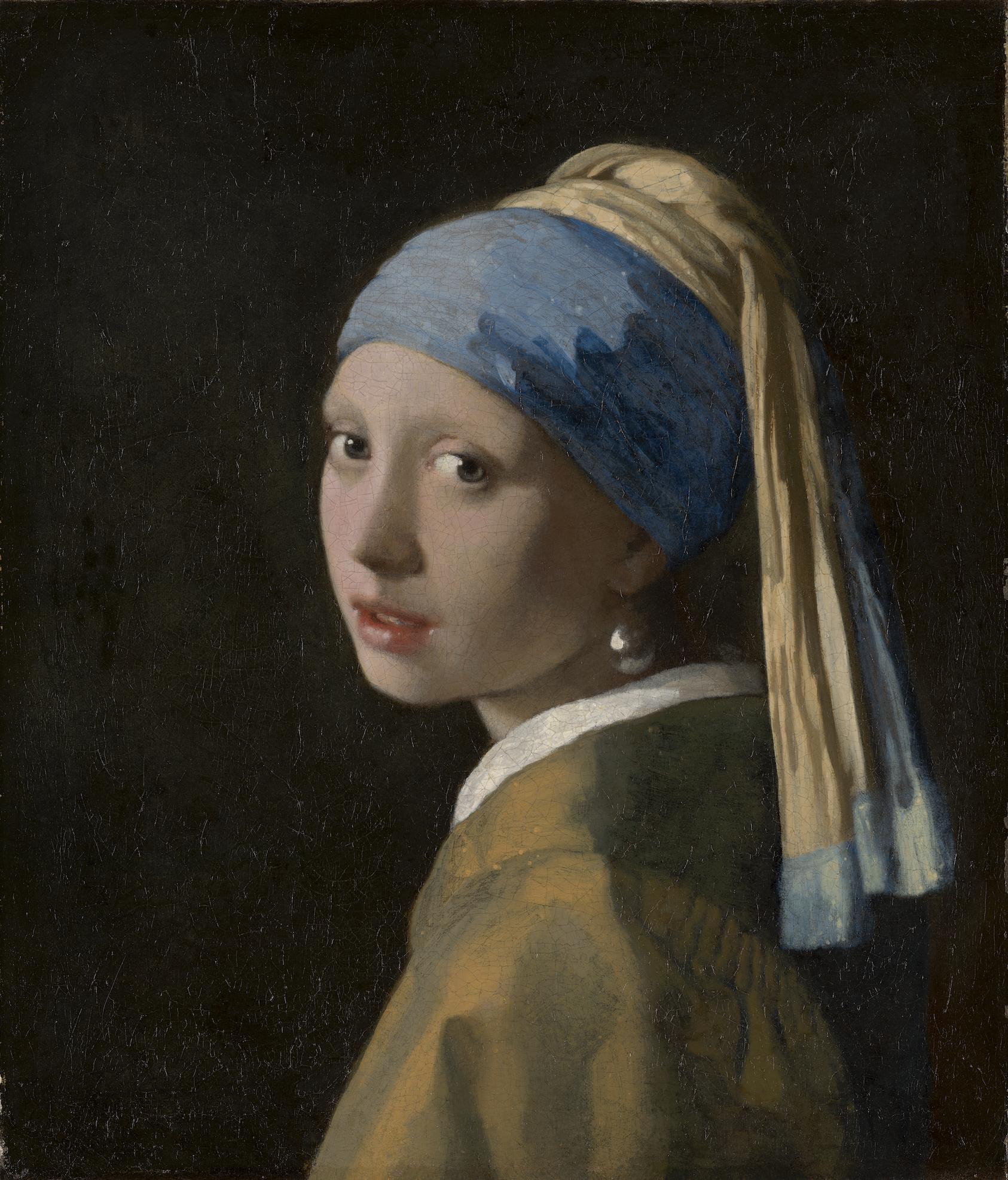 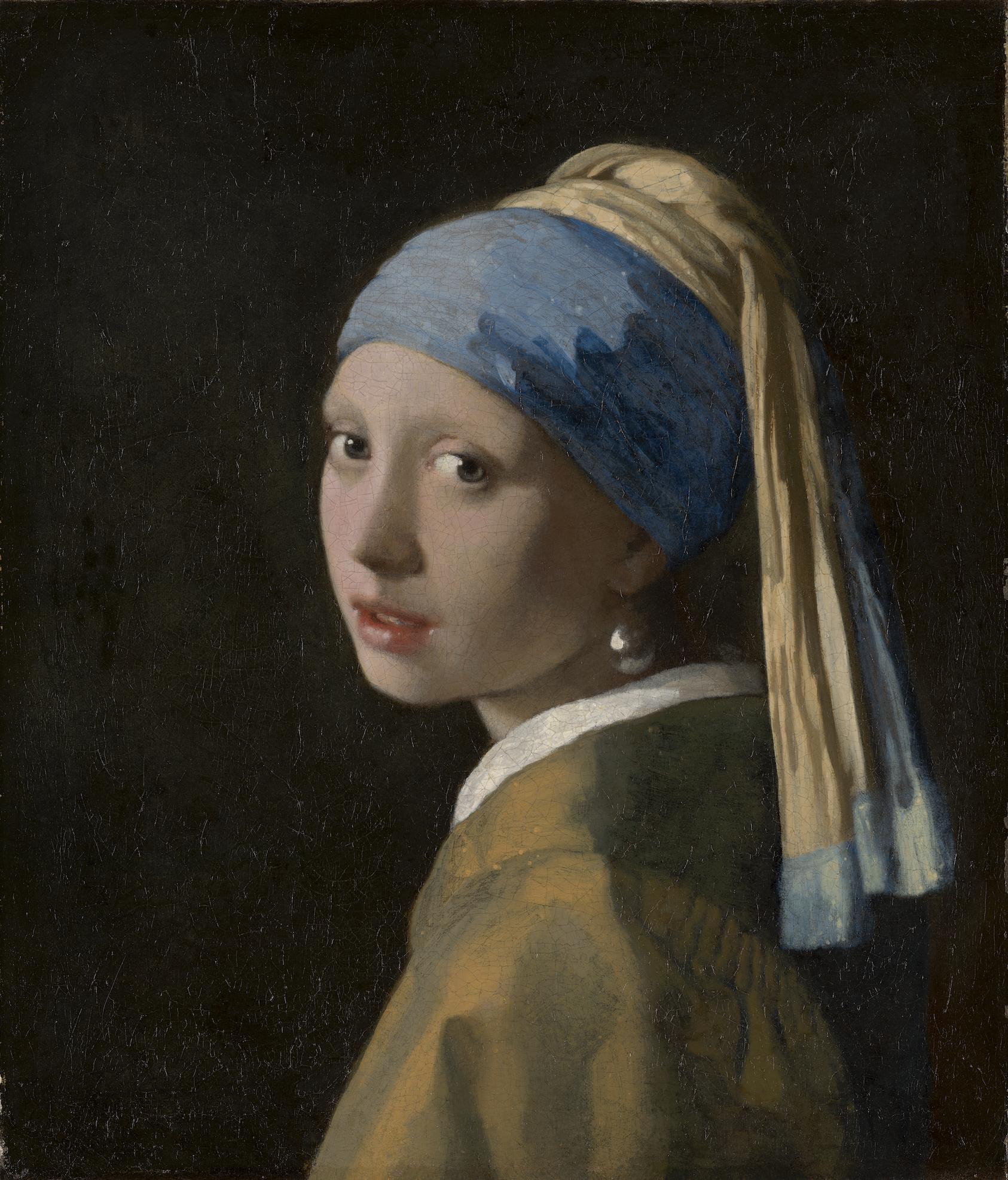 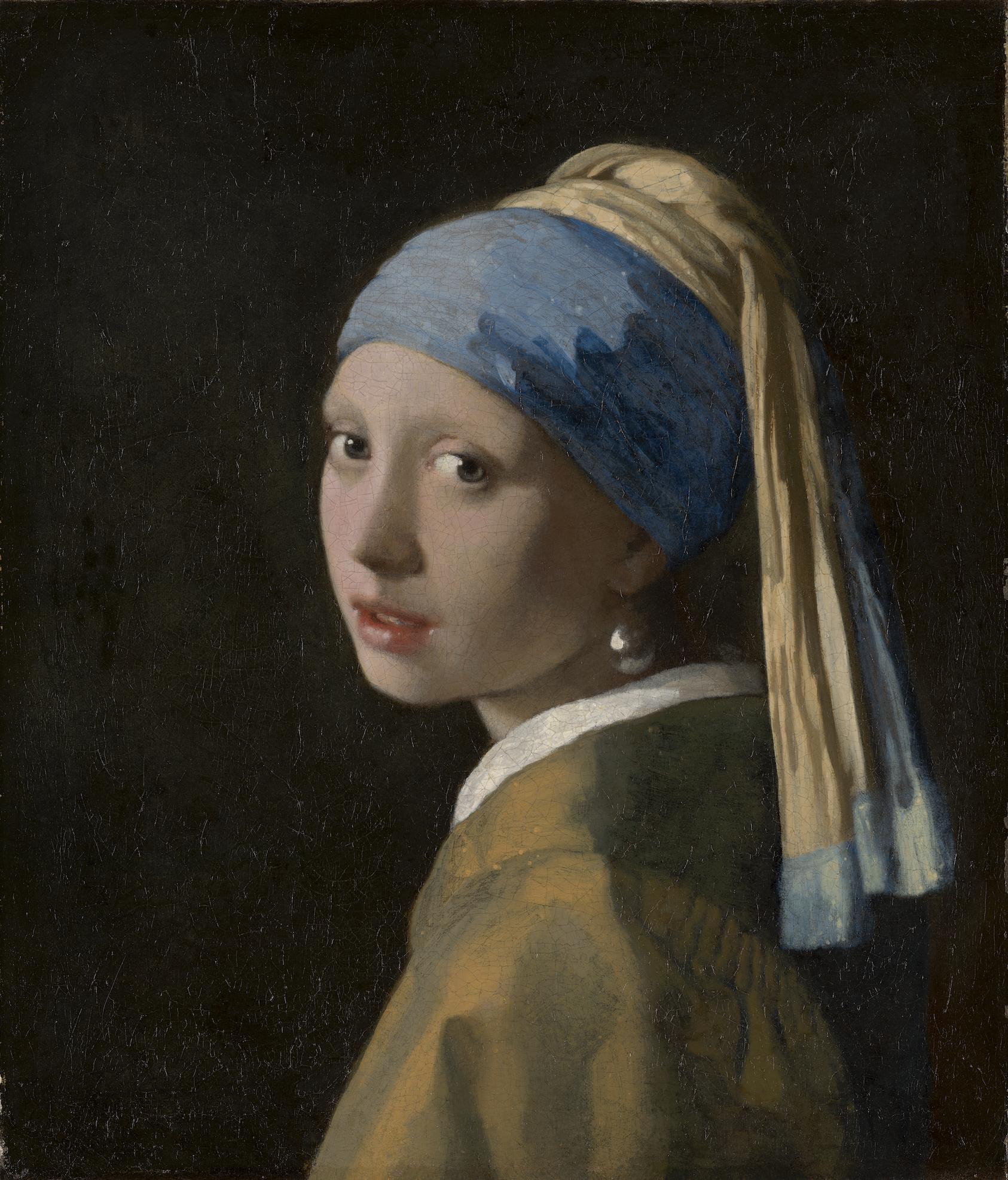 [ • • • • ]
[ • • • • ]
[ • • • • ]
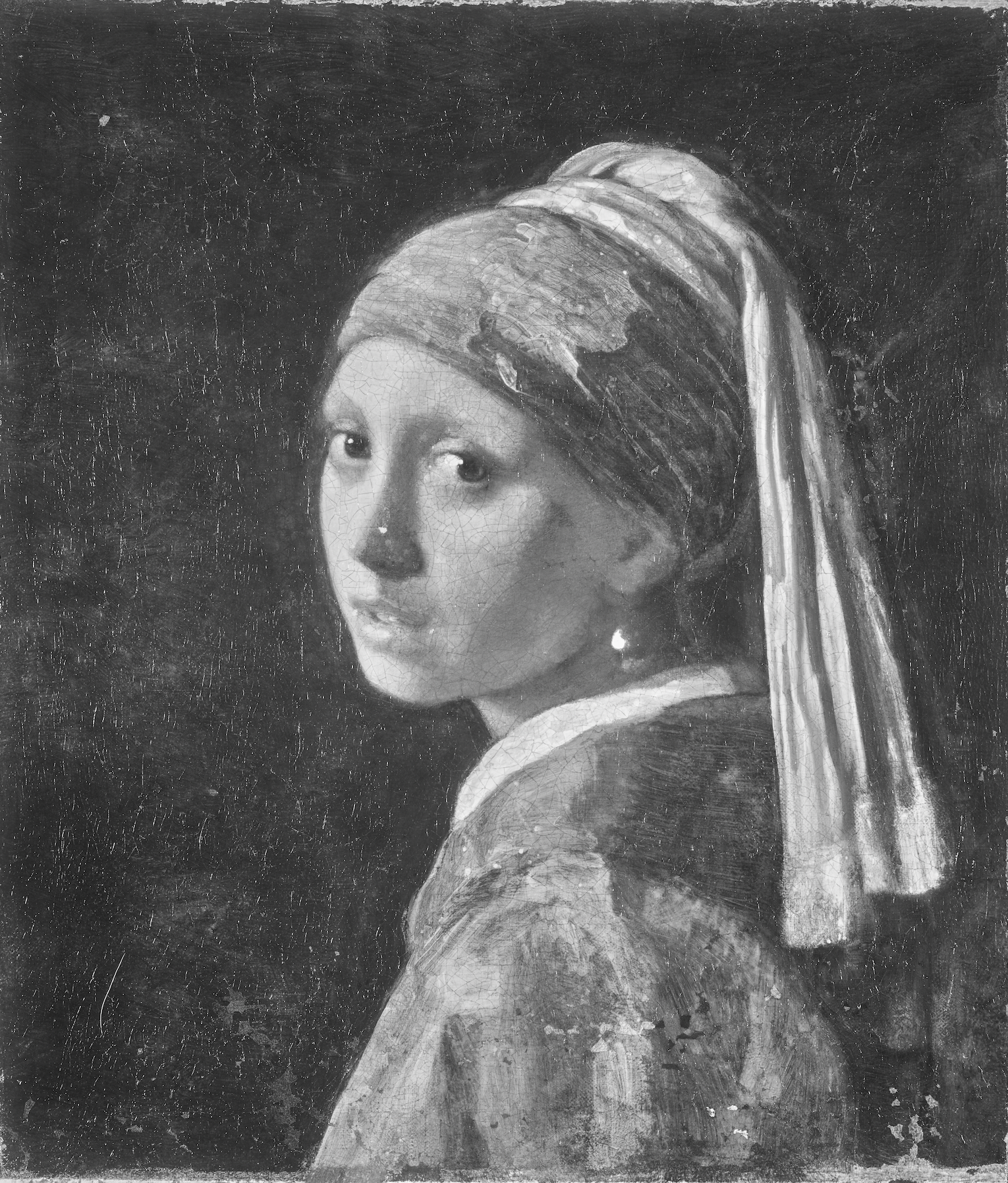 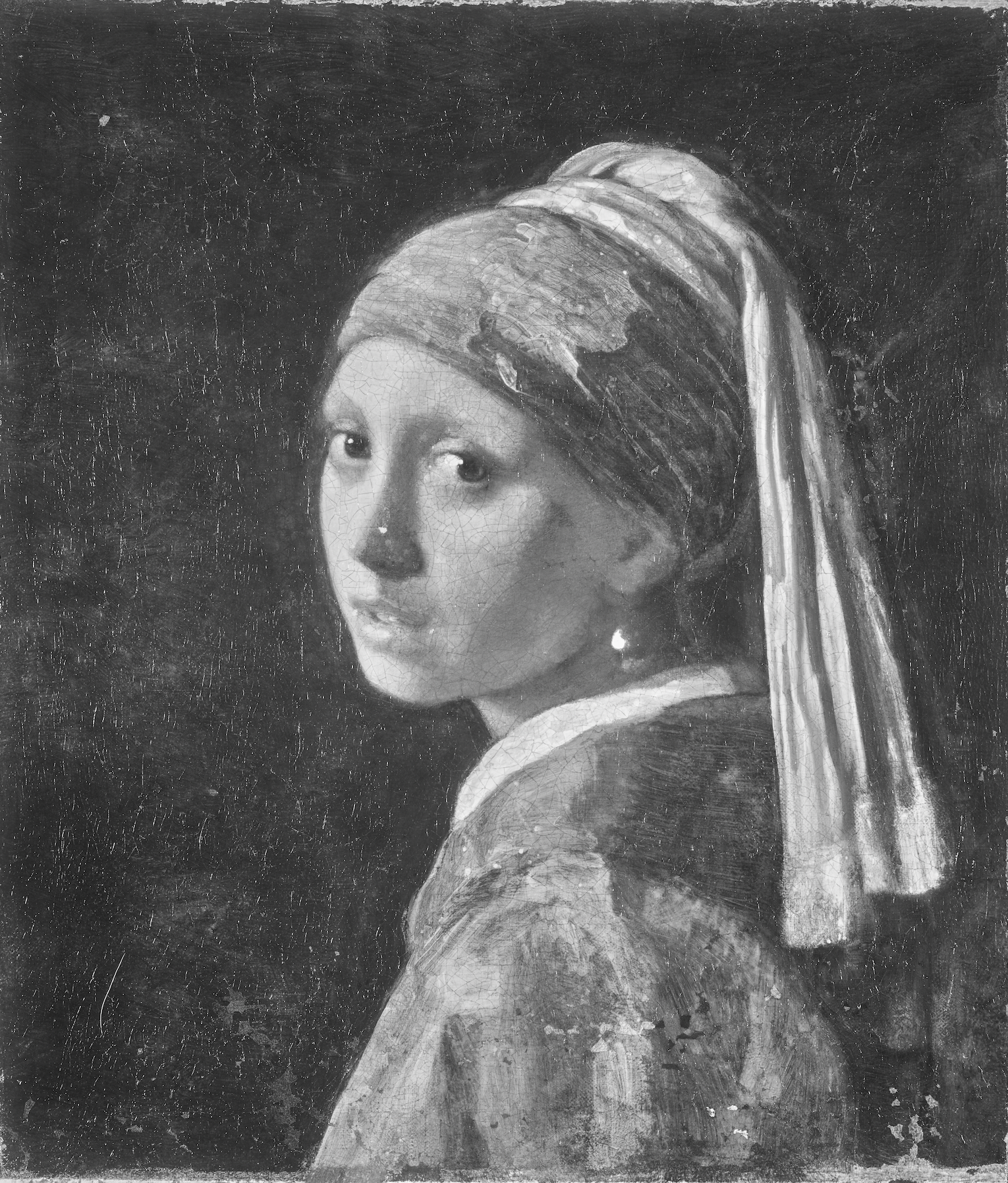 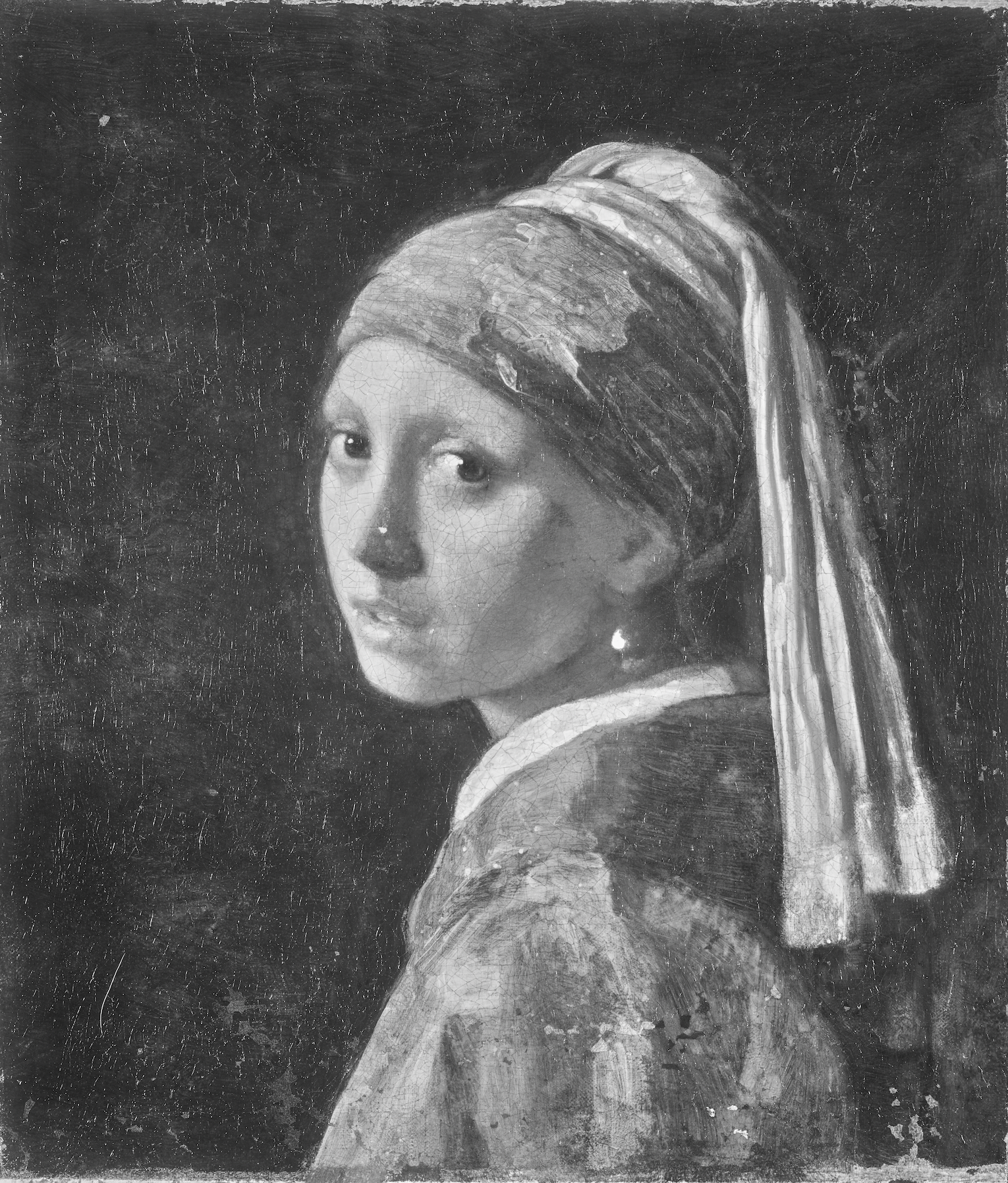 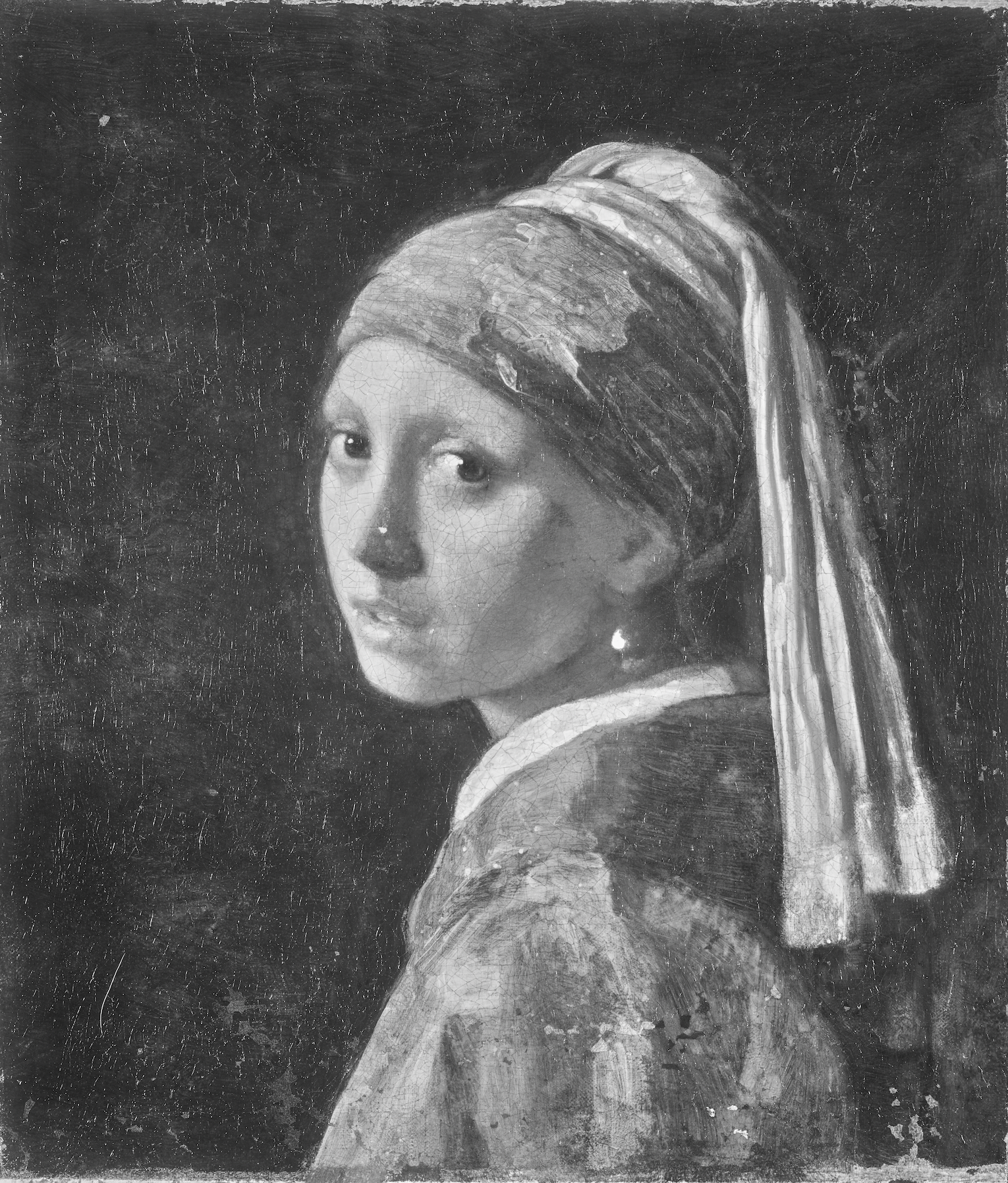 [ • • • • ]
[ • • • • ]
[ • • • • ]
22
Varying patch size
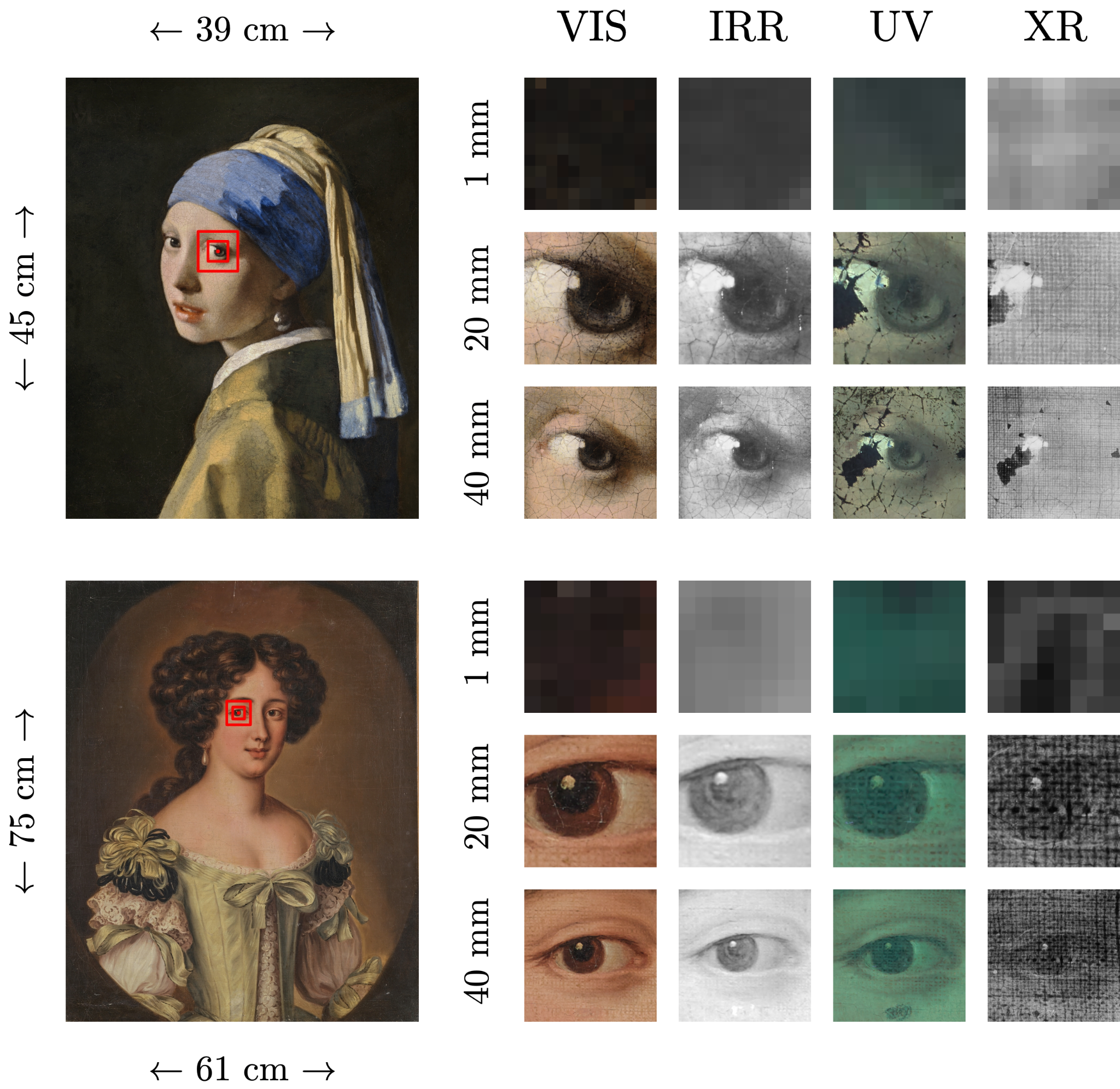 Impact of patch size on accuracy
1 mm to 40 mm
23
Craquelure Segmented Scans
Inspired by manual registration
Also used by Sindel et al. [2021]
Out-of-the-boxcrack segmentation
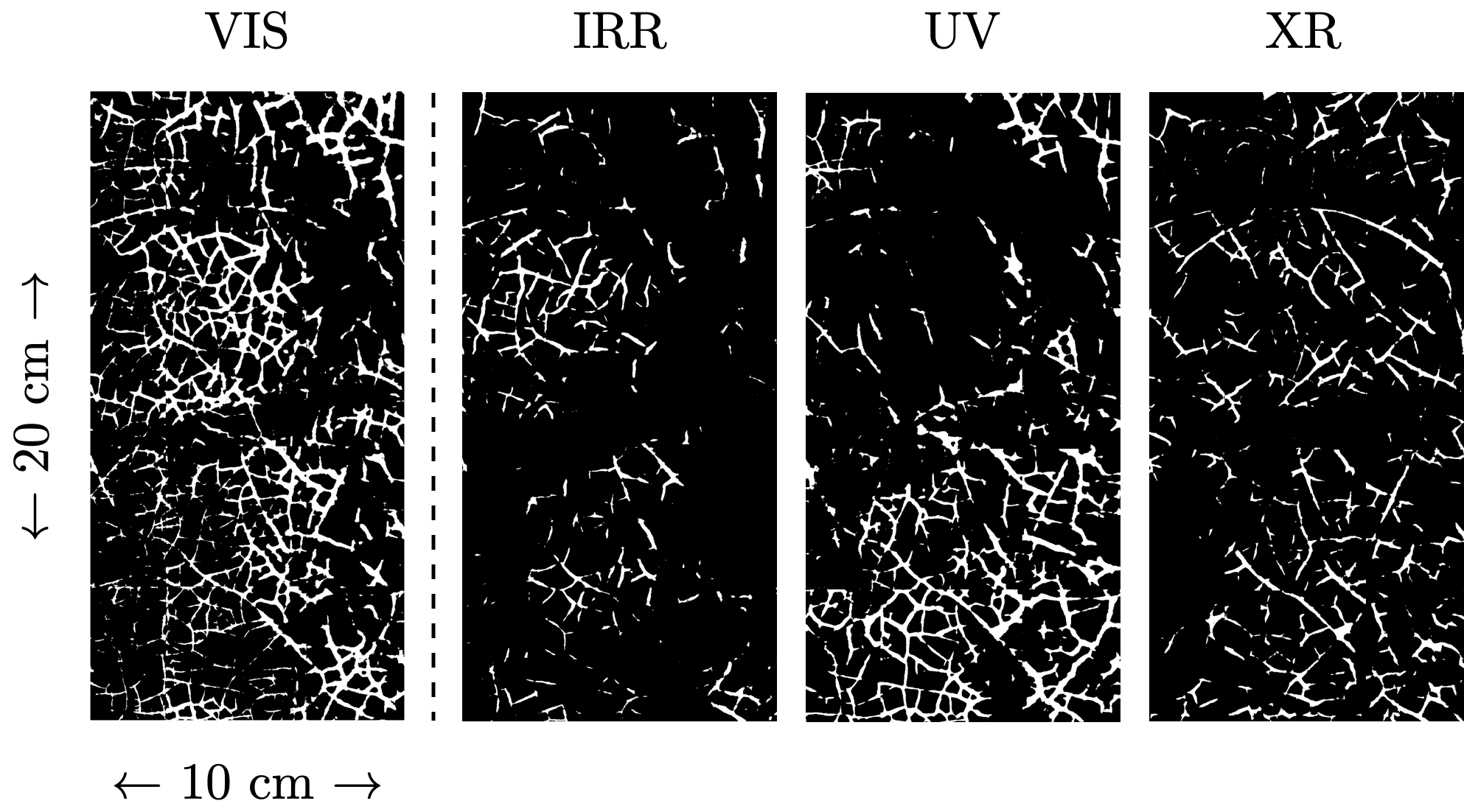 24
Results
25
Original input
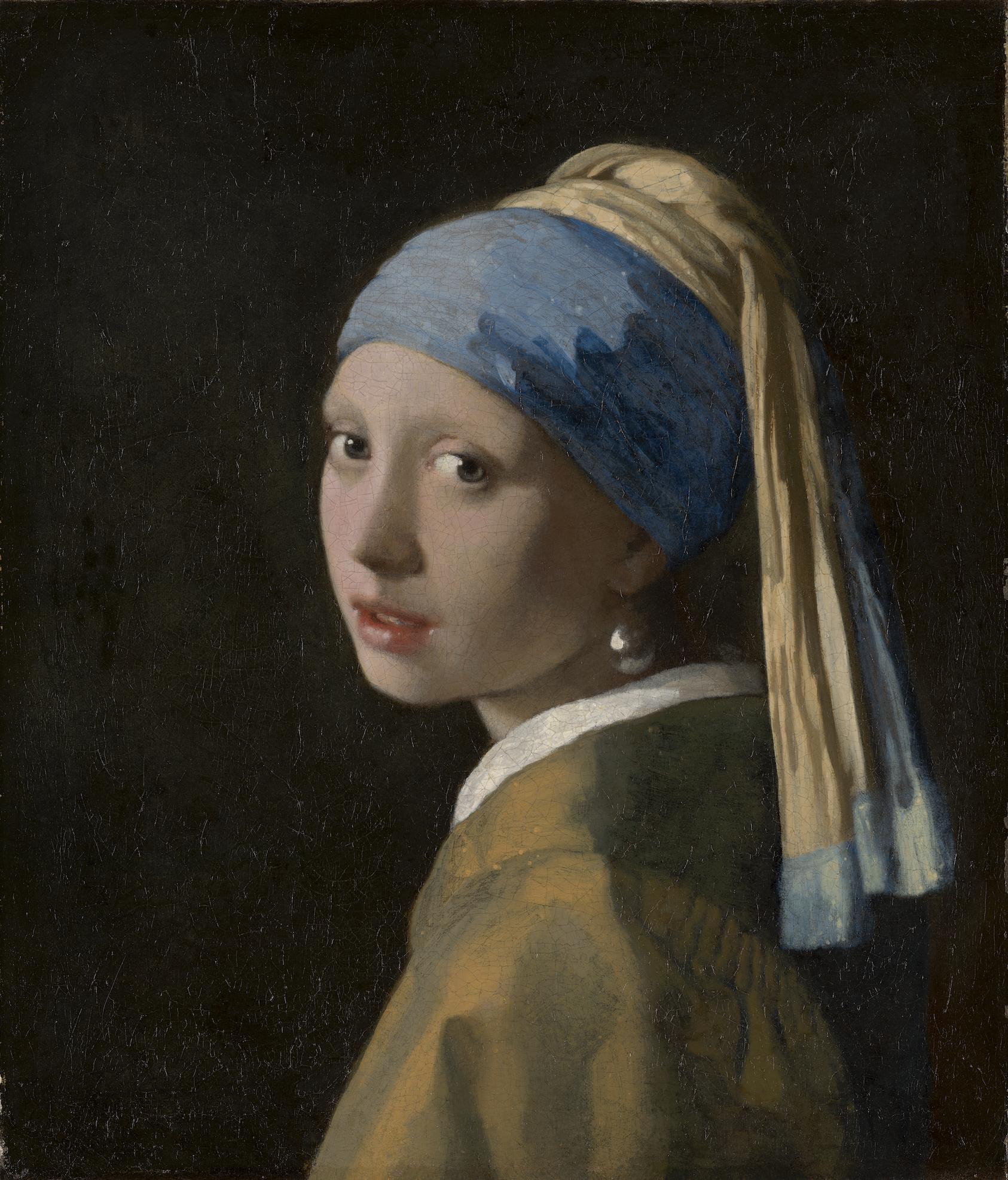 Methods
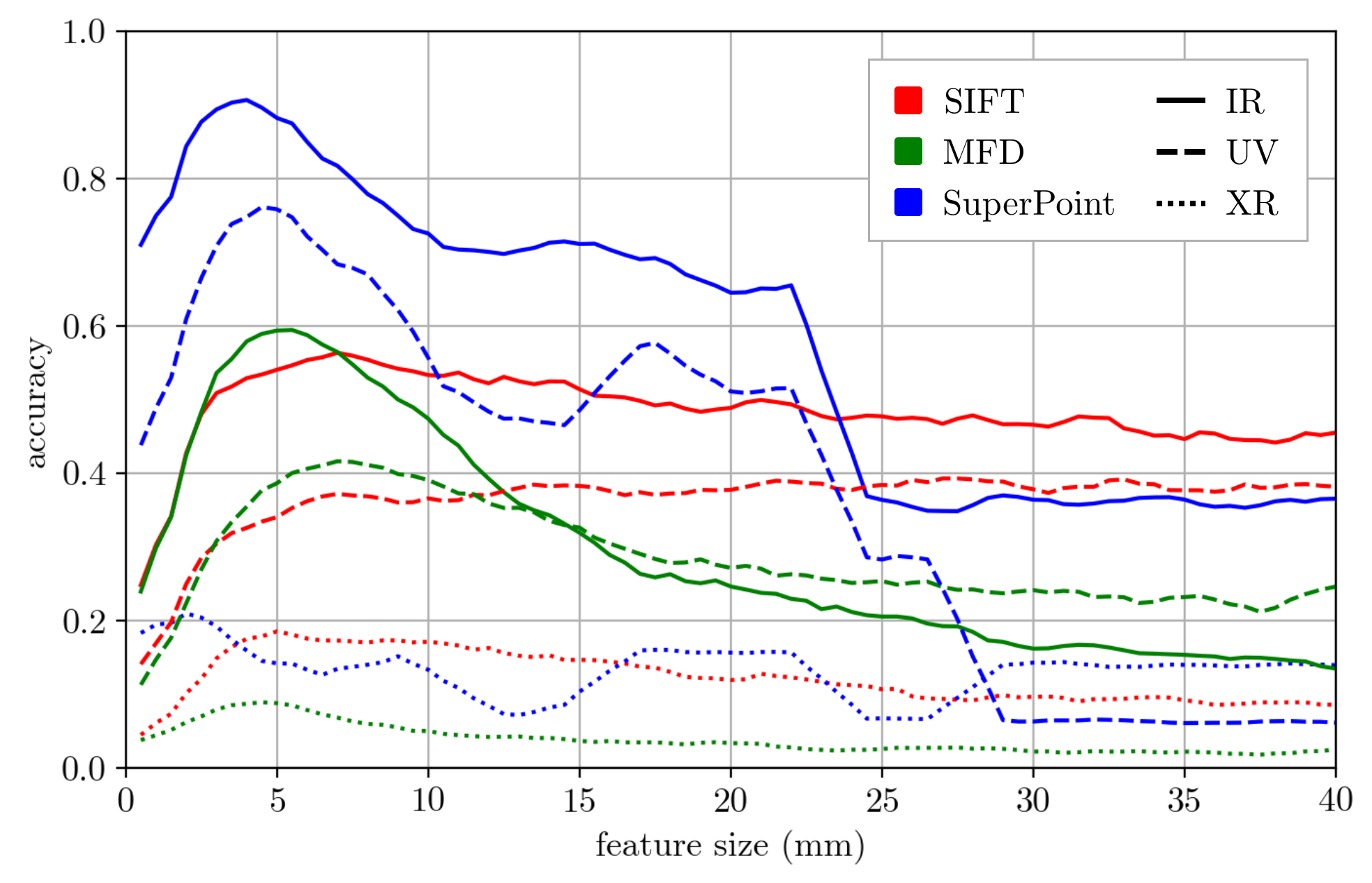 26
Original input
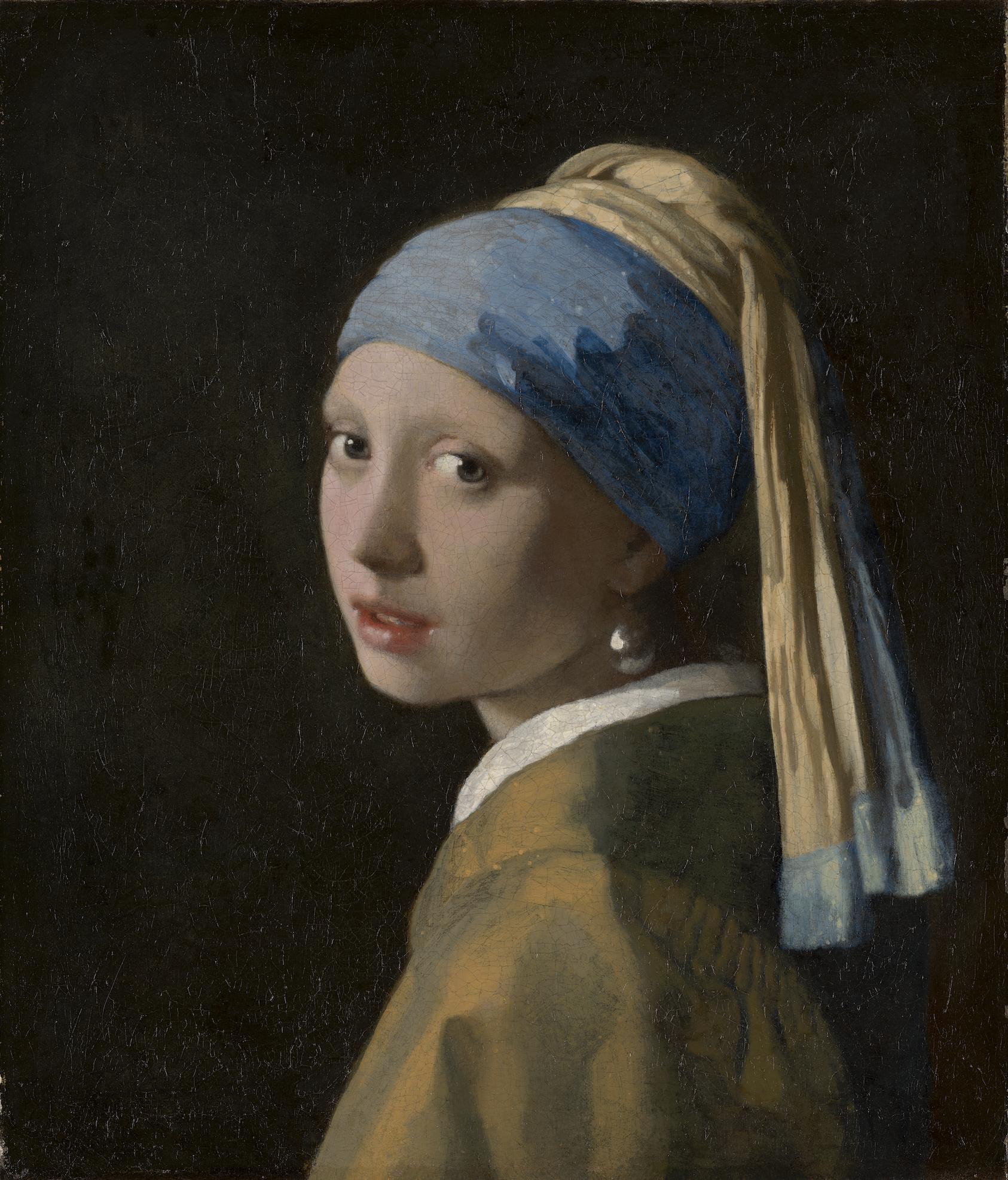 Modalities
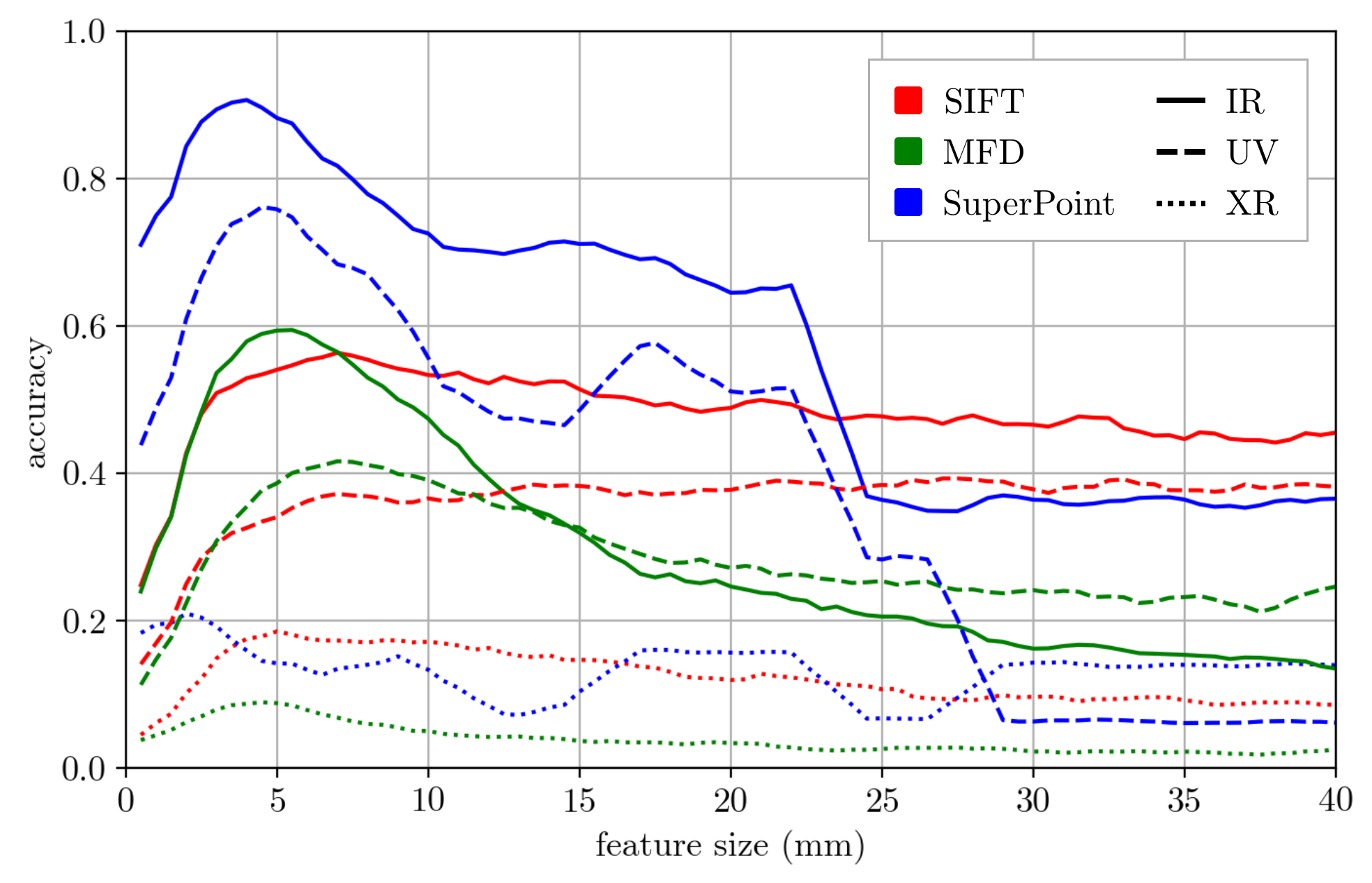 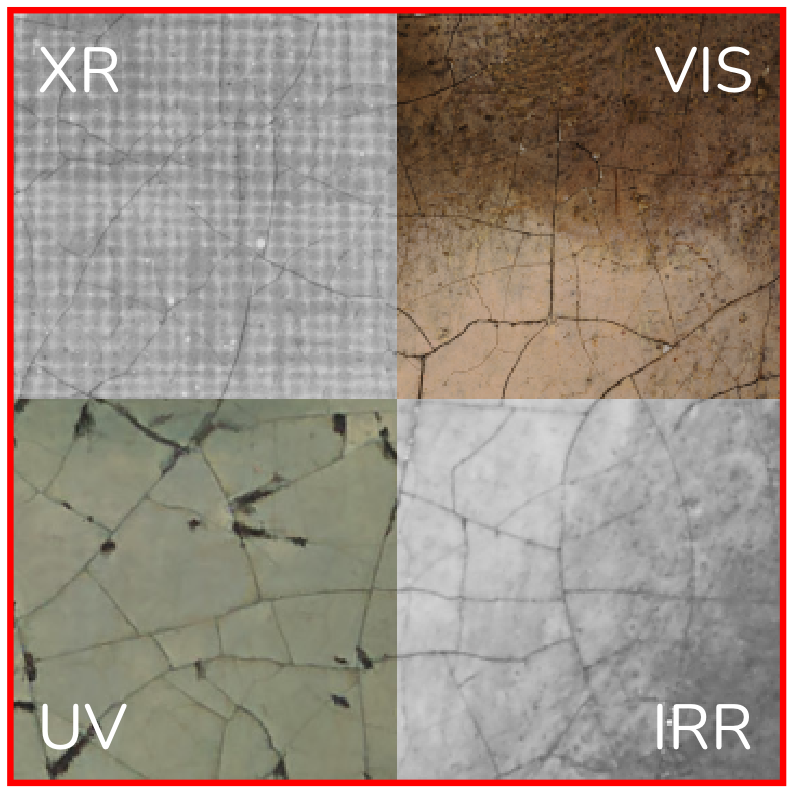 27
Original input
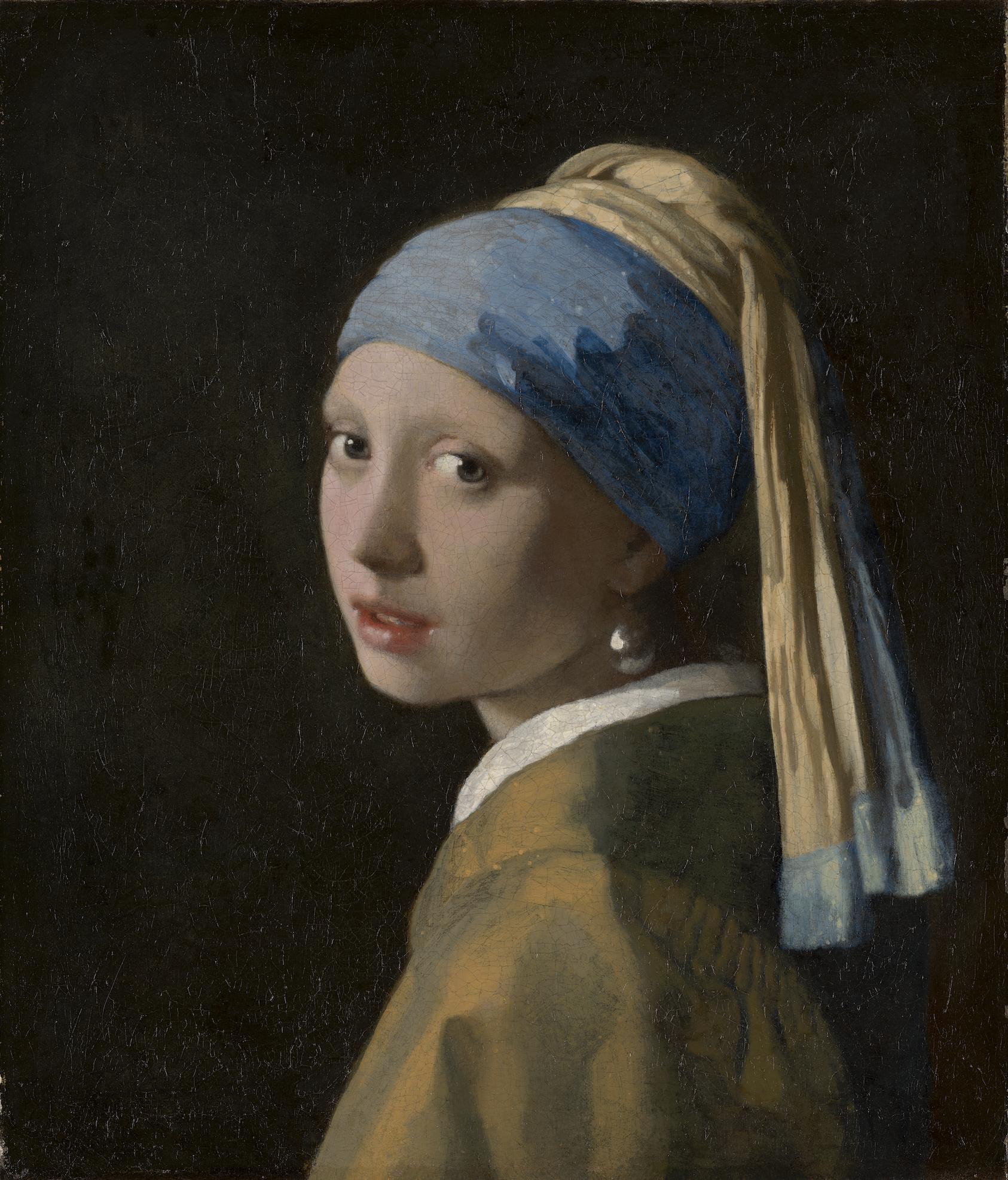 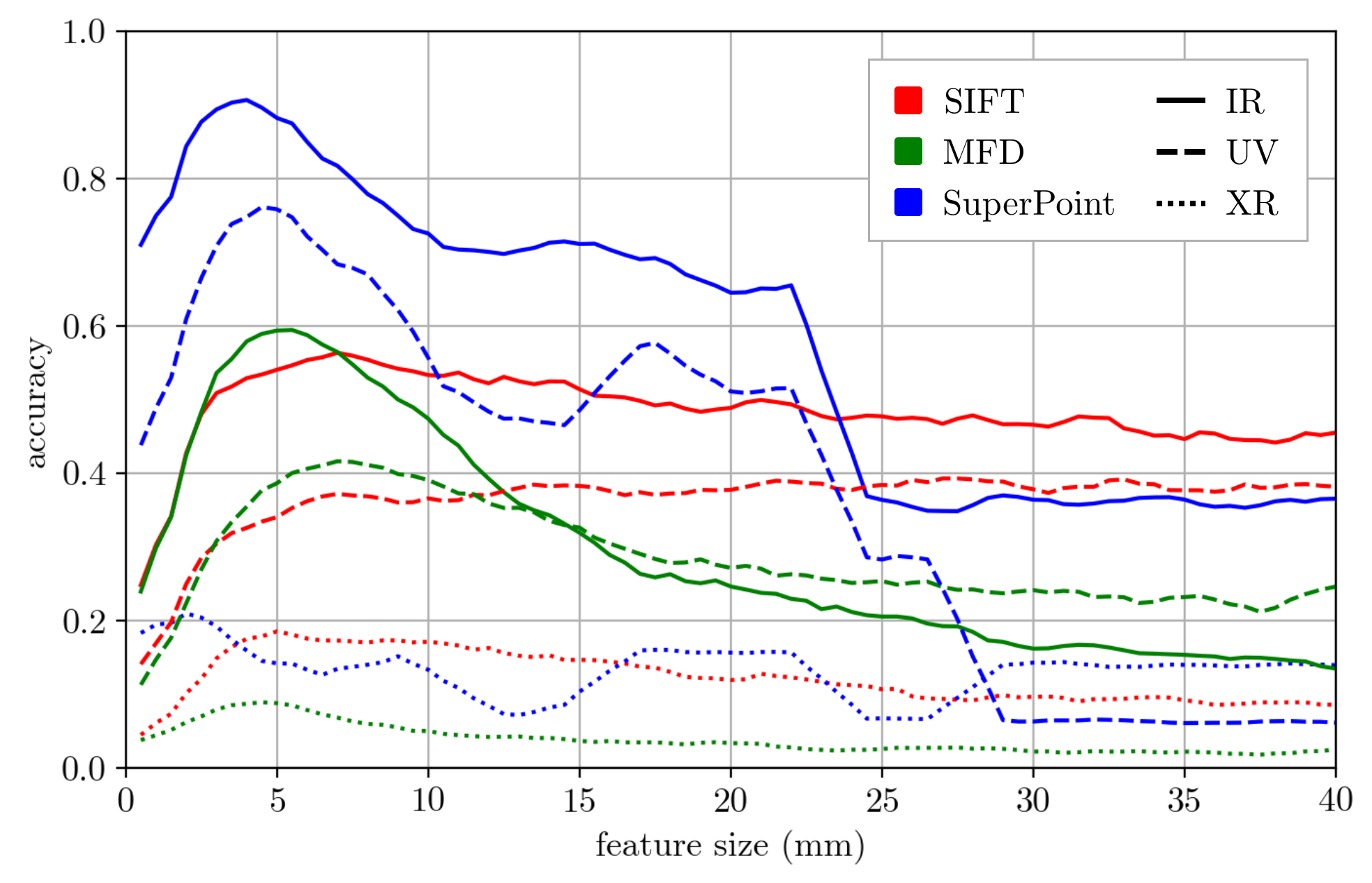 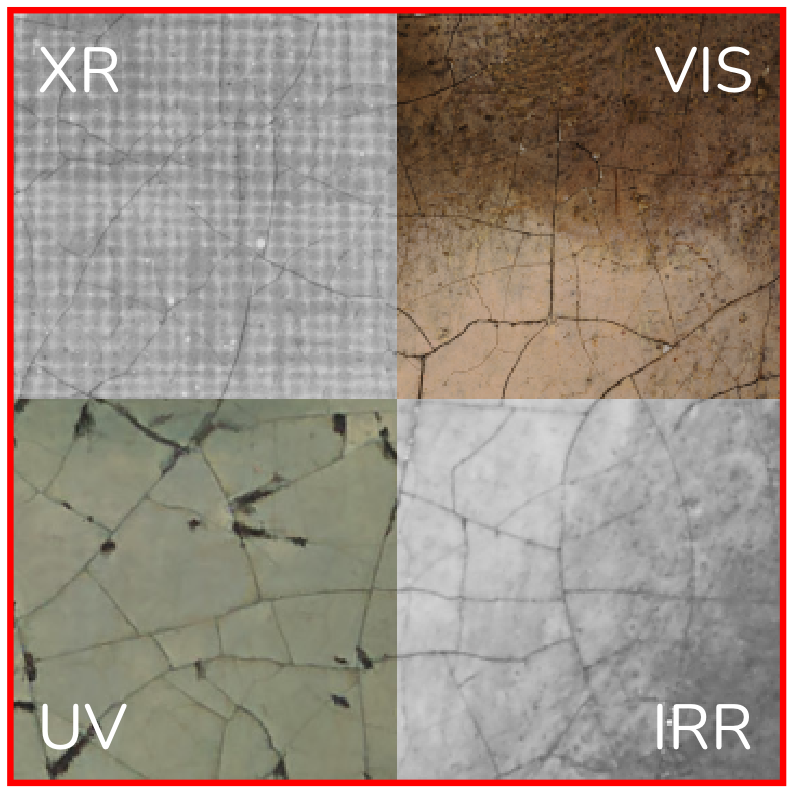 Patch size
28
Original input
SuperPoint performs best
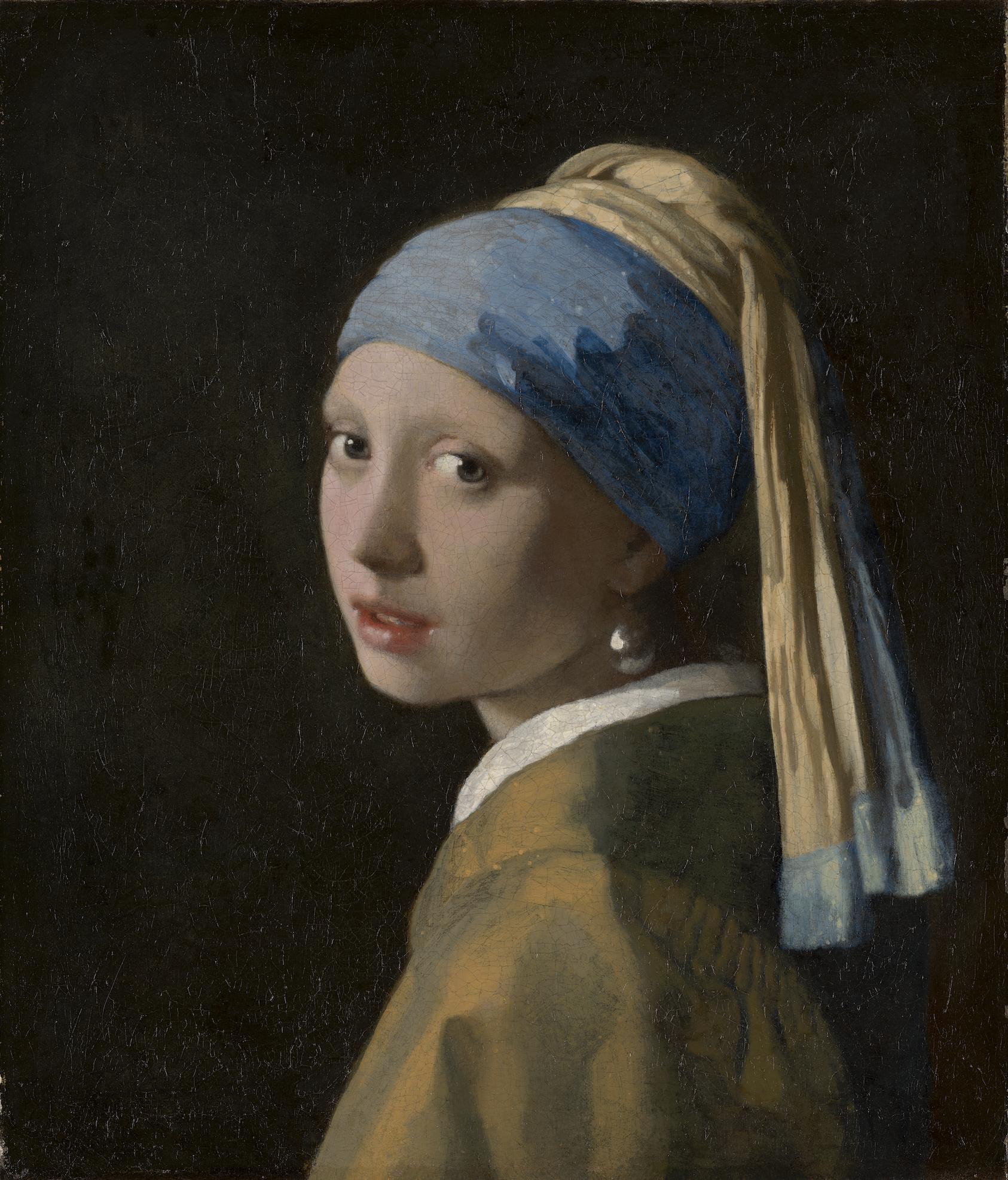 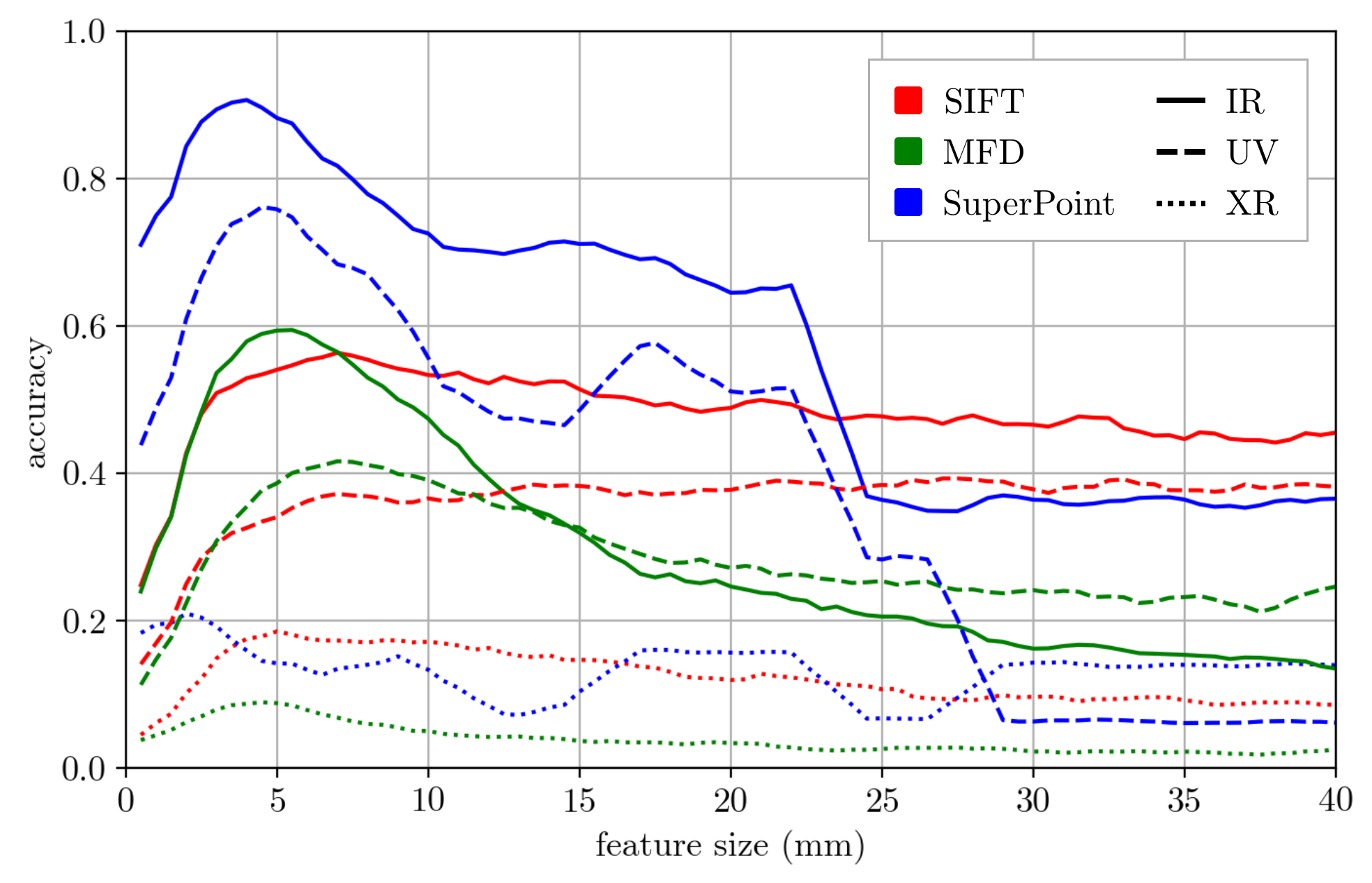 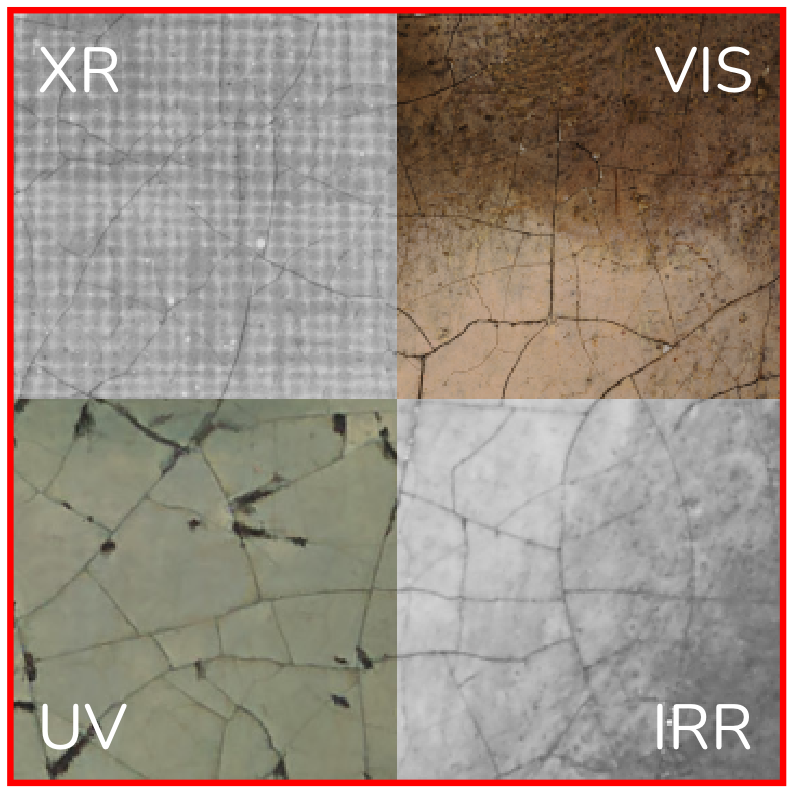 X-Ray remains challenging
29
Original input
SuperPoint performs best
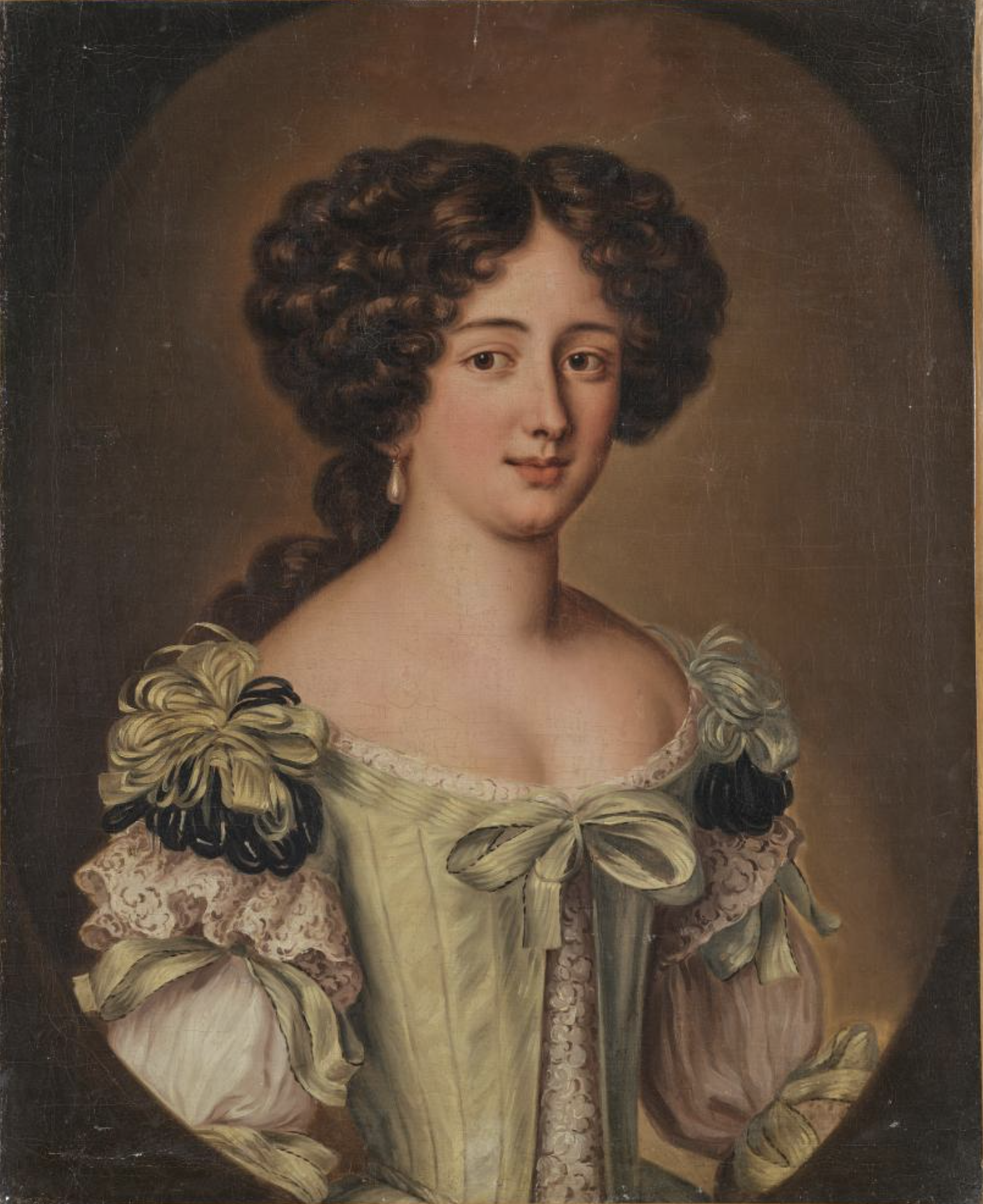 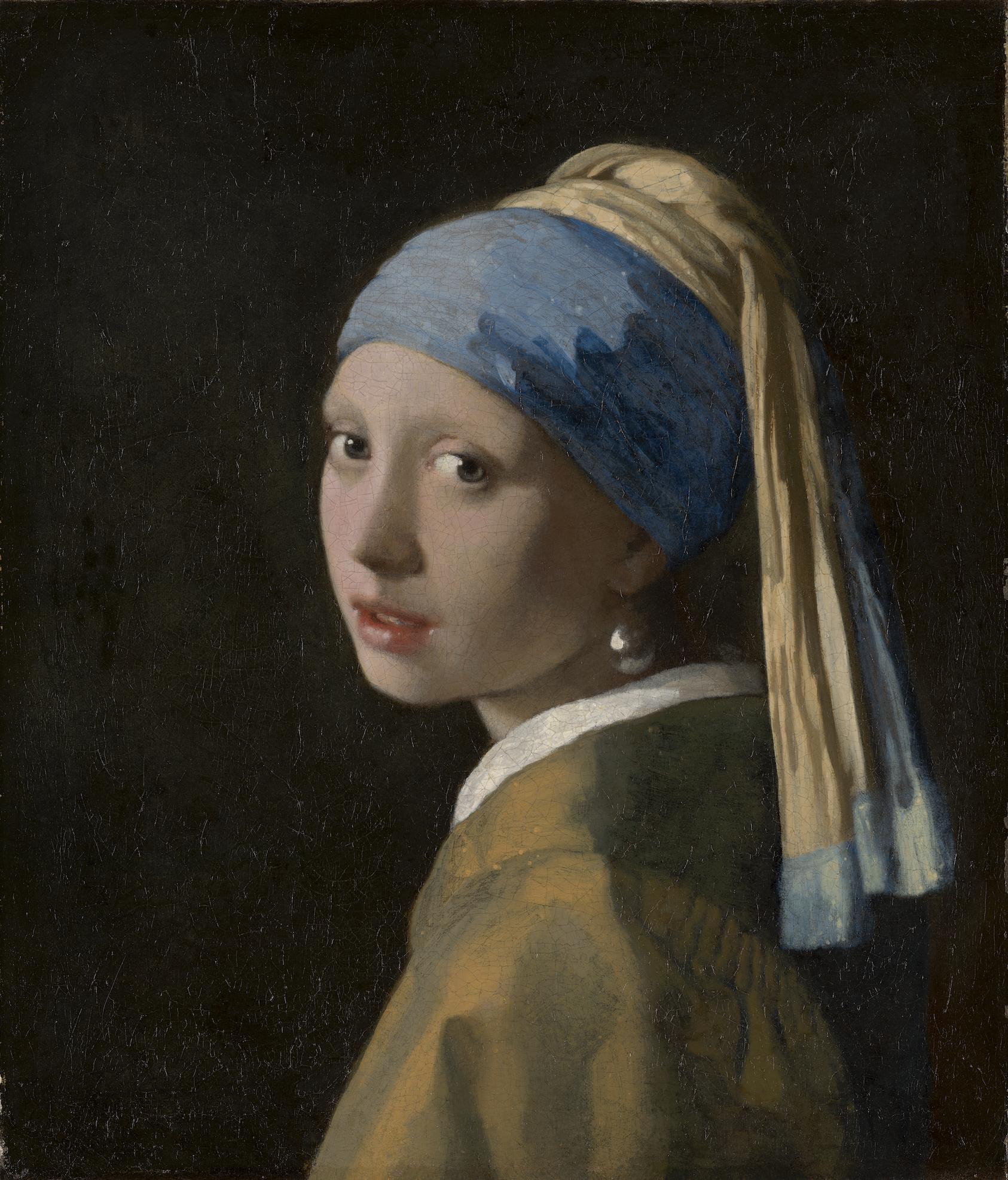 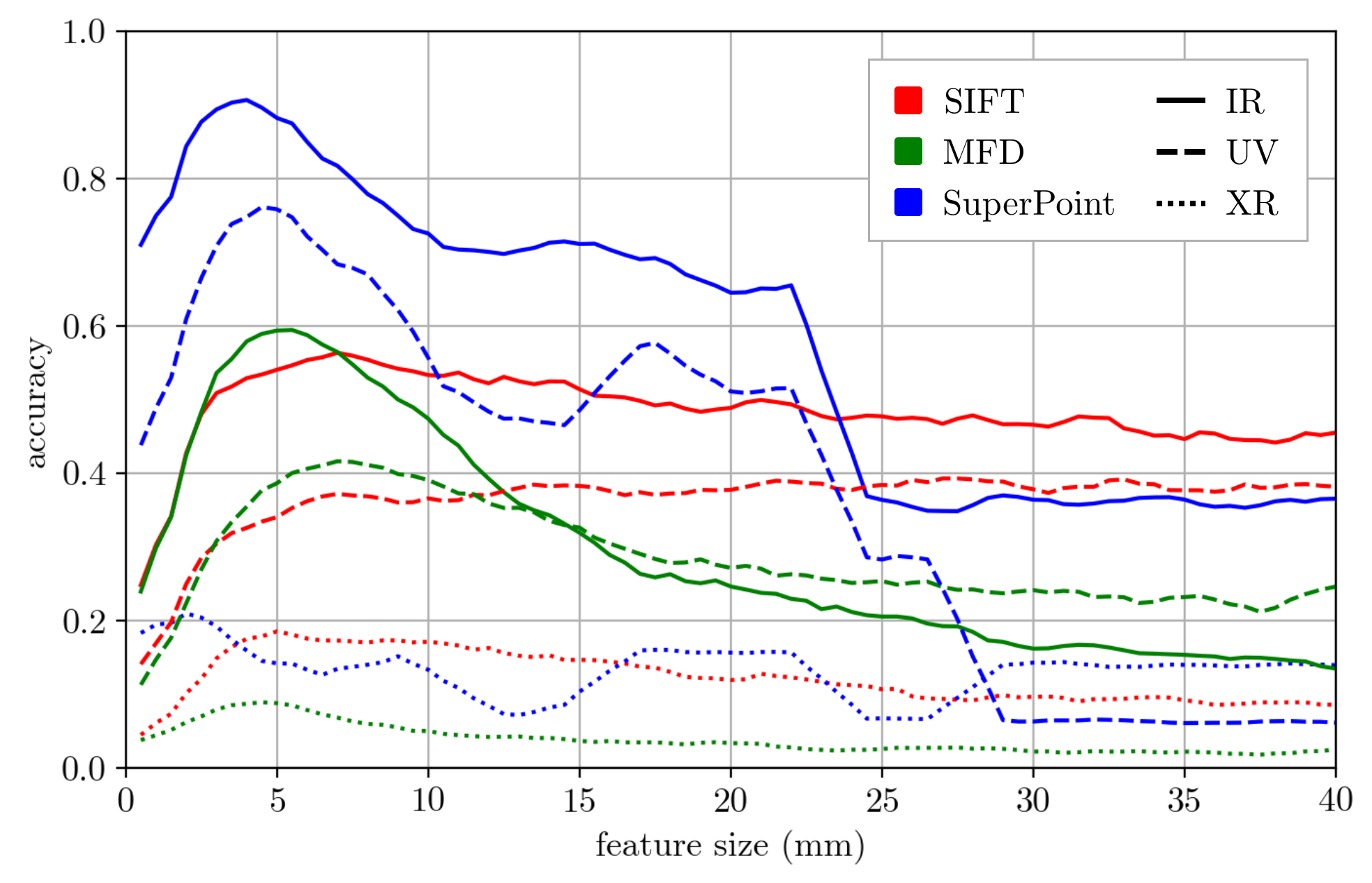 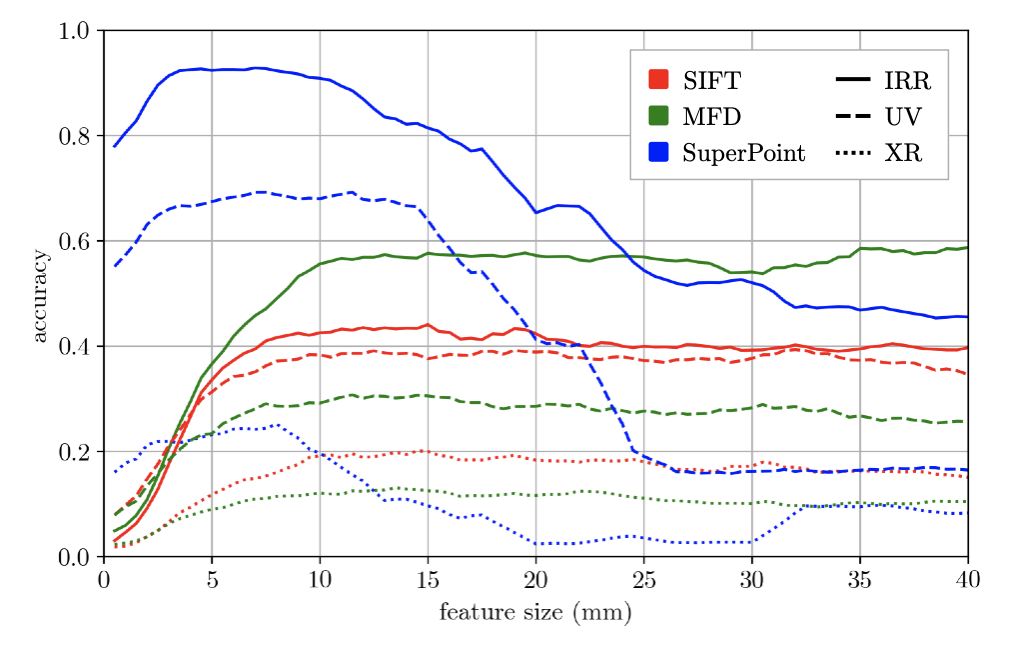 X-Ray remains challenging
30
Crack segmentation
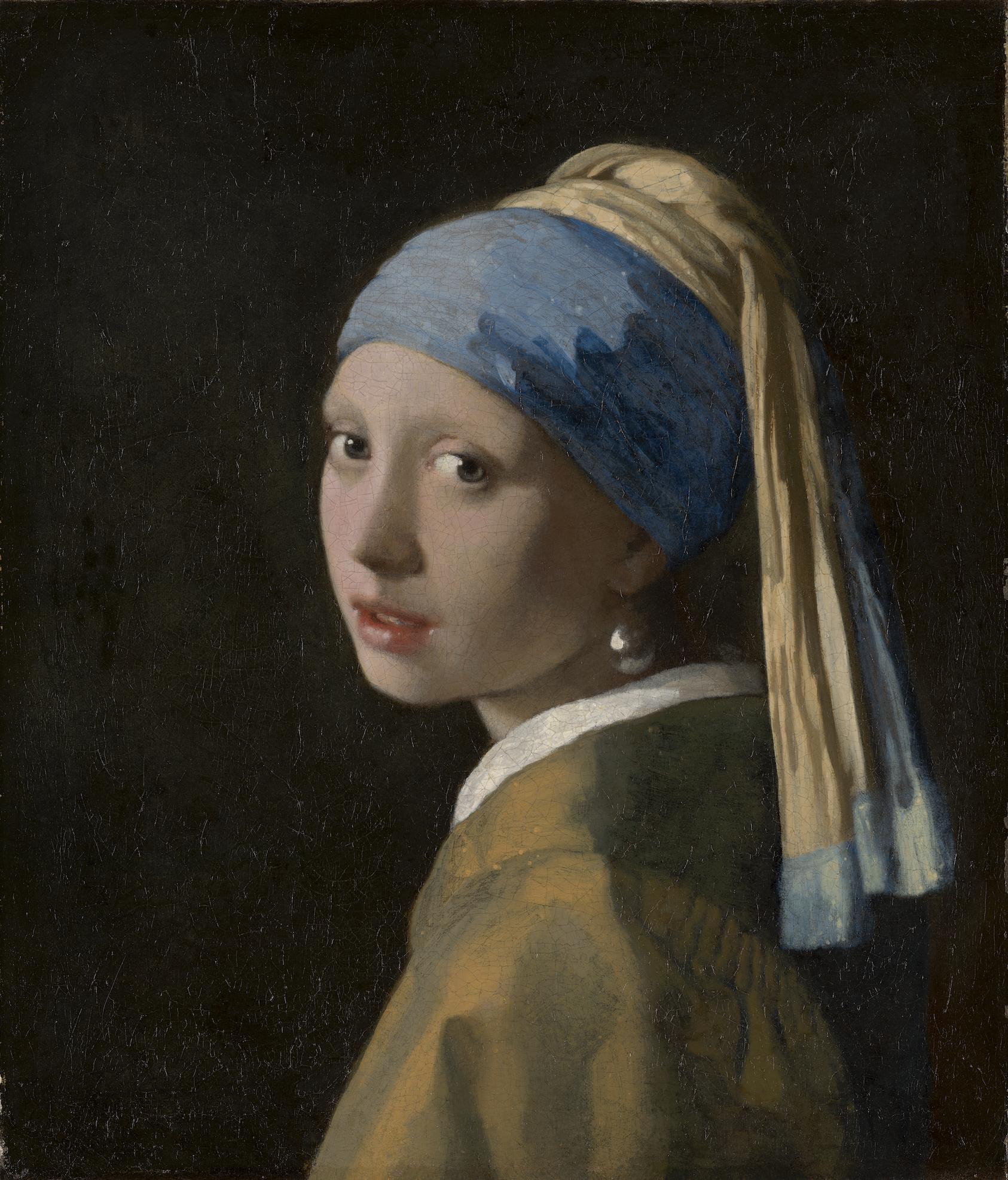 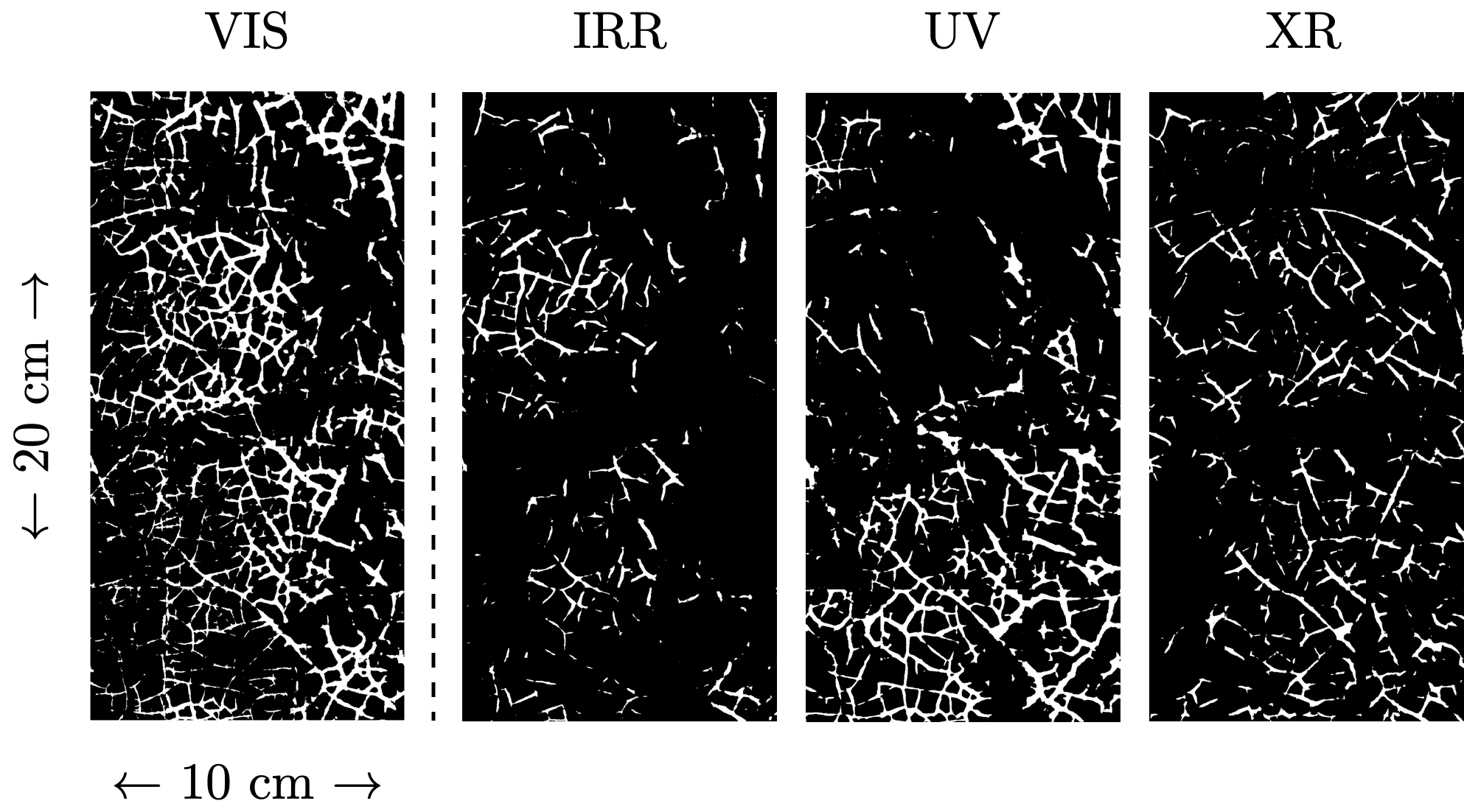 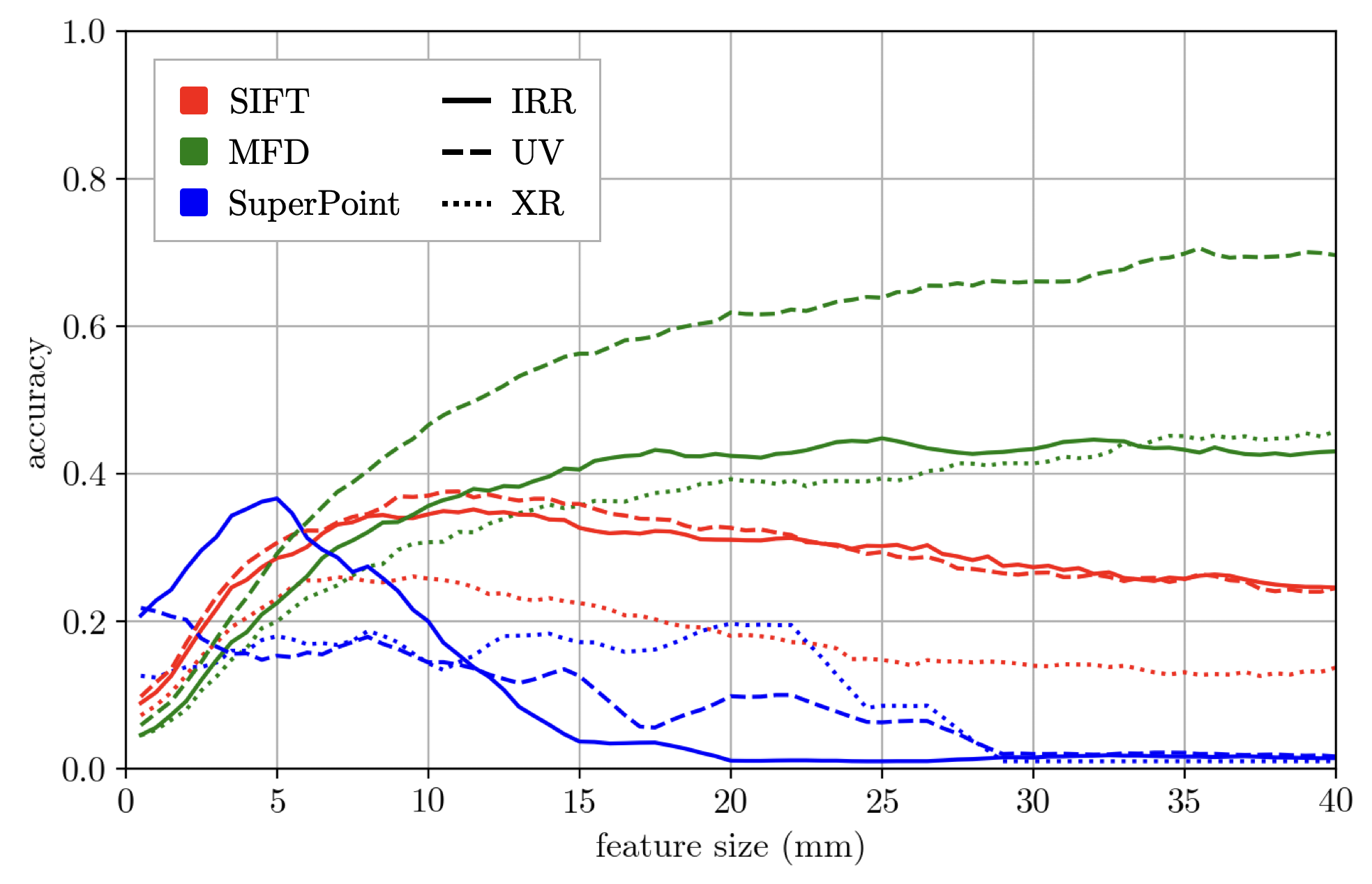 MFD best onlarge patches
2X performance of original
SuperPoint performs worst
31
Crack segmentation
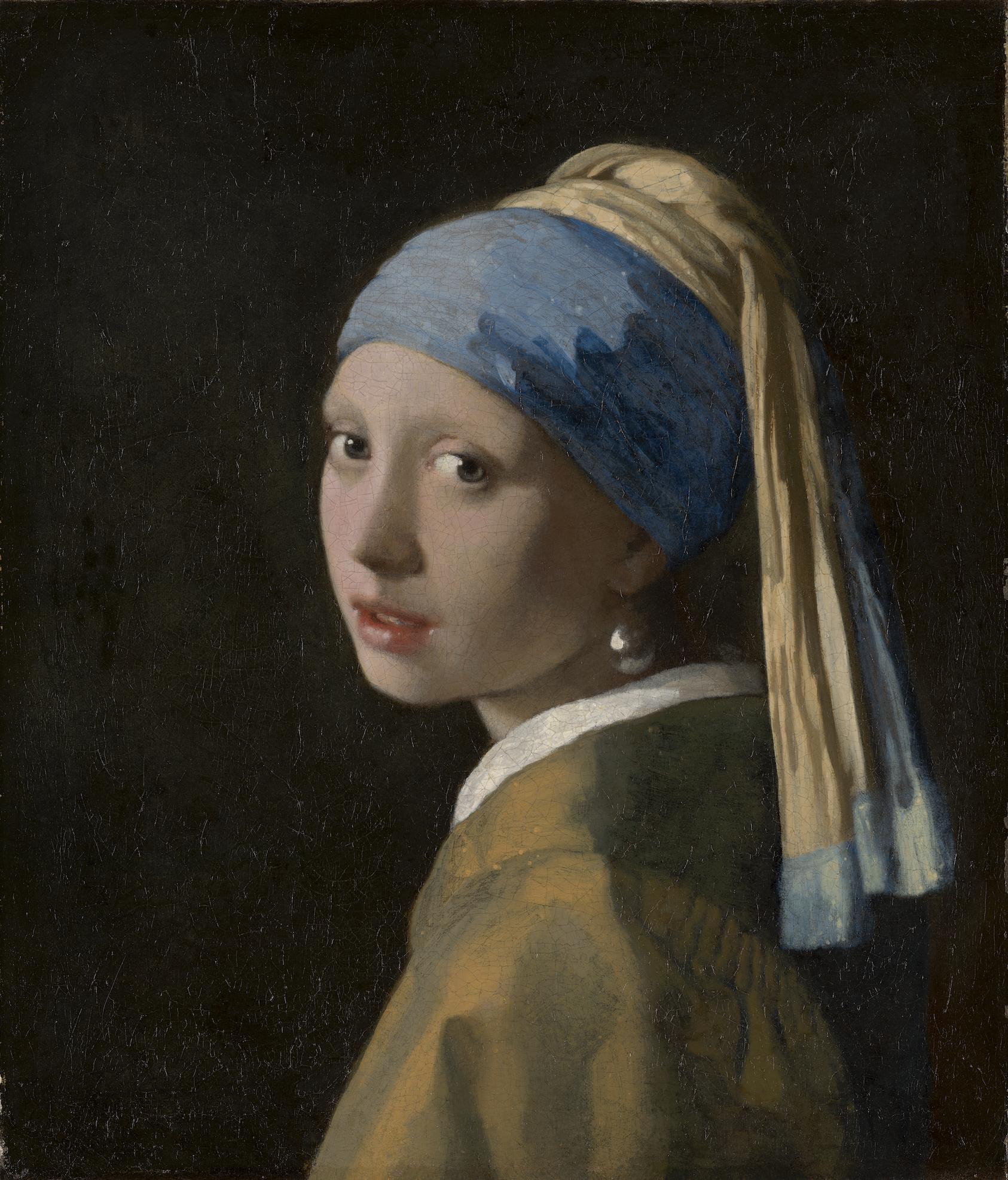 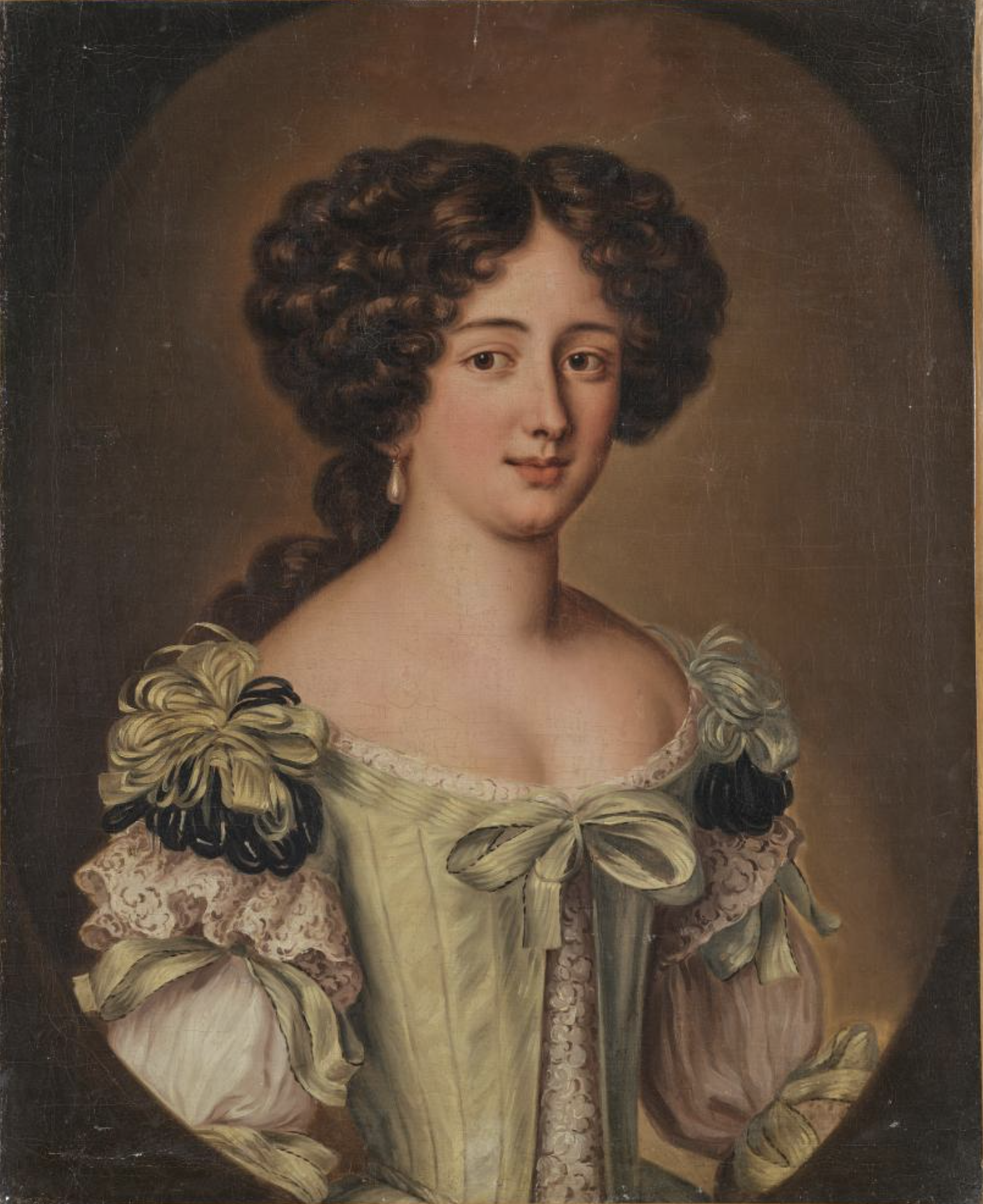 Very different
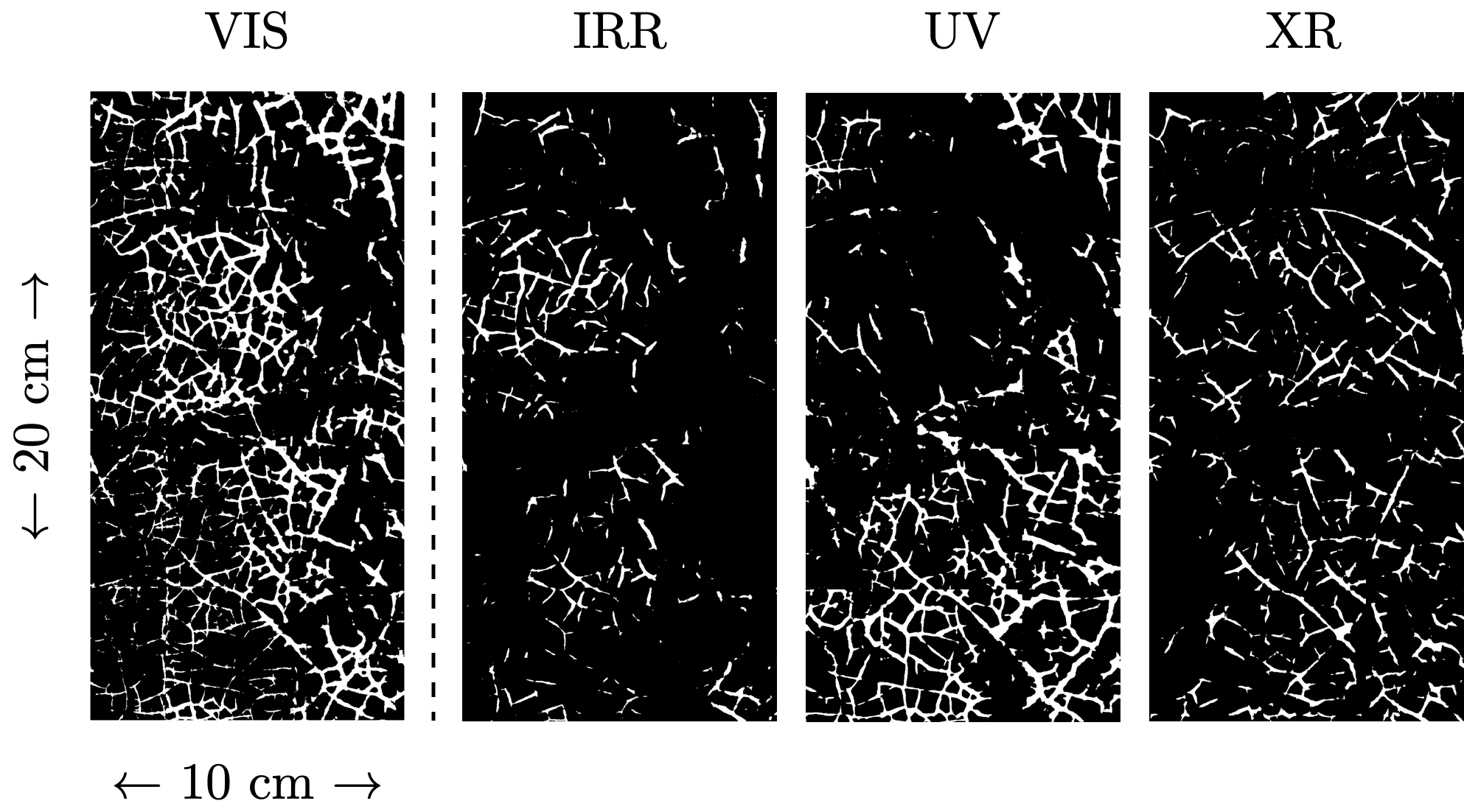 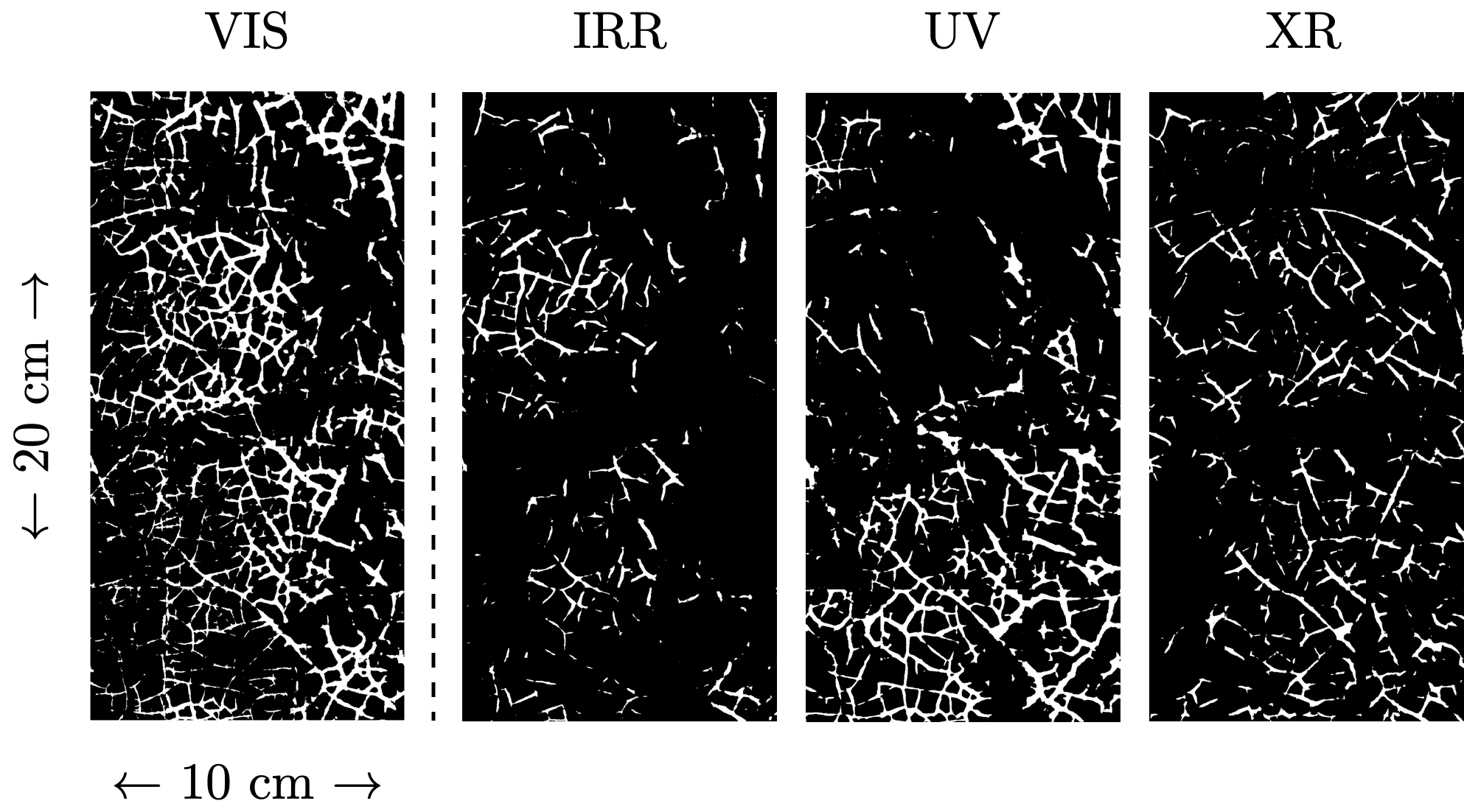 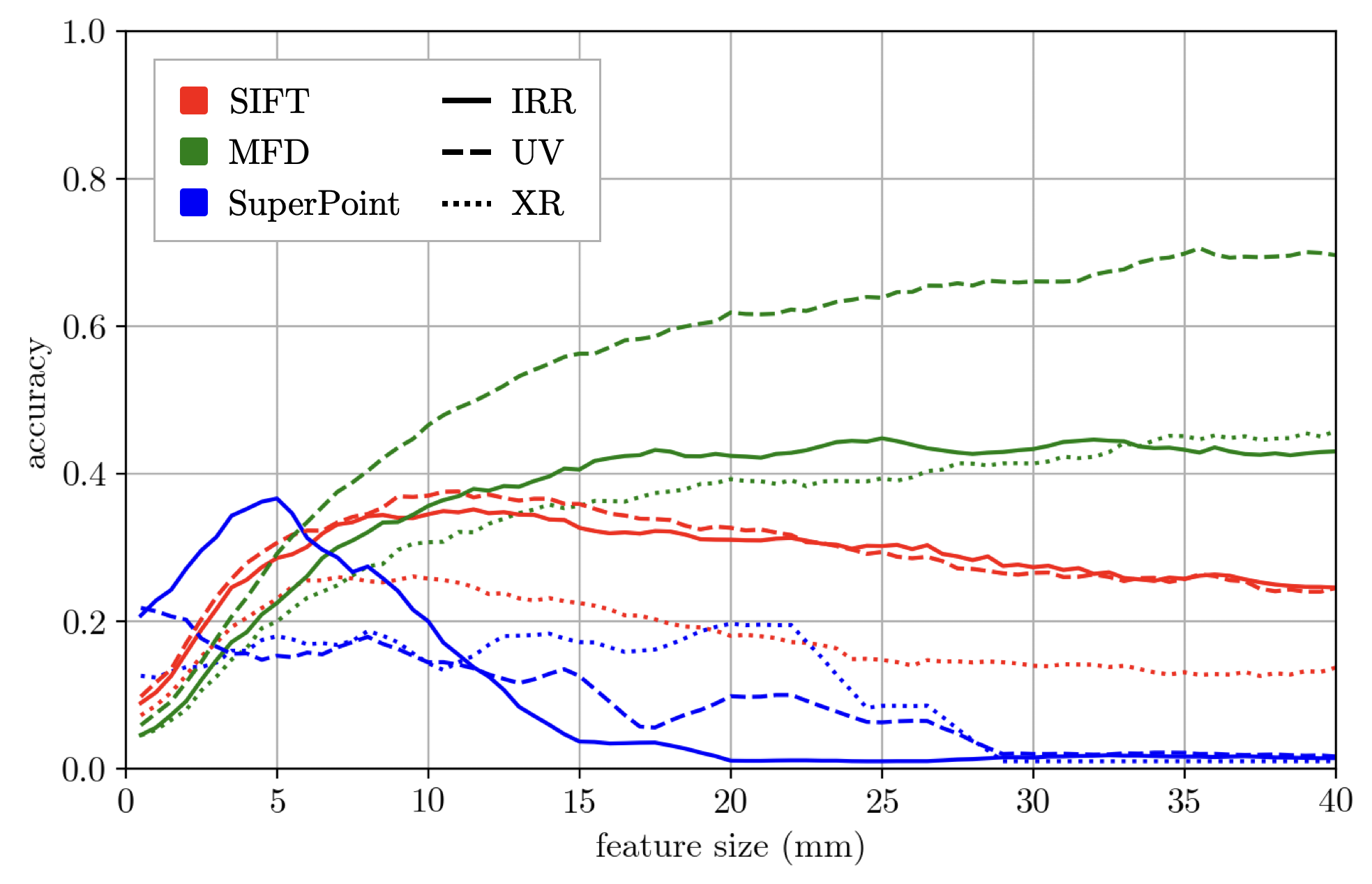 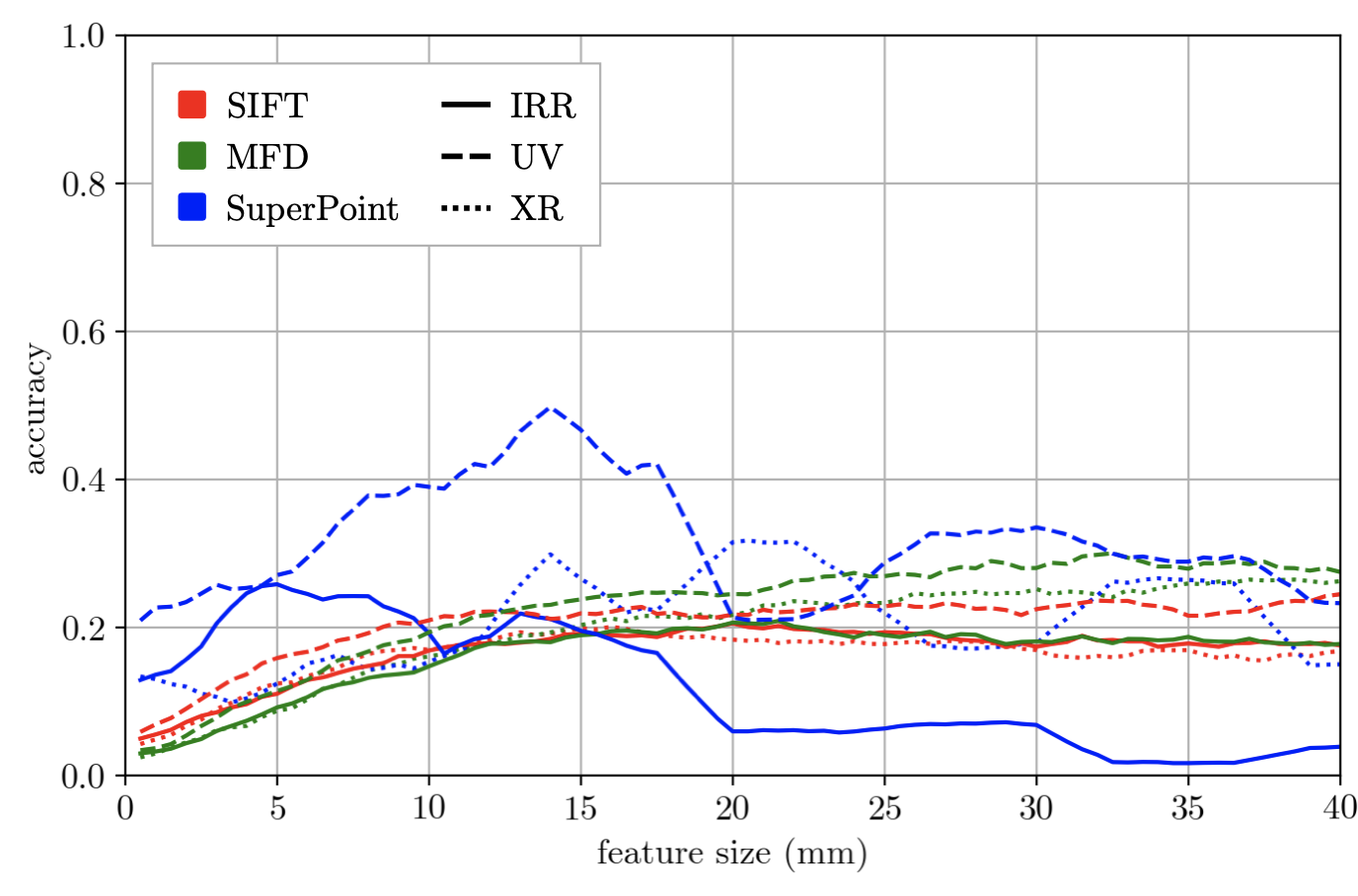 32
Crack segmentation
Less cracquelure detected
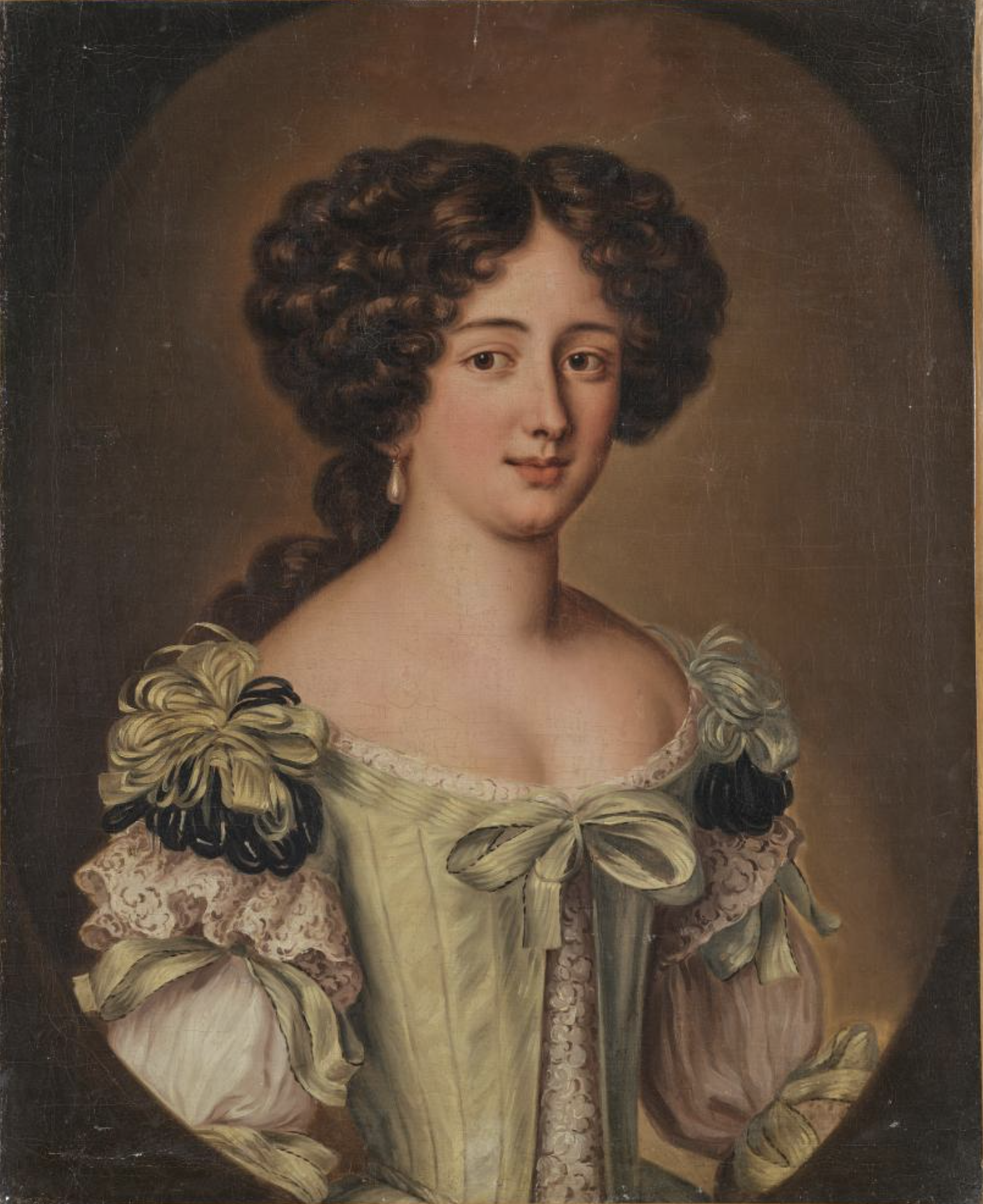 Very different
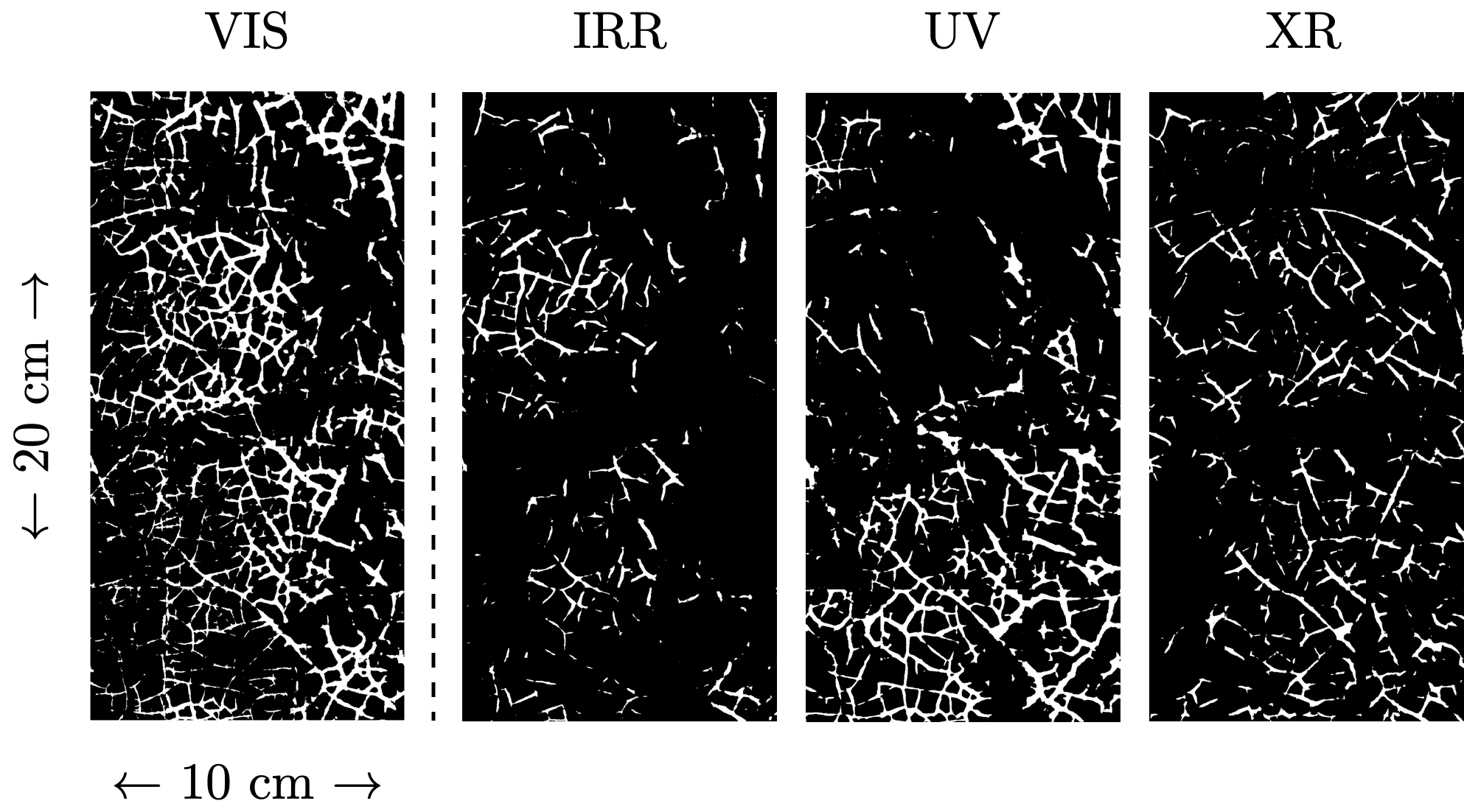 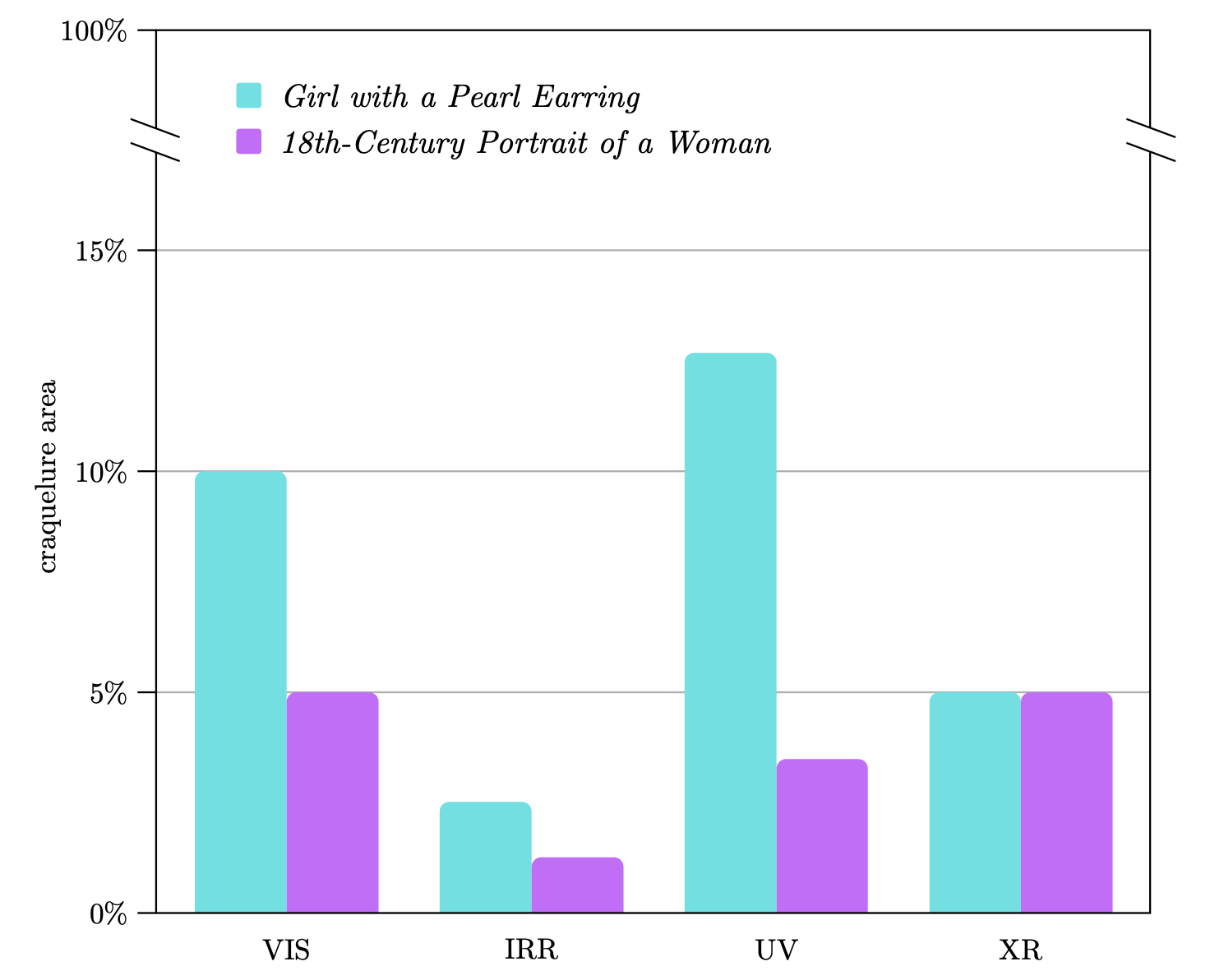 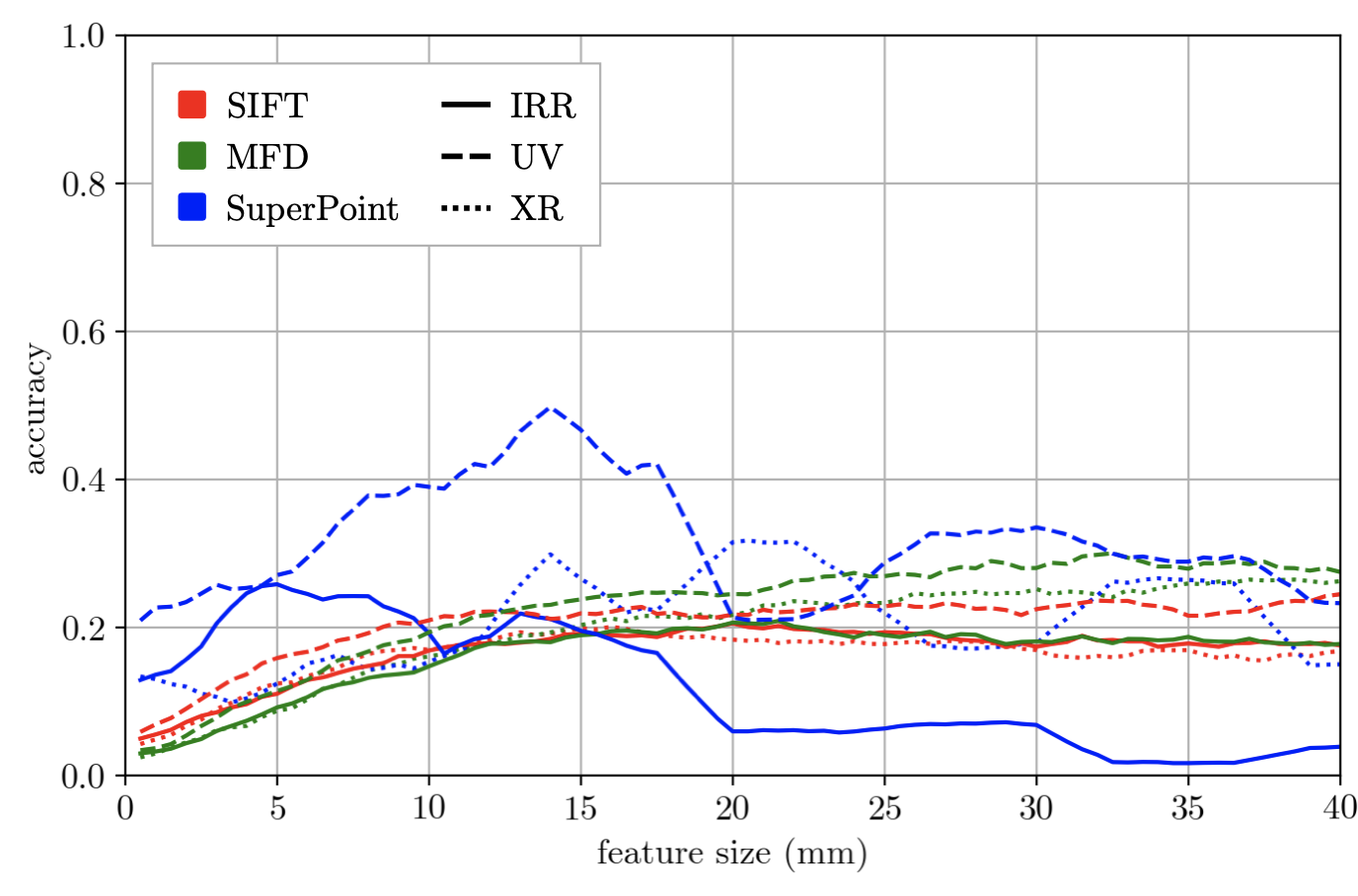 33
Conclusion
Can we use SOTA directly on paintings?
Yes, SuperPoint improves accuracy by 40% over SIFT
Low accuracy on modality with different information (X-Ray)
Craquelure segmentation helps, combined with MFD
Other ways to filter artifacts are also available
Outcomes can directly be used (open source code)
34
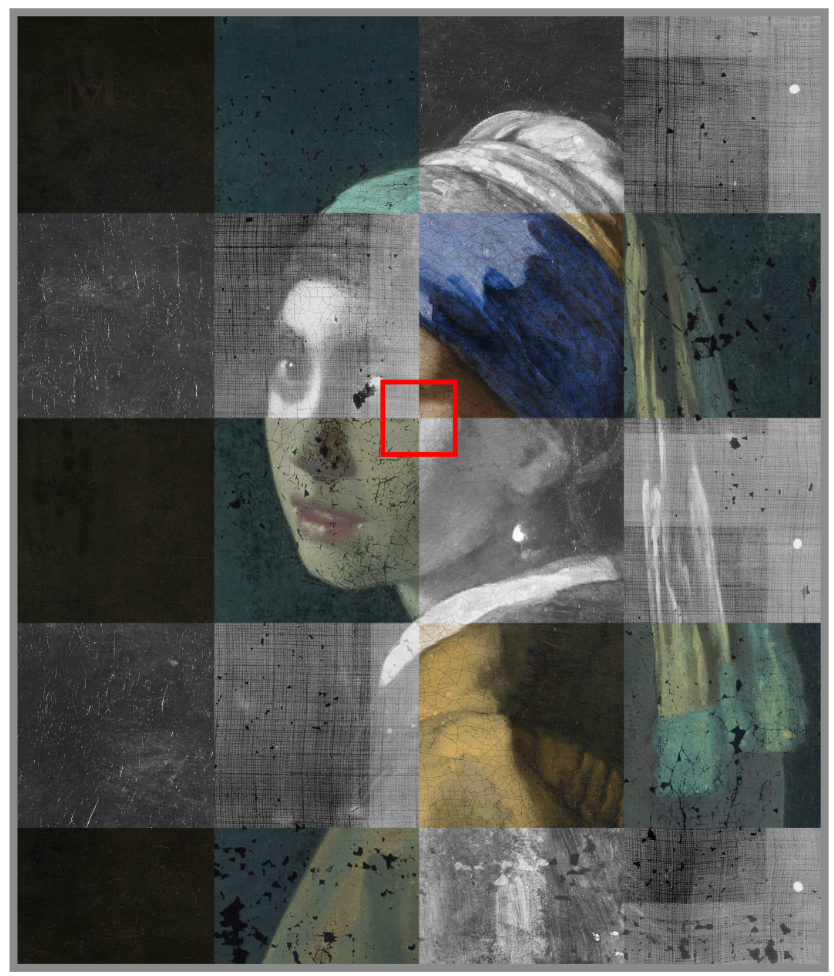 Questions?
35